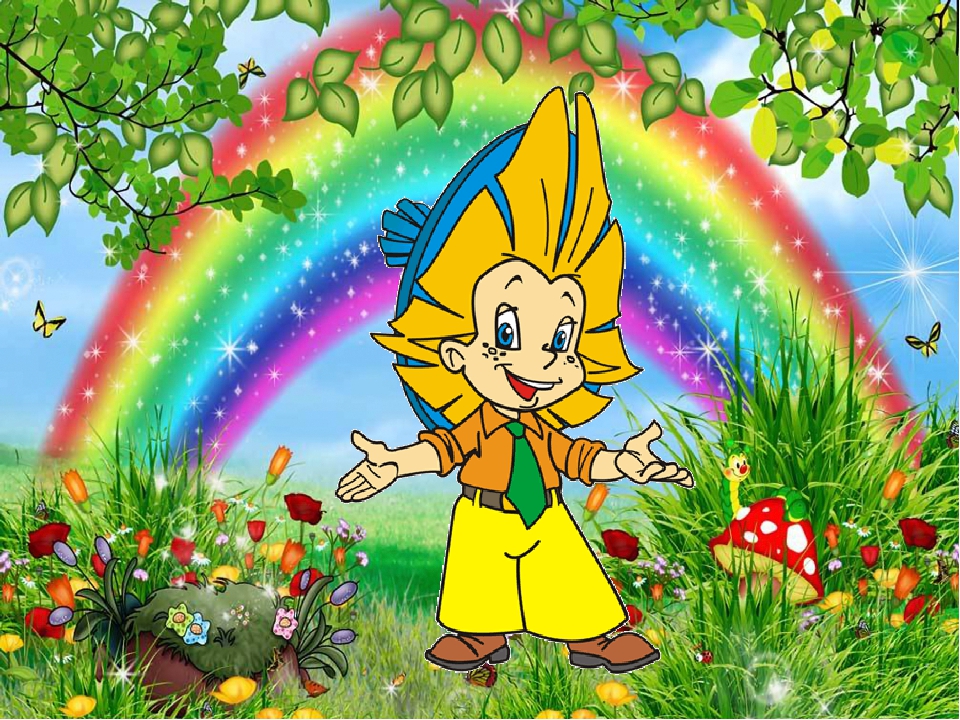 Интерактивная игра «Здоровым быть здорово!»
6-7 лет
Разработала: инструктор по физической культуре 
МКДОУ д/с № 9 Н.А.Новоточина
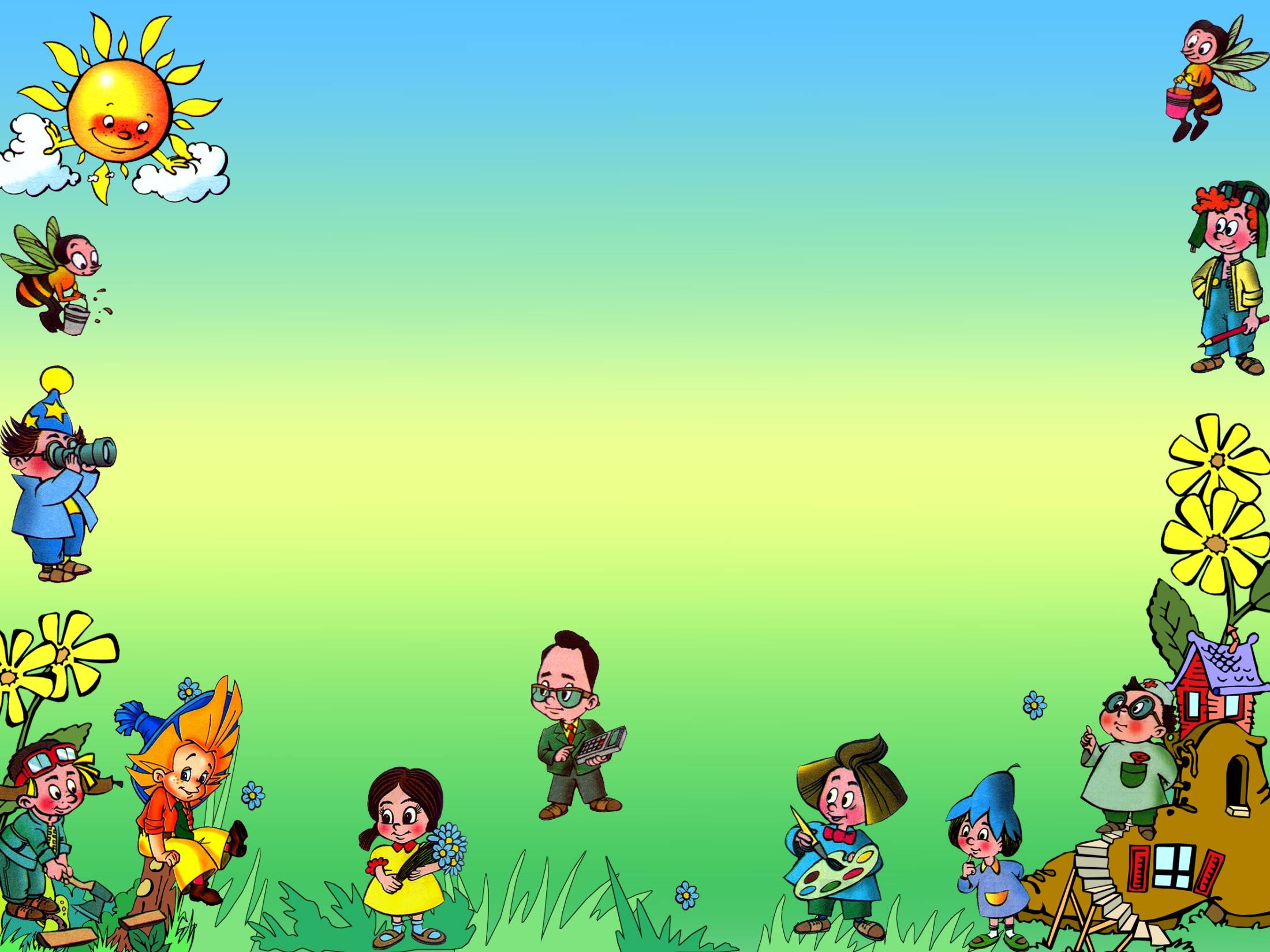 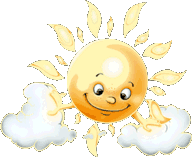 ЦЕЛЬ И ЗАДАЧИ ИГРЫ:
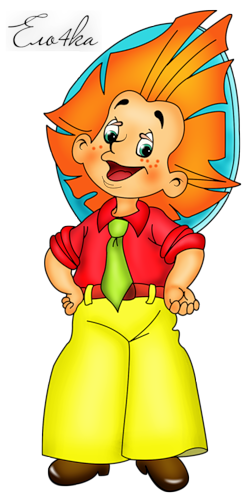 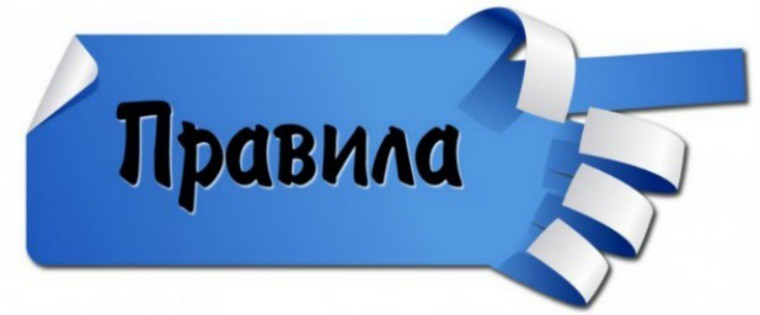 НАЧАТЬ ИГРУ:
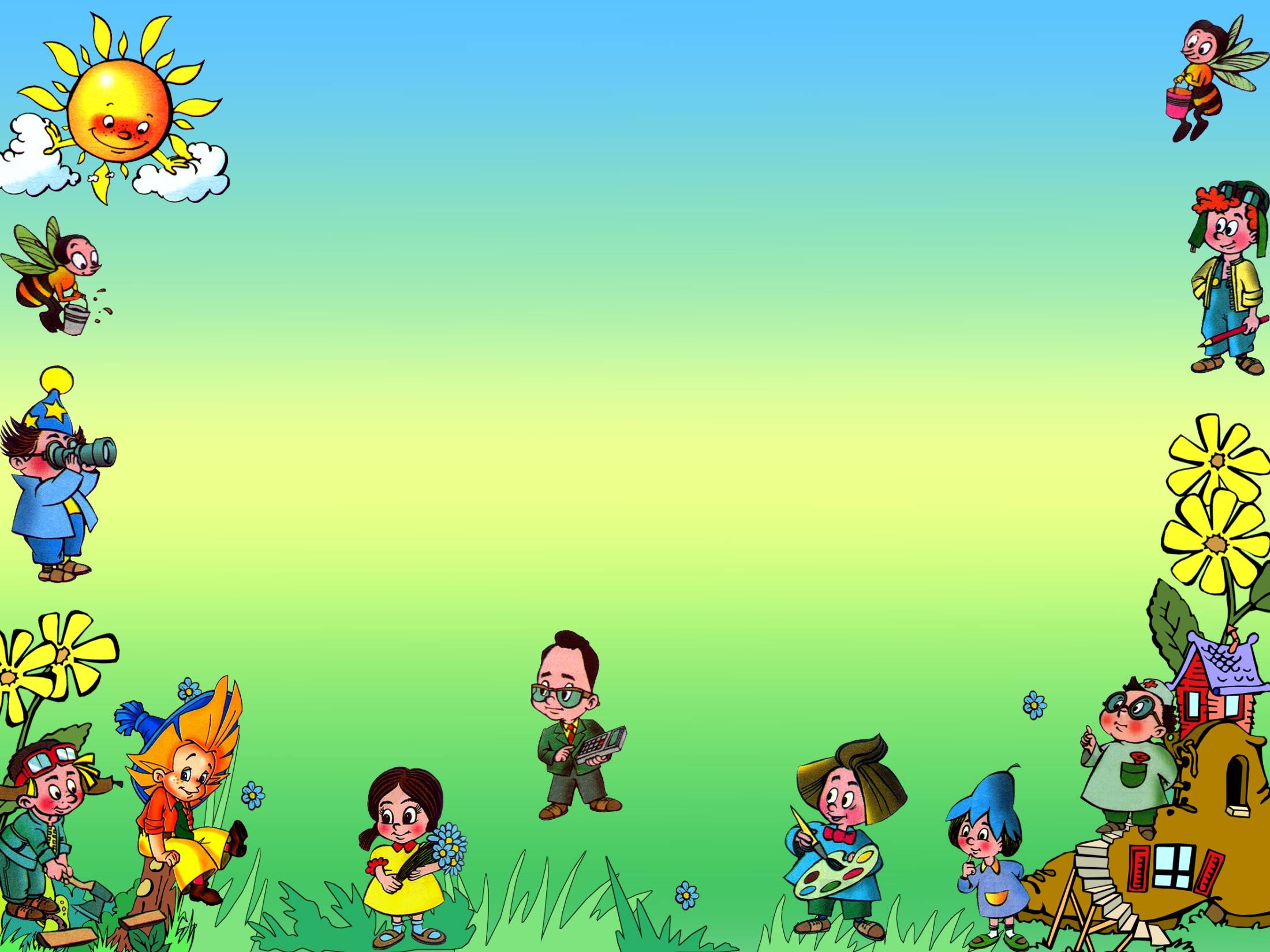 Цели игры:
Познакомить детей с правилами личной гигиены;
Учить  правильно и  бережно относиться к своему здоровью.
Задачи:
Продолжать знакомить детей со здоровым образом жизни через интерактивную игру;
Развивать логическое мышление, память, внимание;
Воспитывать бережное отношение к своему здоровью.
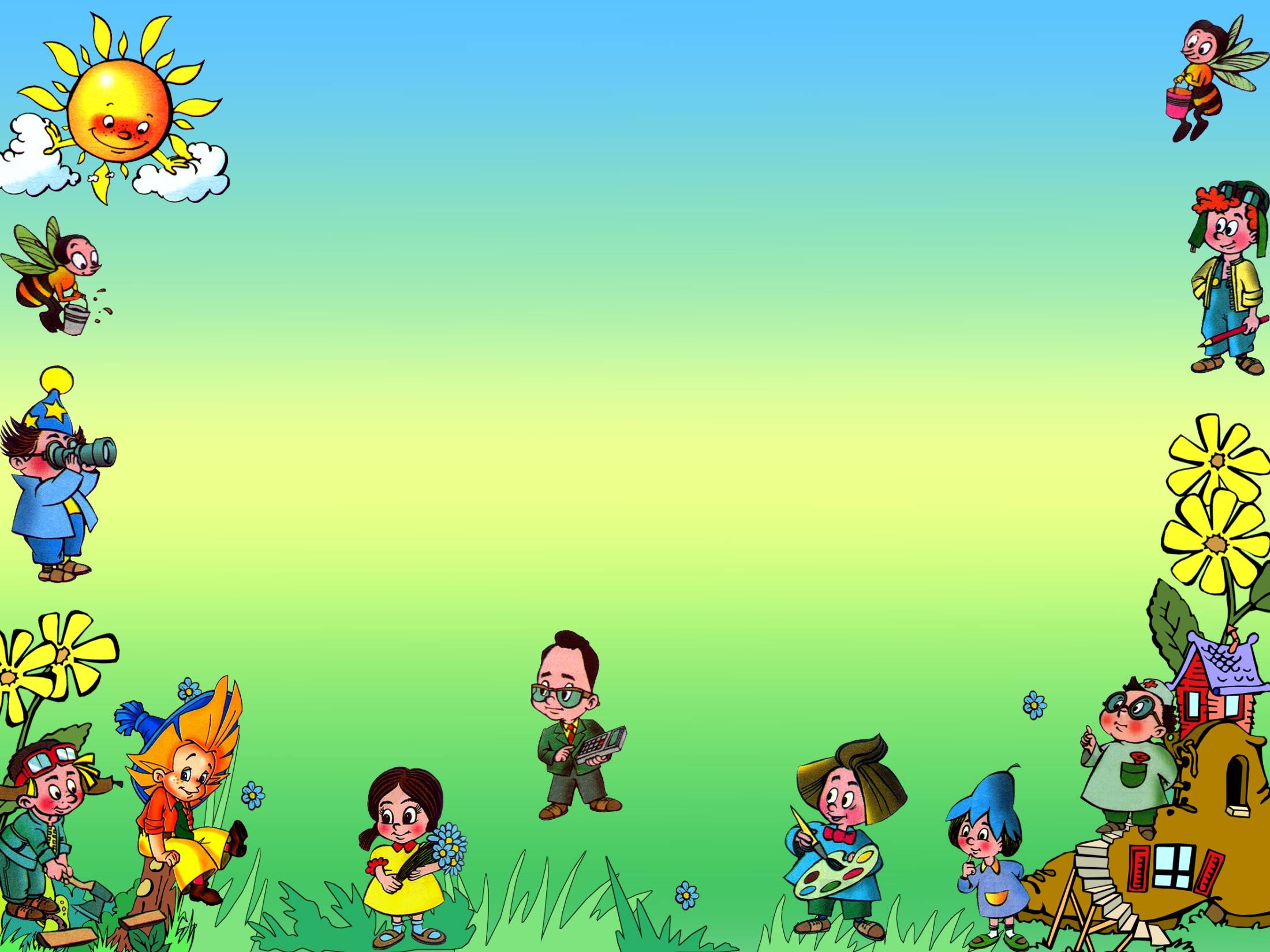 Правила игры:
Привет, дружок! Меня зовут Незнайка. Сегодня мы отправимся в небольшое путешествие, где нас будут ждать необычные задания. Ты готов?

Тогда нажми смелее на стрелку!
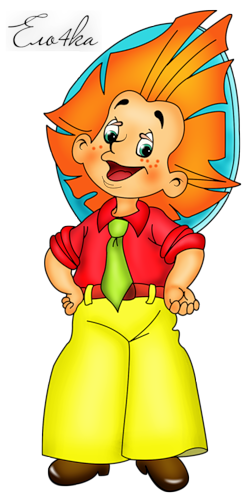 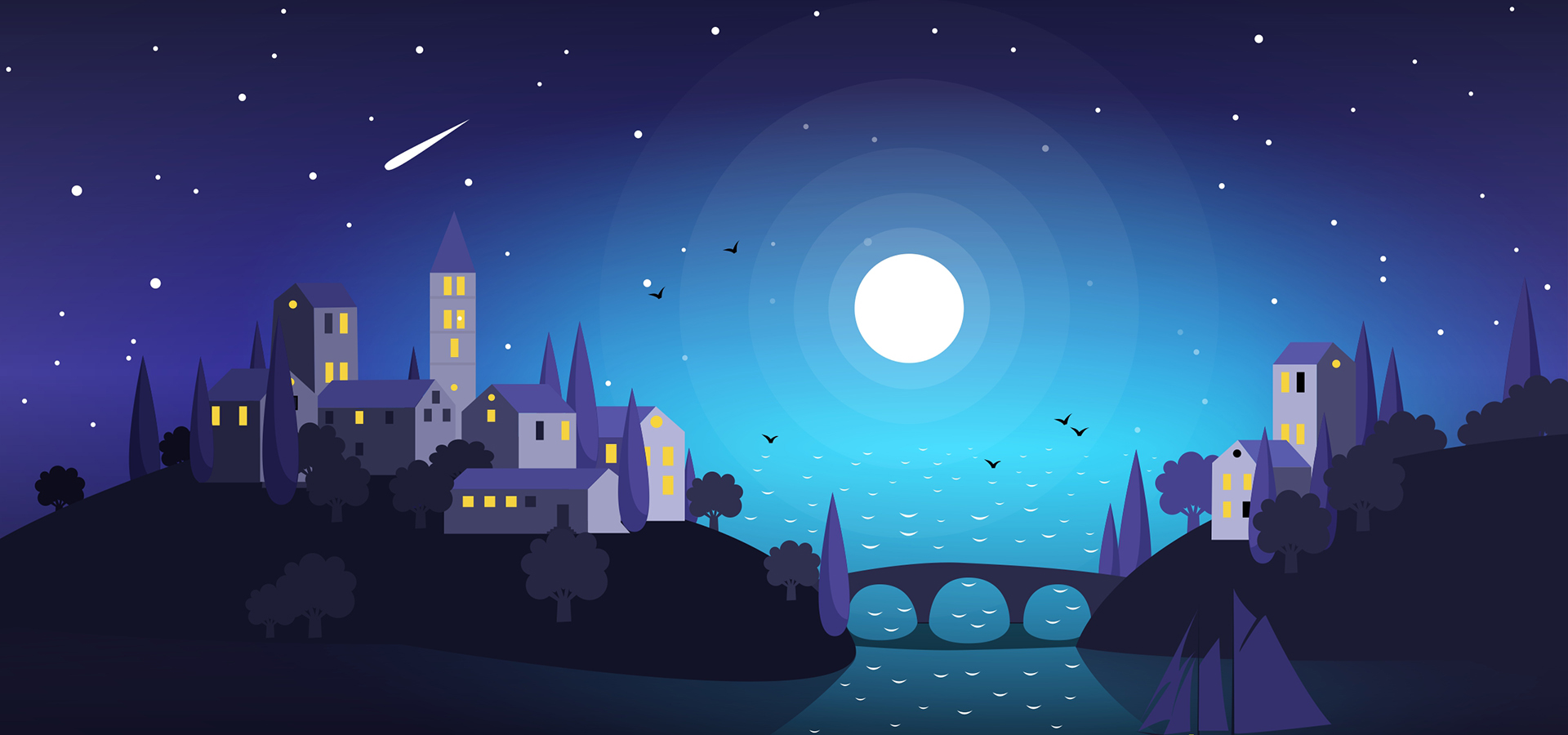 ЗДОРОВЫЙ СОН:
Всем пора ложиться спать, ждет уютная кровать.
Мама с папою зевают,
рот ладошкой прикрывают.
Выключают верхний свет, мне причин бояться нет!
 Посажу в дверях щенка, вход пусть стережет пока.
Мишка, зайка на ночь спать
улеглись в мою кровать.
Спят уже все, лишь я не сплю, темноту я стерегу.
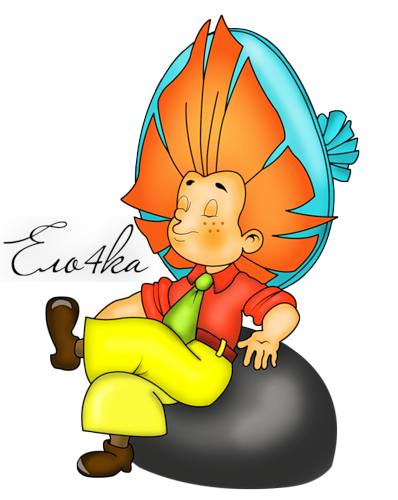 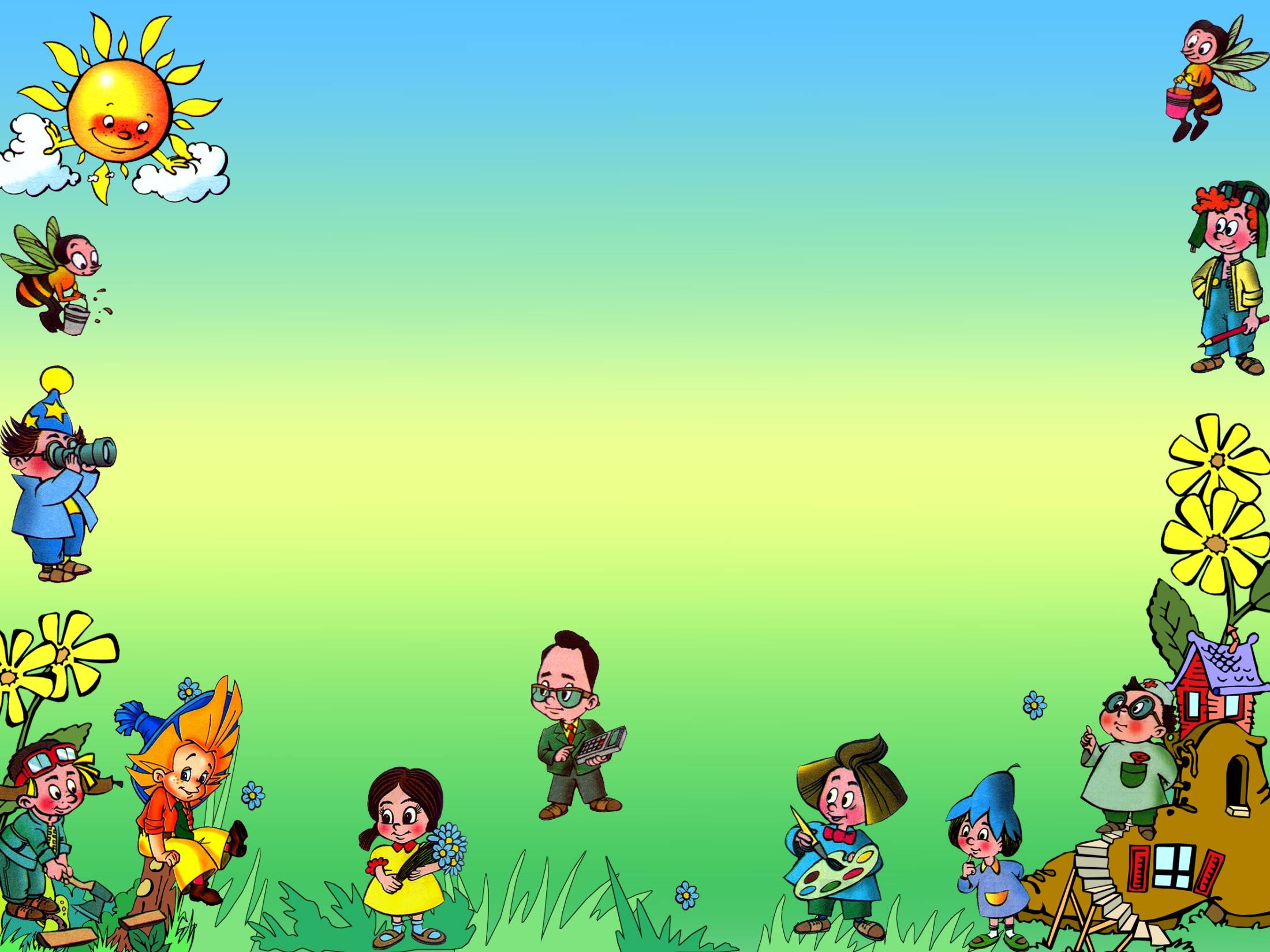 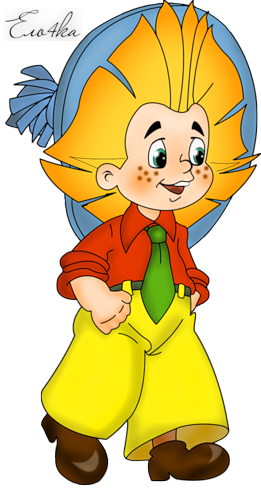 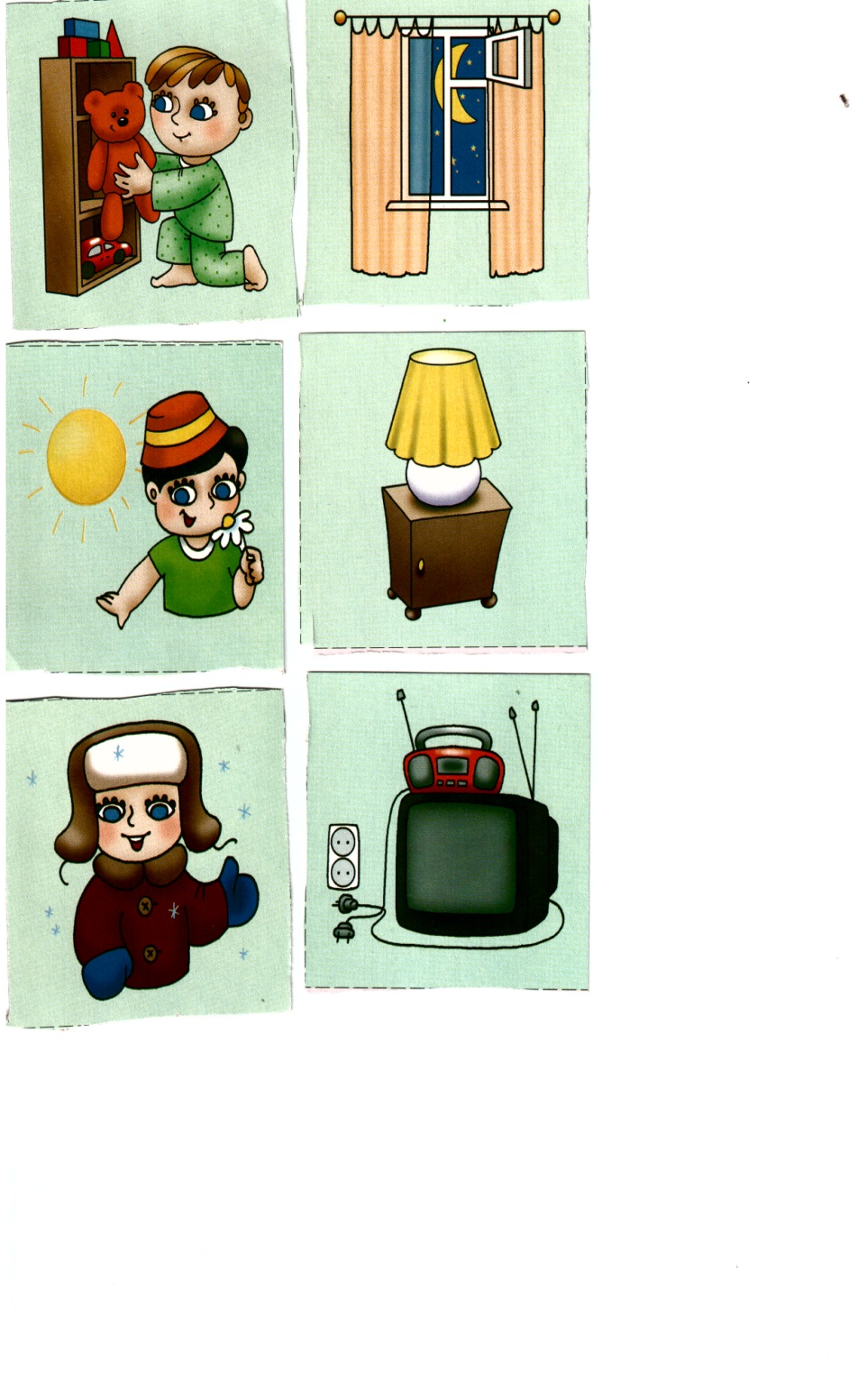 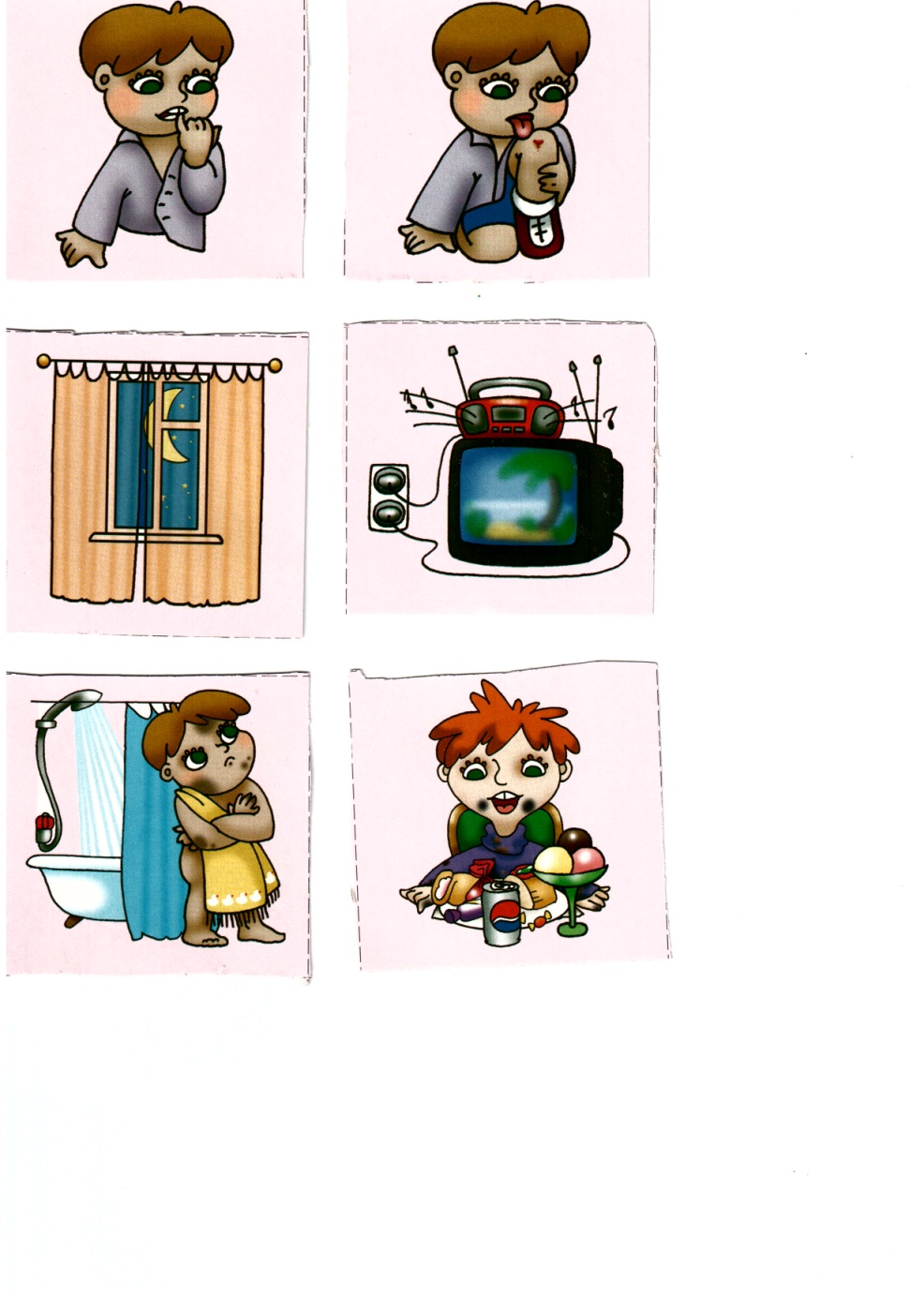 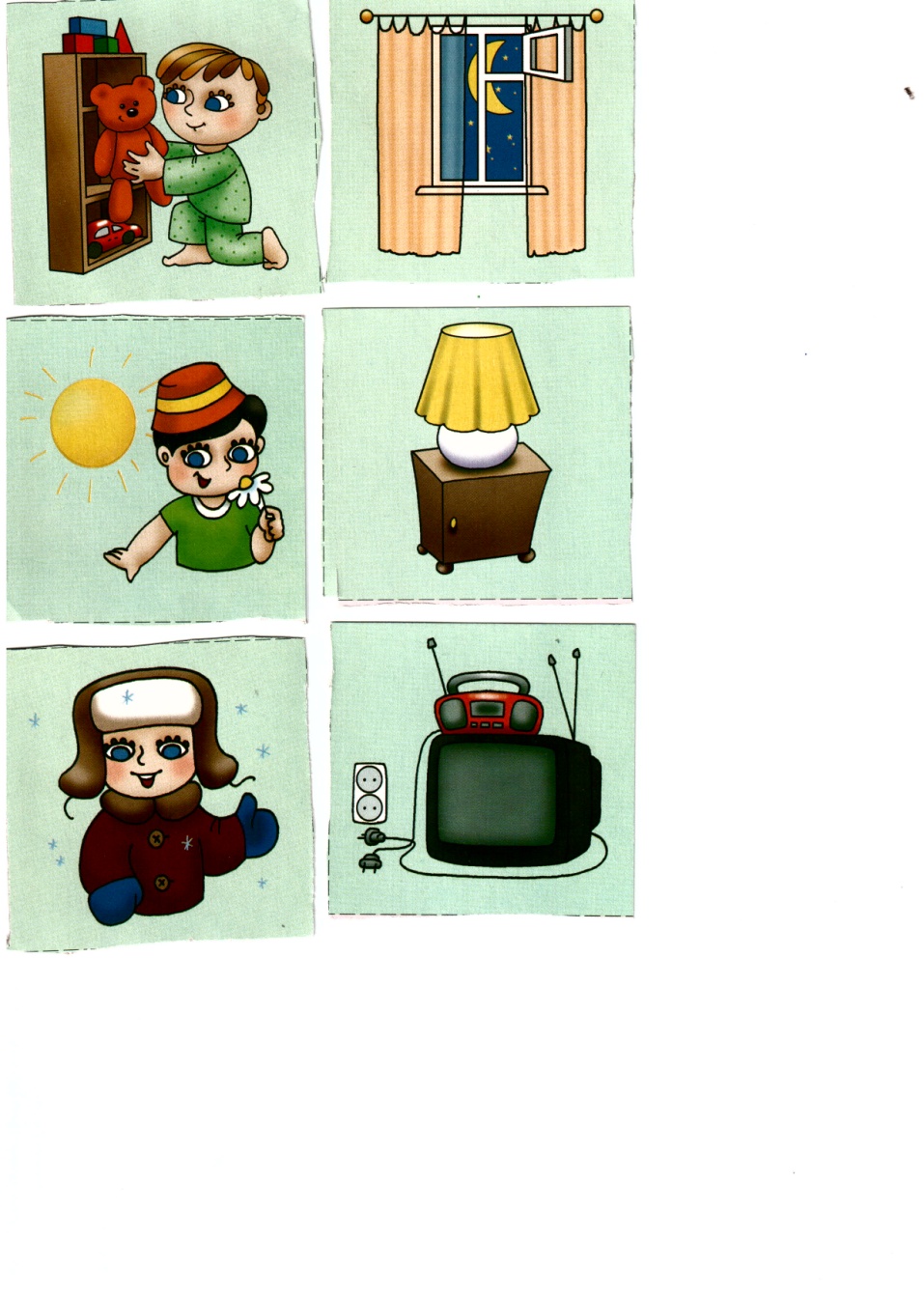 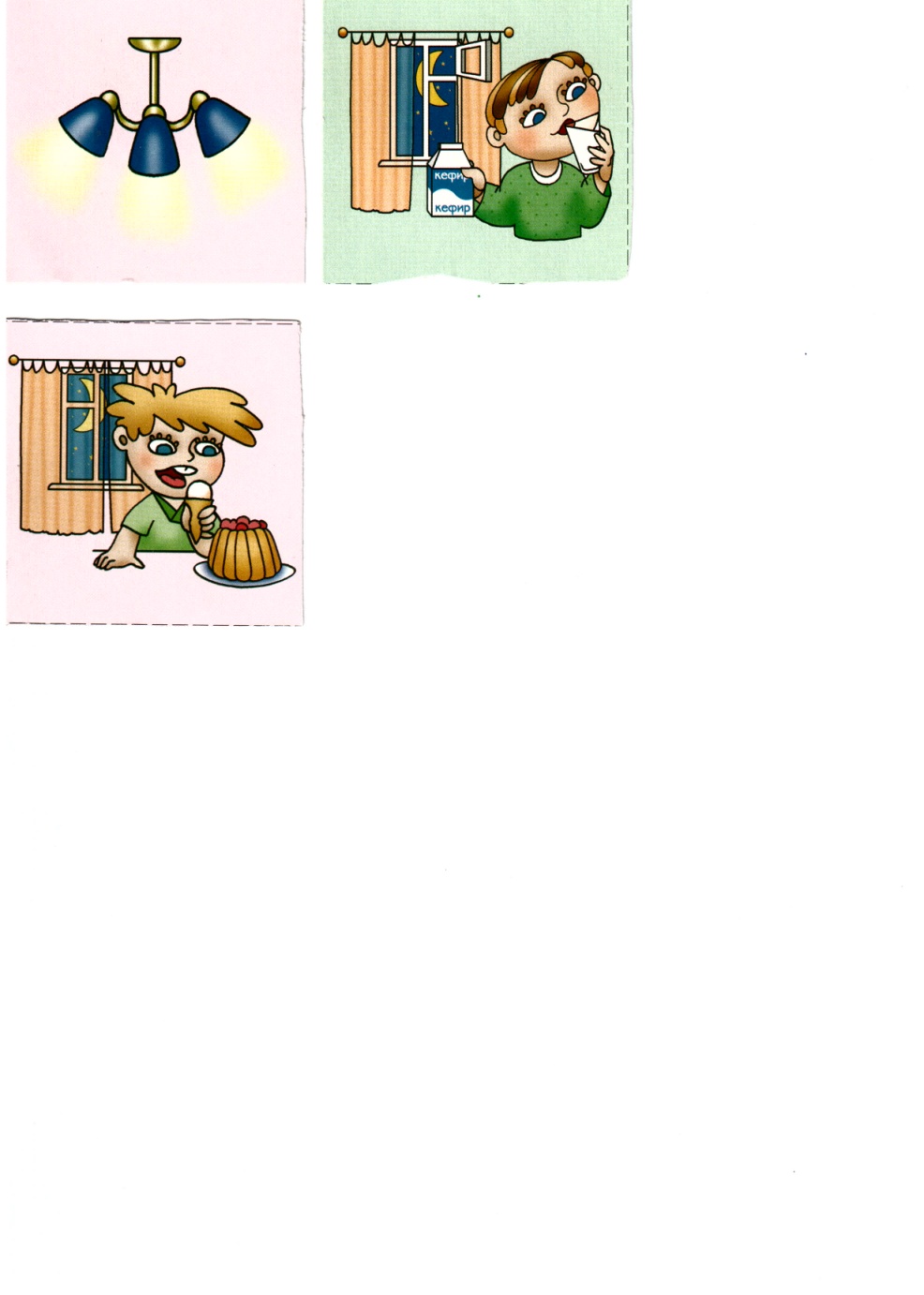 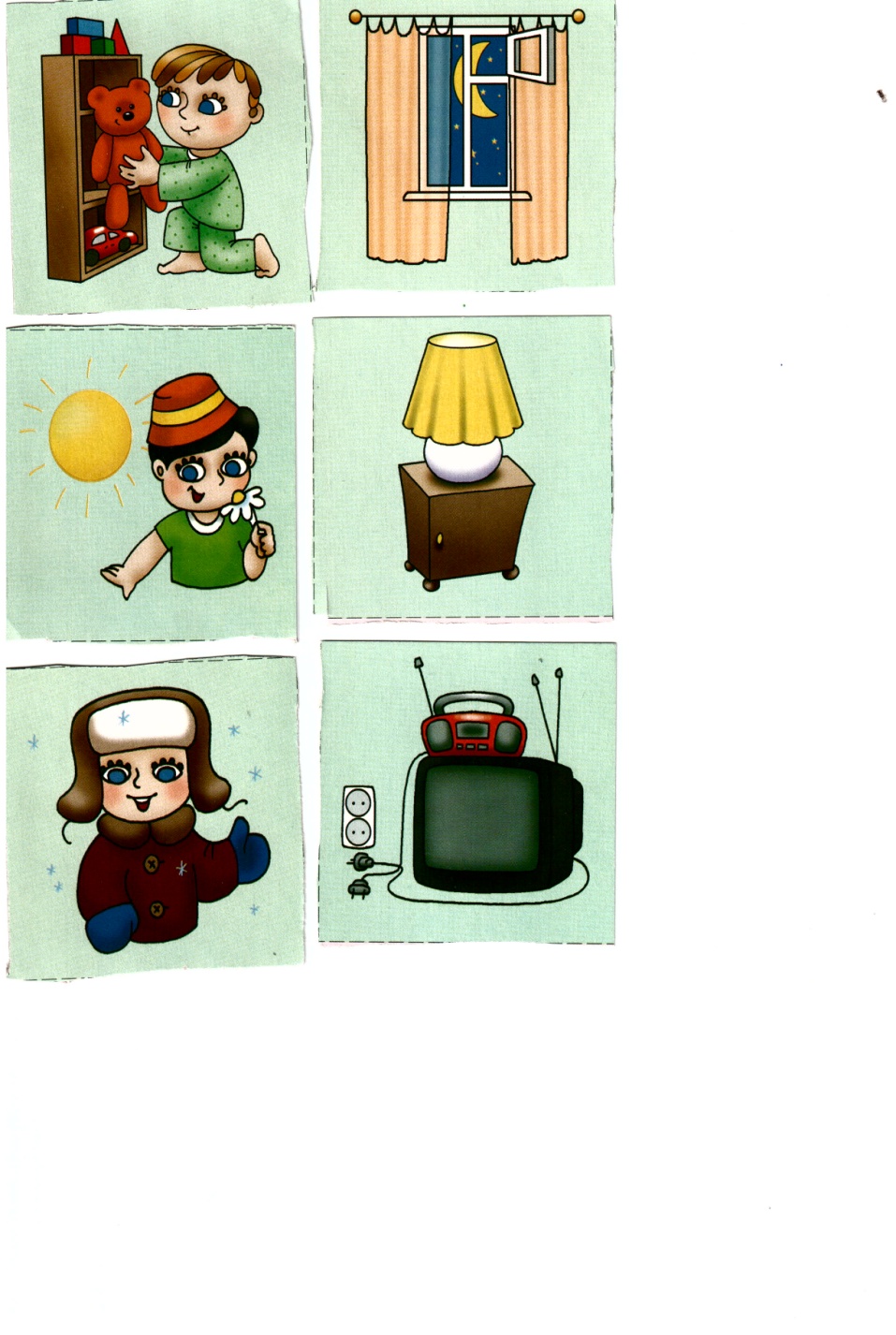 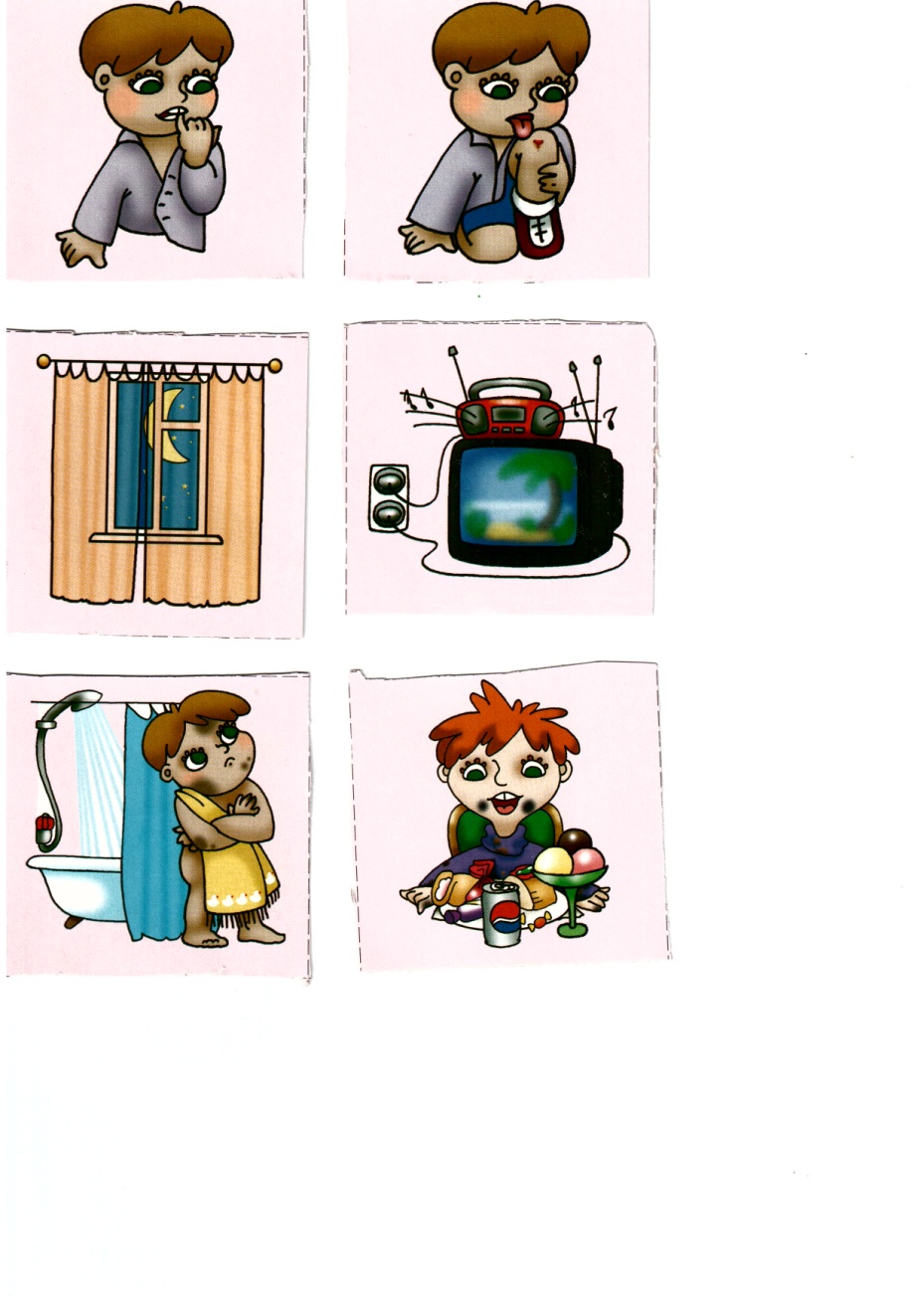 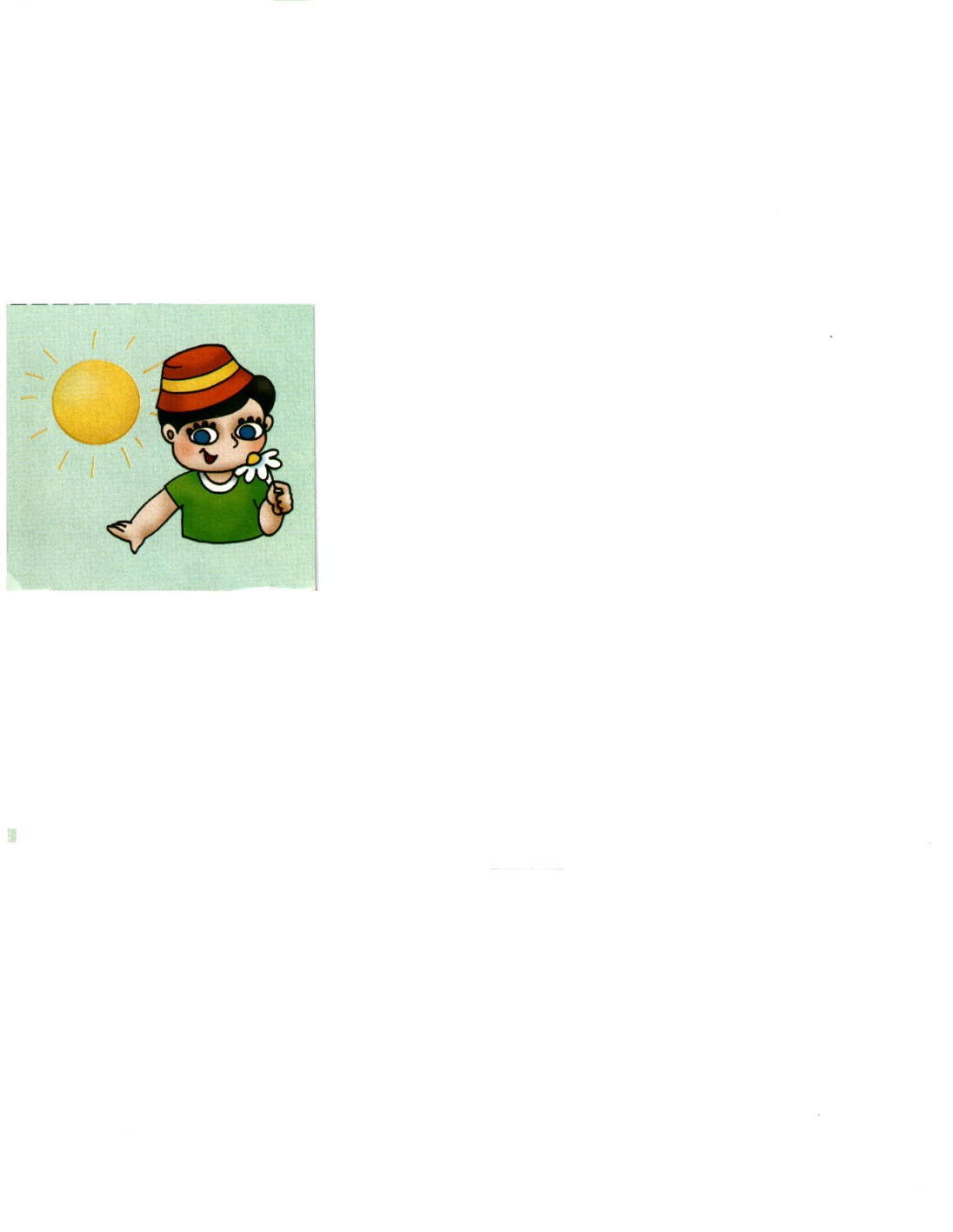 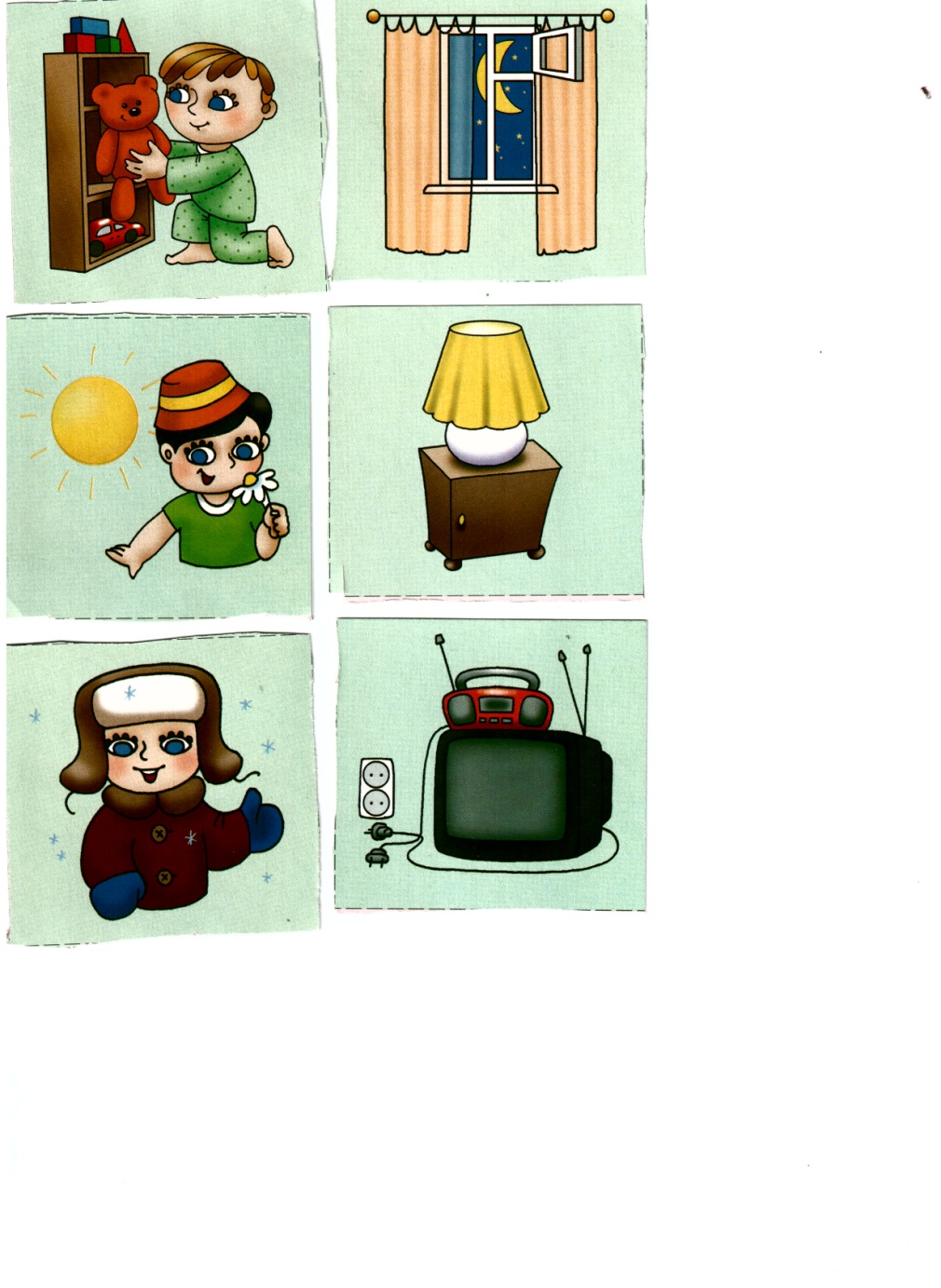 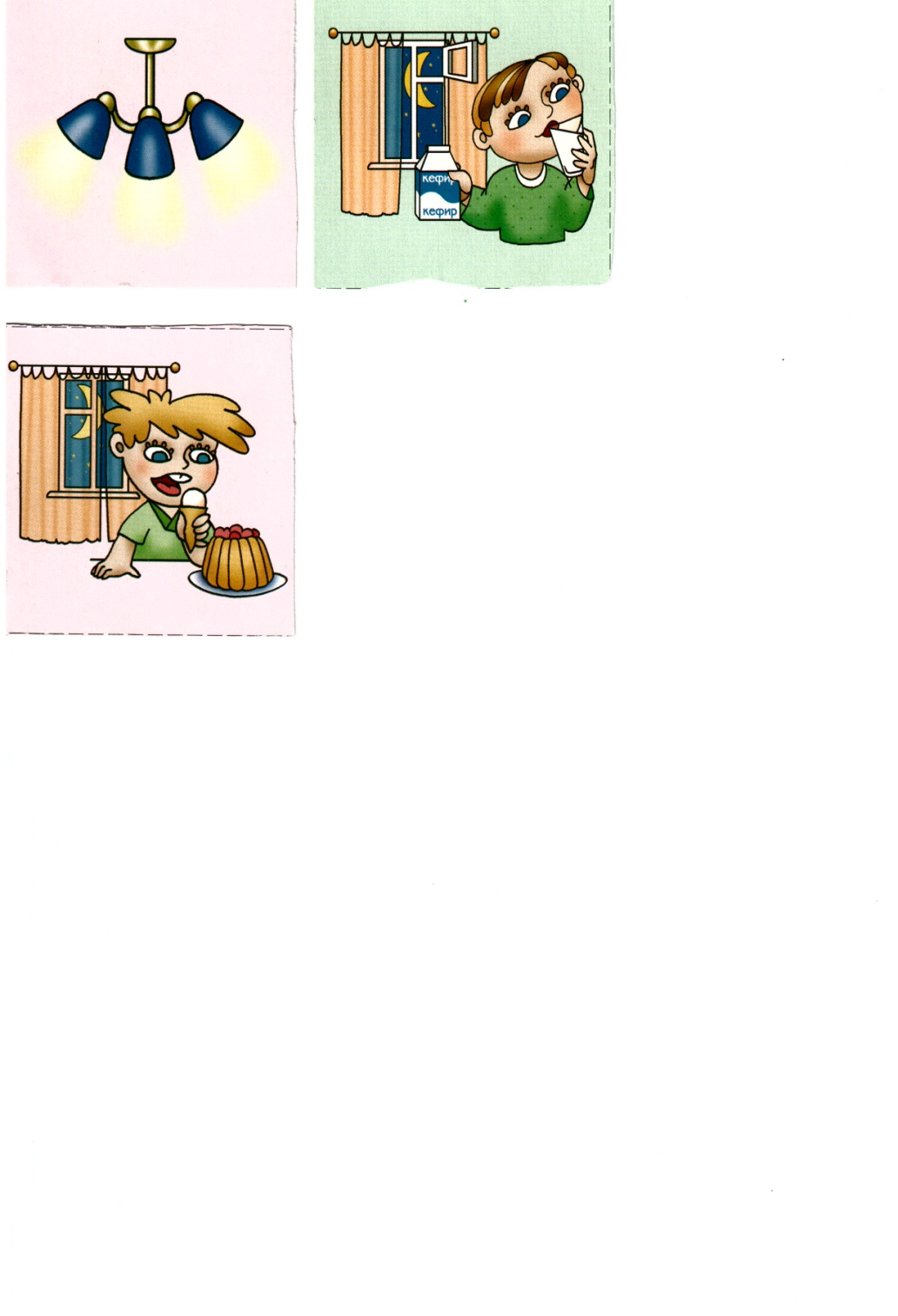 СОБЕРИ КАРТИНКУ:
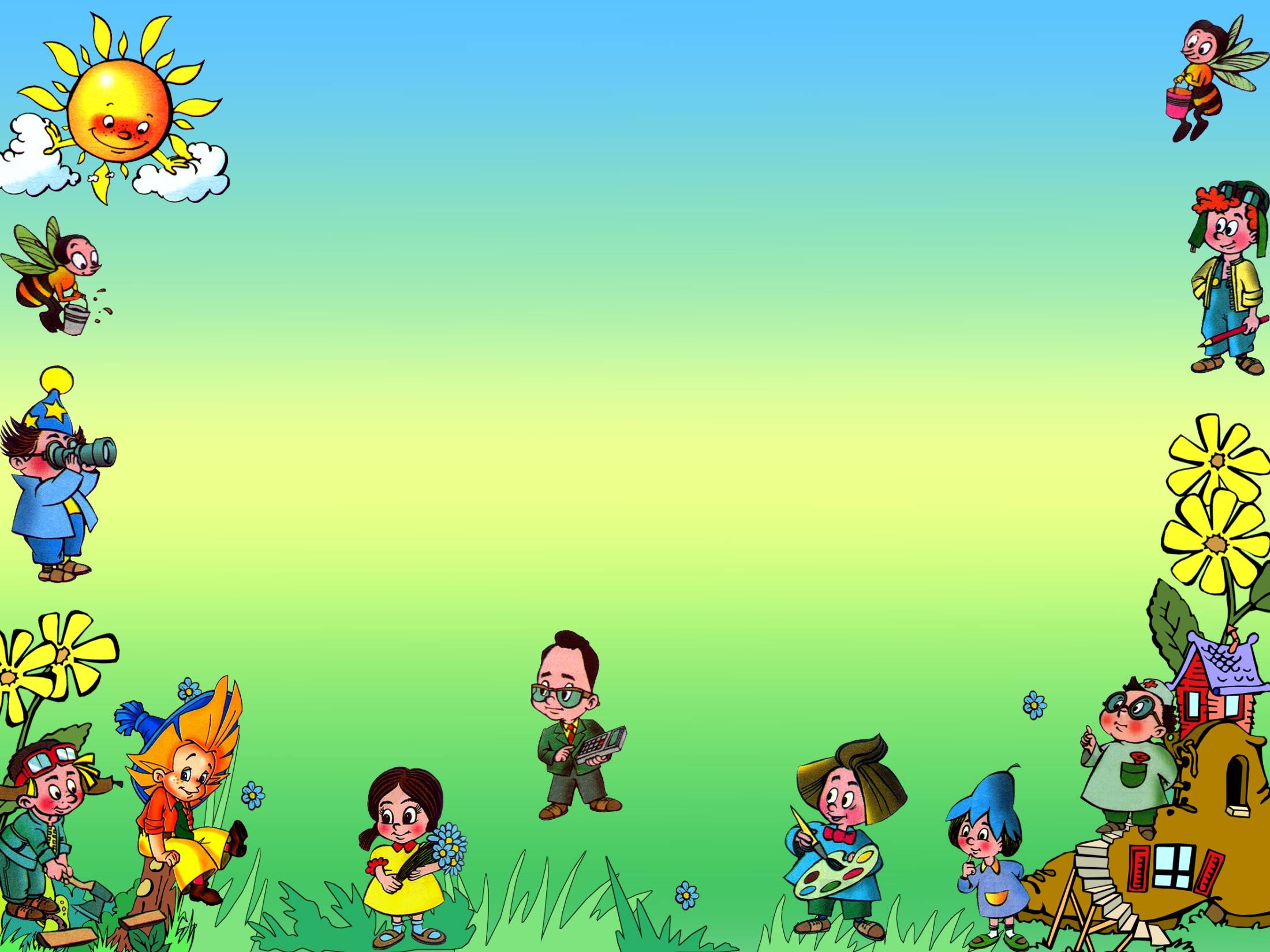 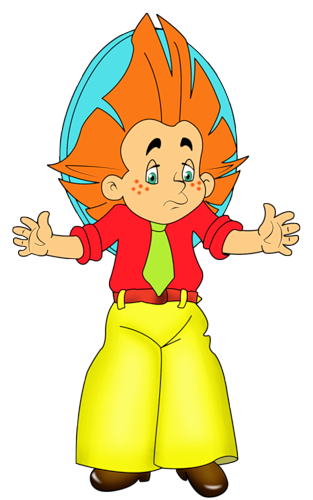 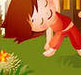 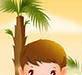 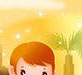 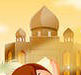 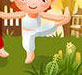 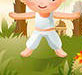 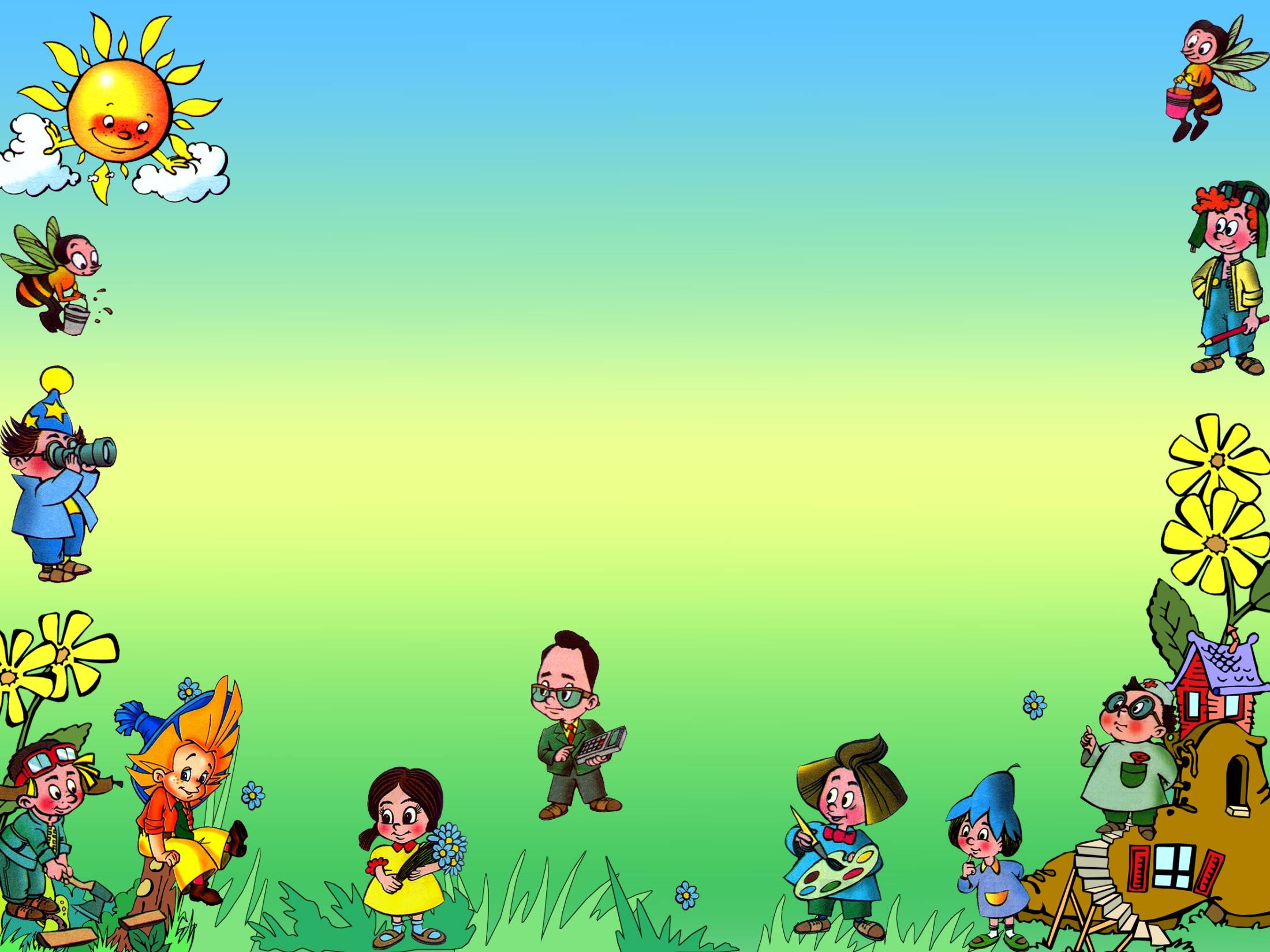 СОБЕРИ КАРТИНКУ:
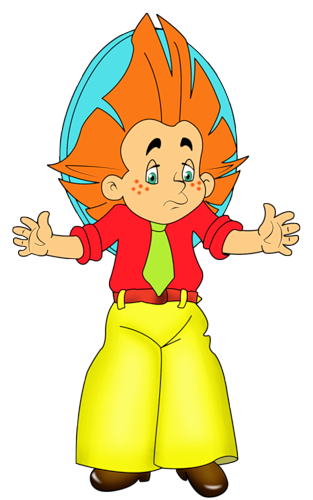 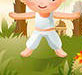 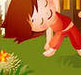 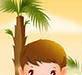 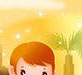 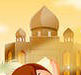 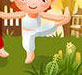 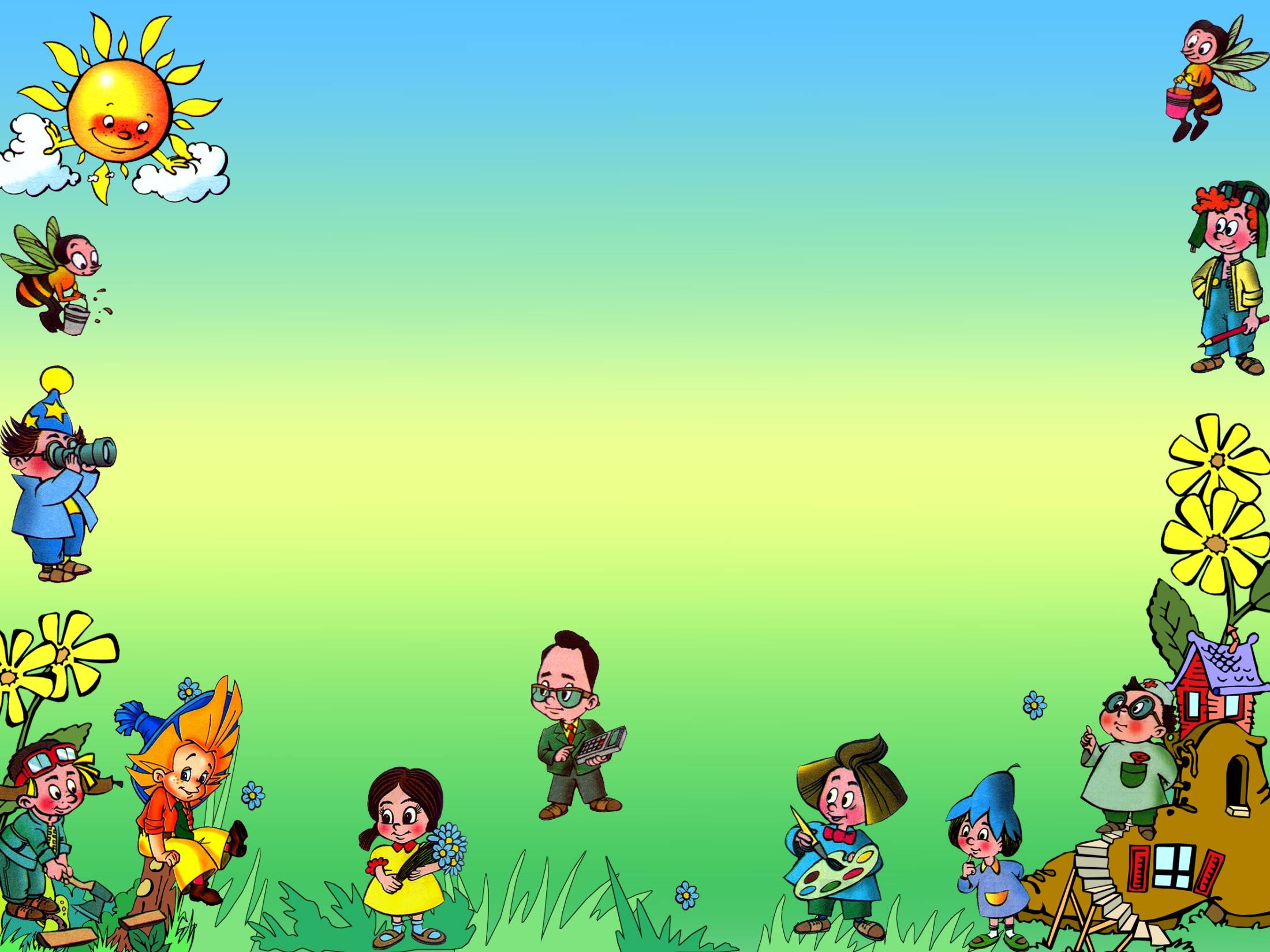 СОБЕРИ КАРТИНКУ:
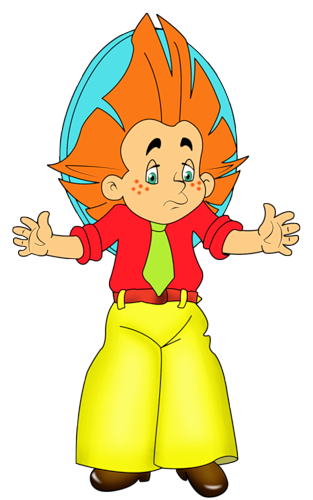 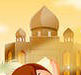 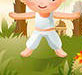 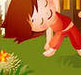 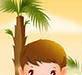 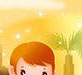 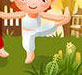 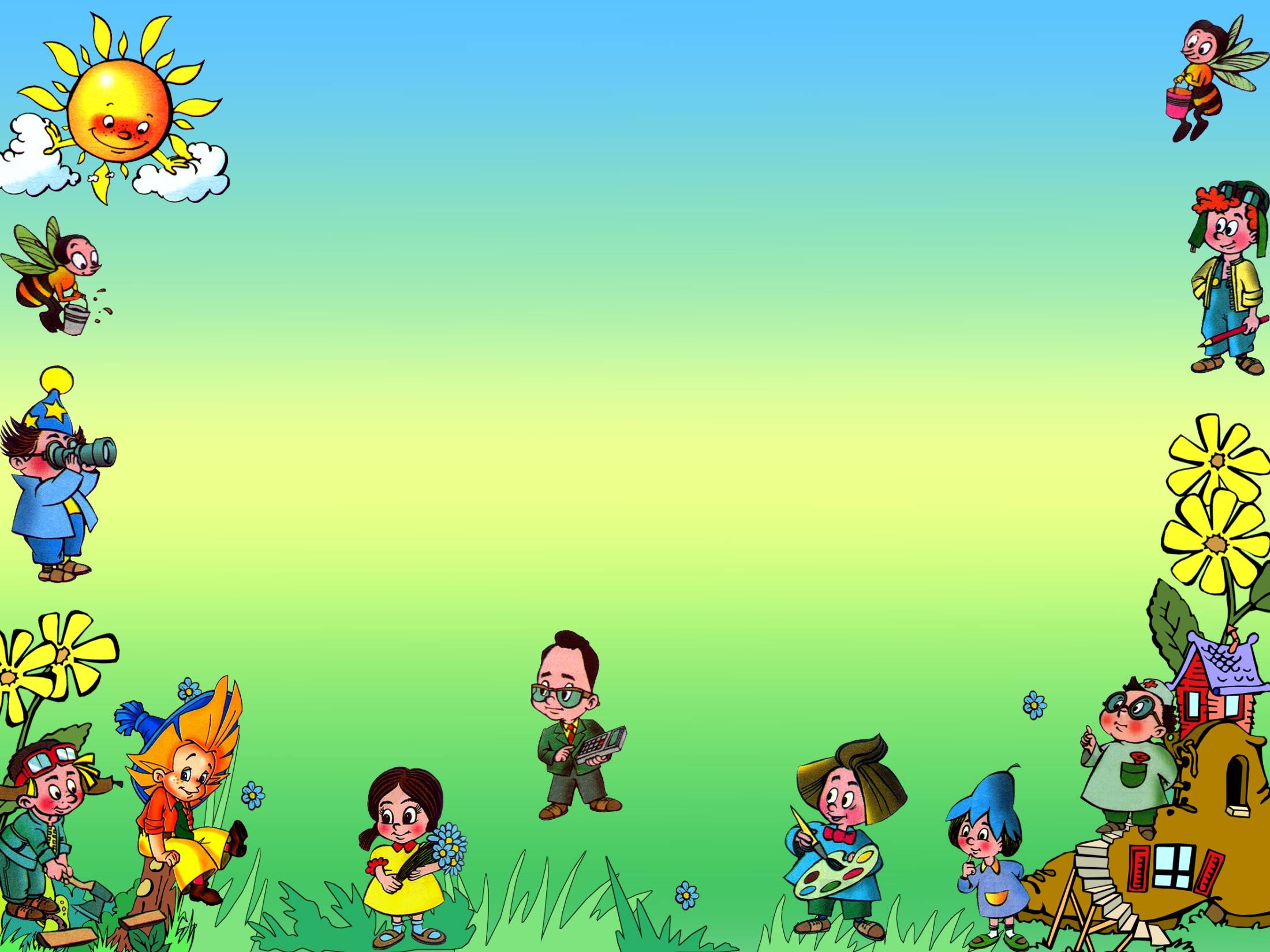 СОБЕРИ КАРТИНКУ:
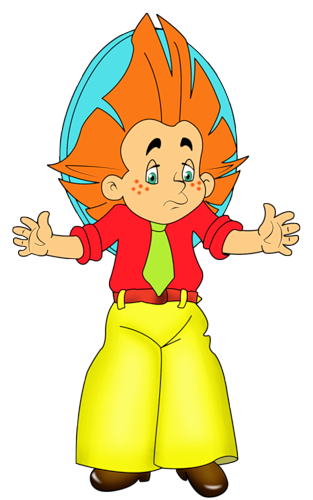 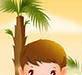 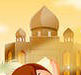 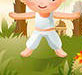 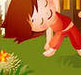 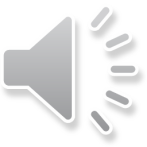 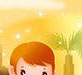 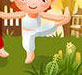 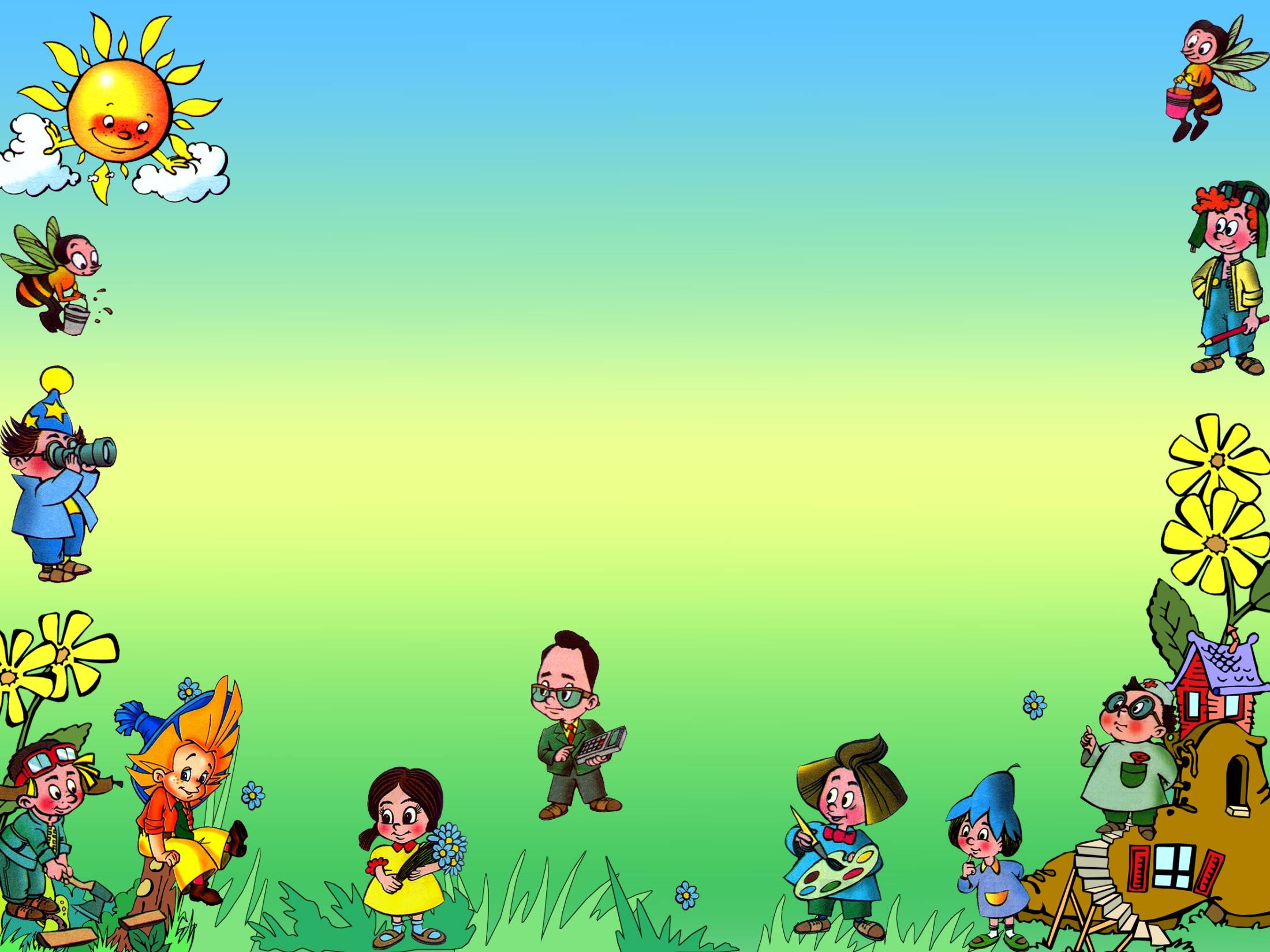 СОБЕРИ КАРТИНКУ:
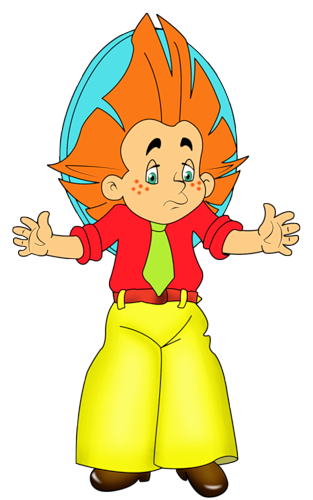 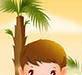 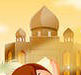 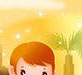 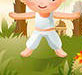 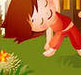 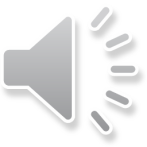 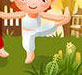 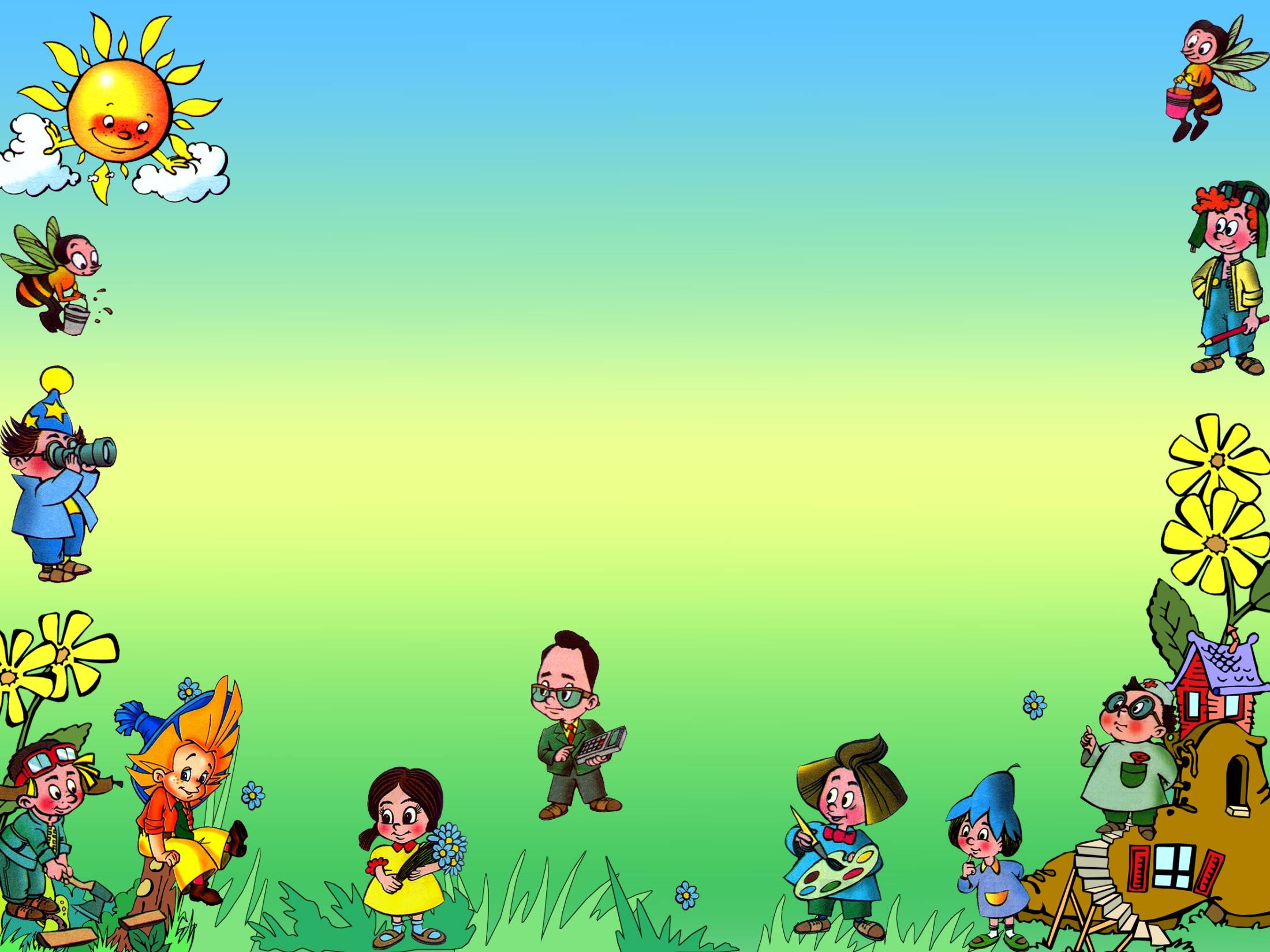 МОЛОДЕЦ!!!
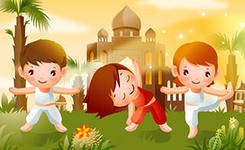 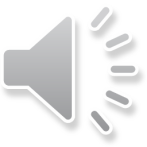 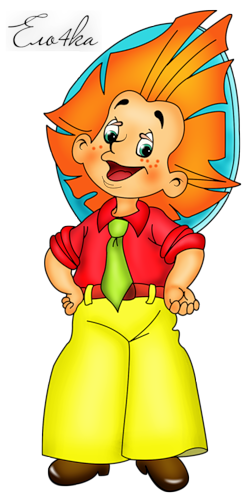 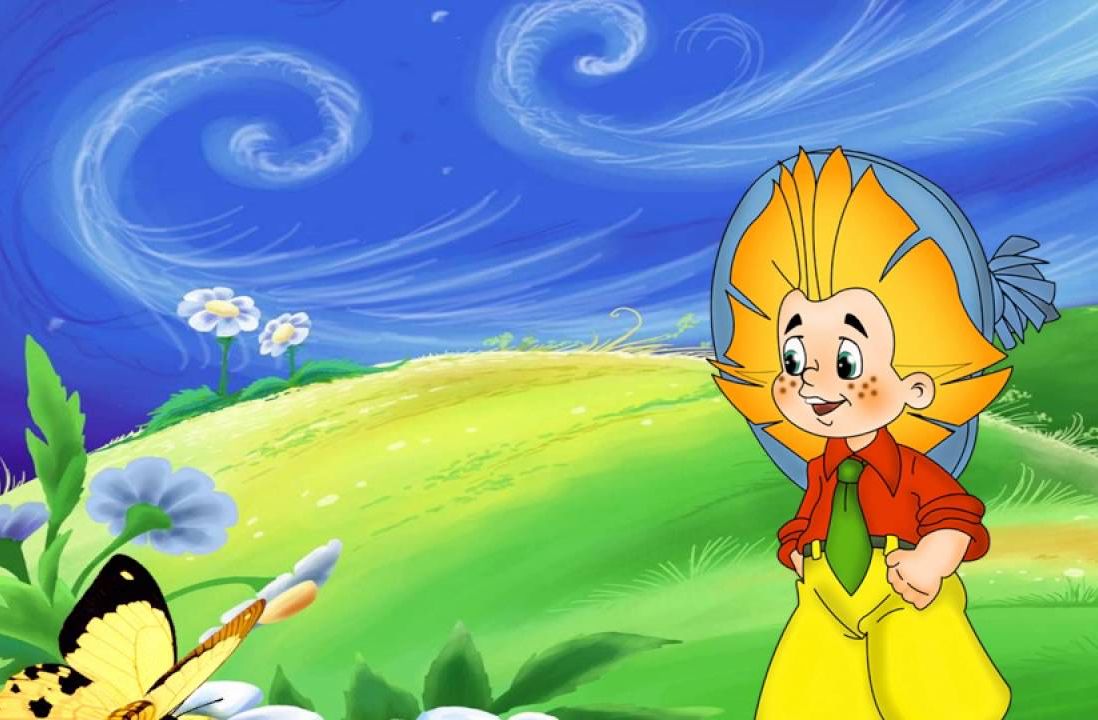 ЗАГАДКА ОТ НЕЗНАЙКИ:
В этой одежде я родился,
В этой одежде и в бане
помылся,
Эту одежду снять невозможно.
Эта одежда называется …….
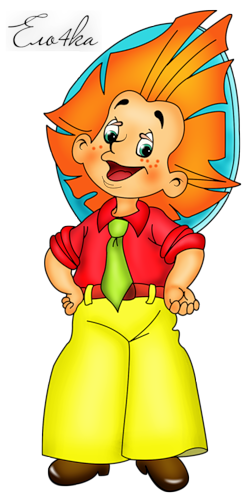 (кожа)
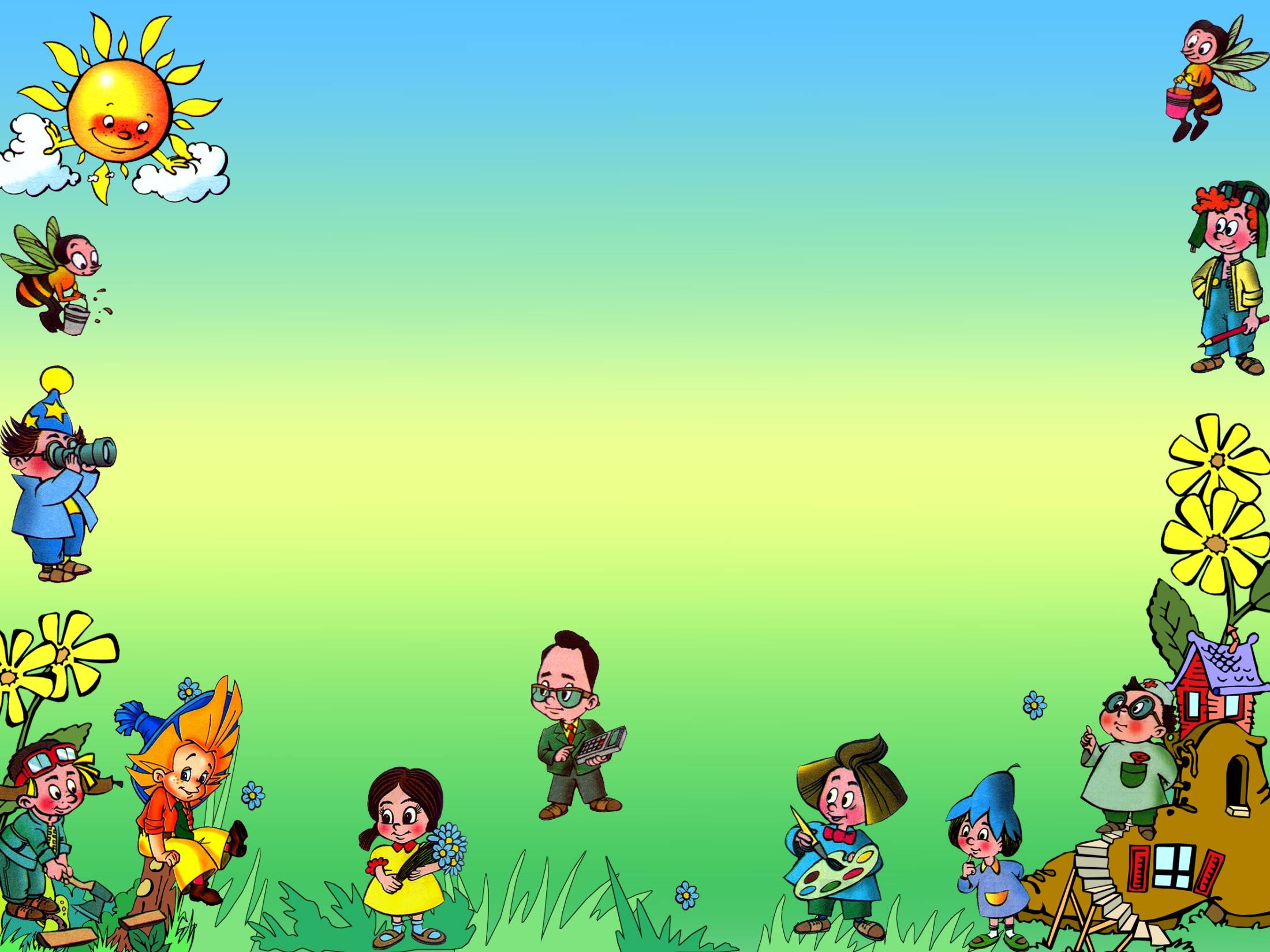 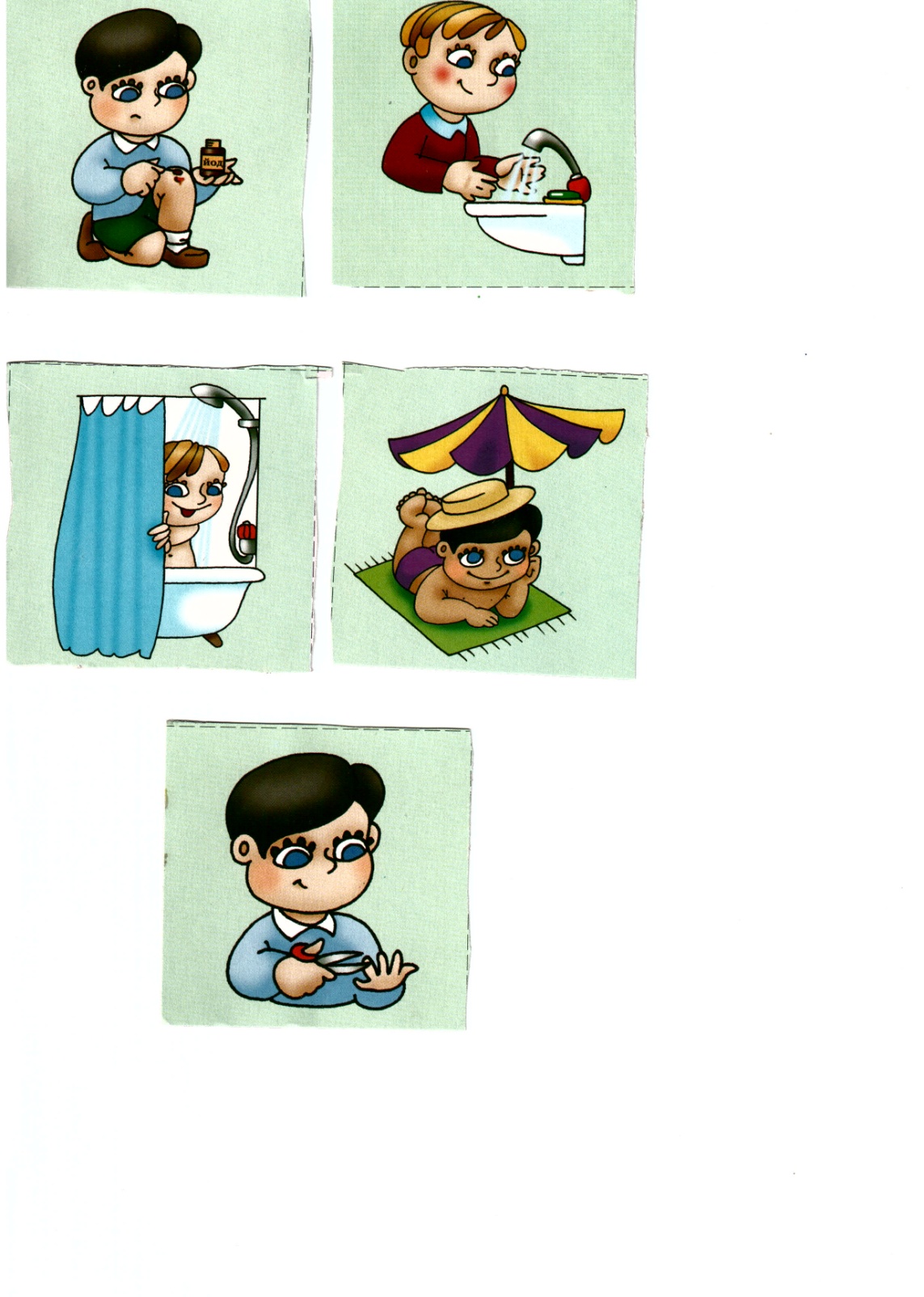 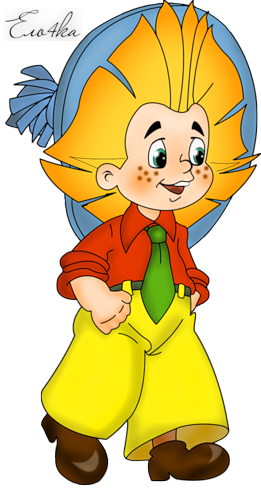 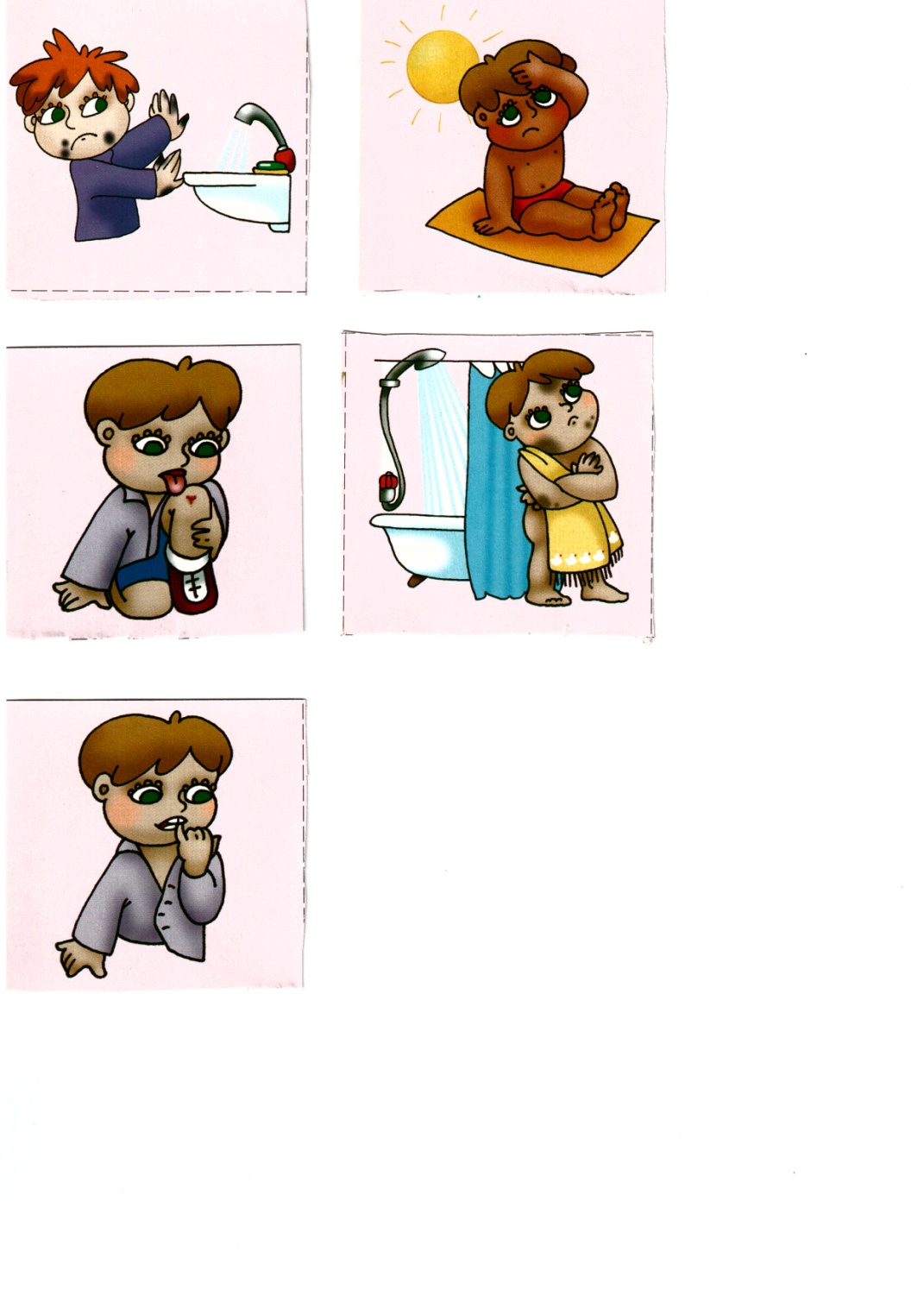 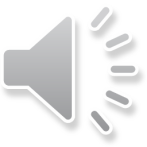 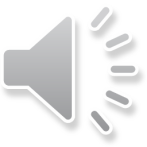 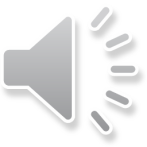 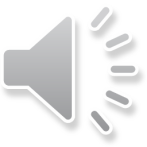 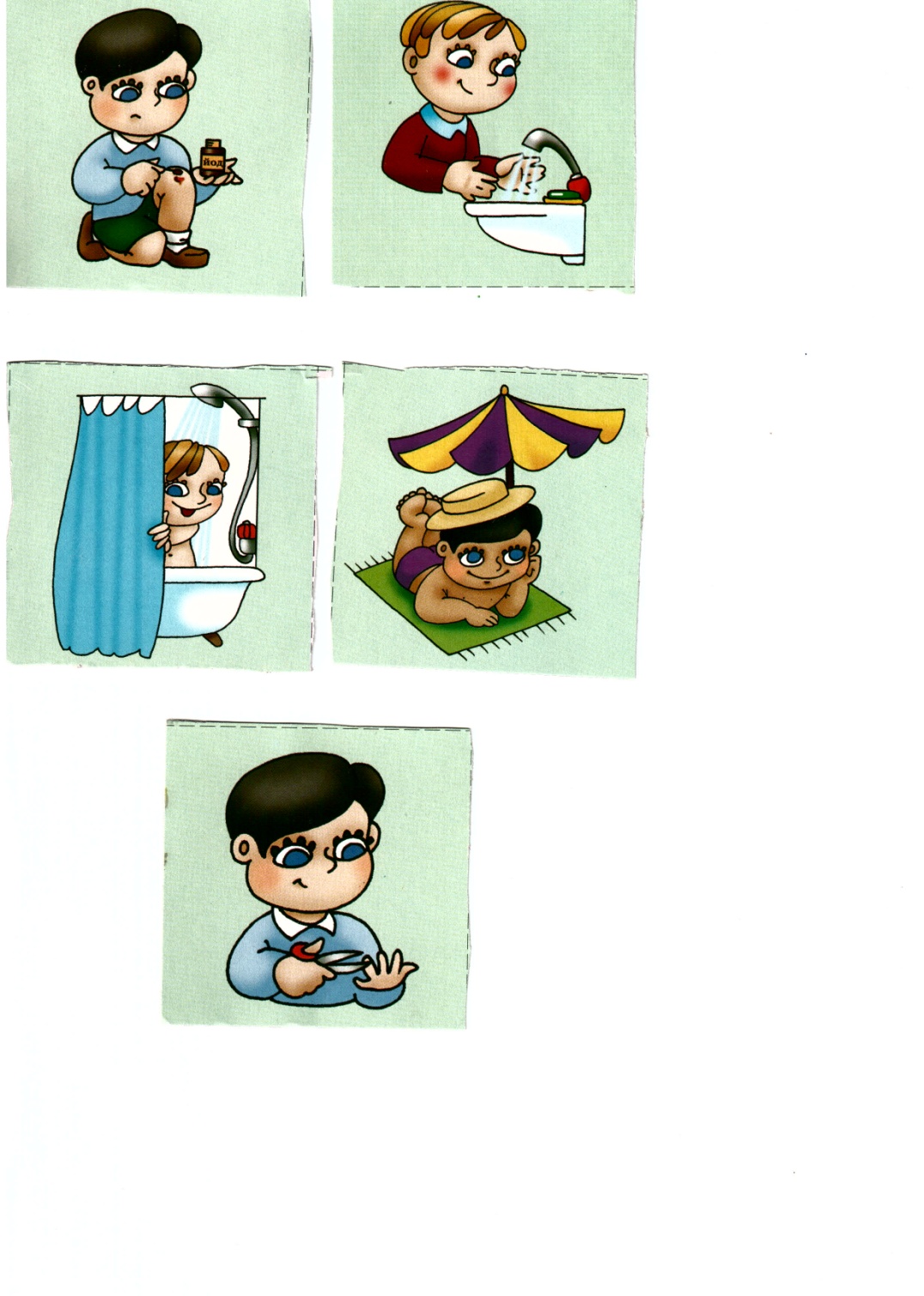 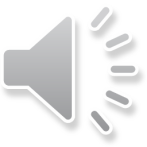 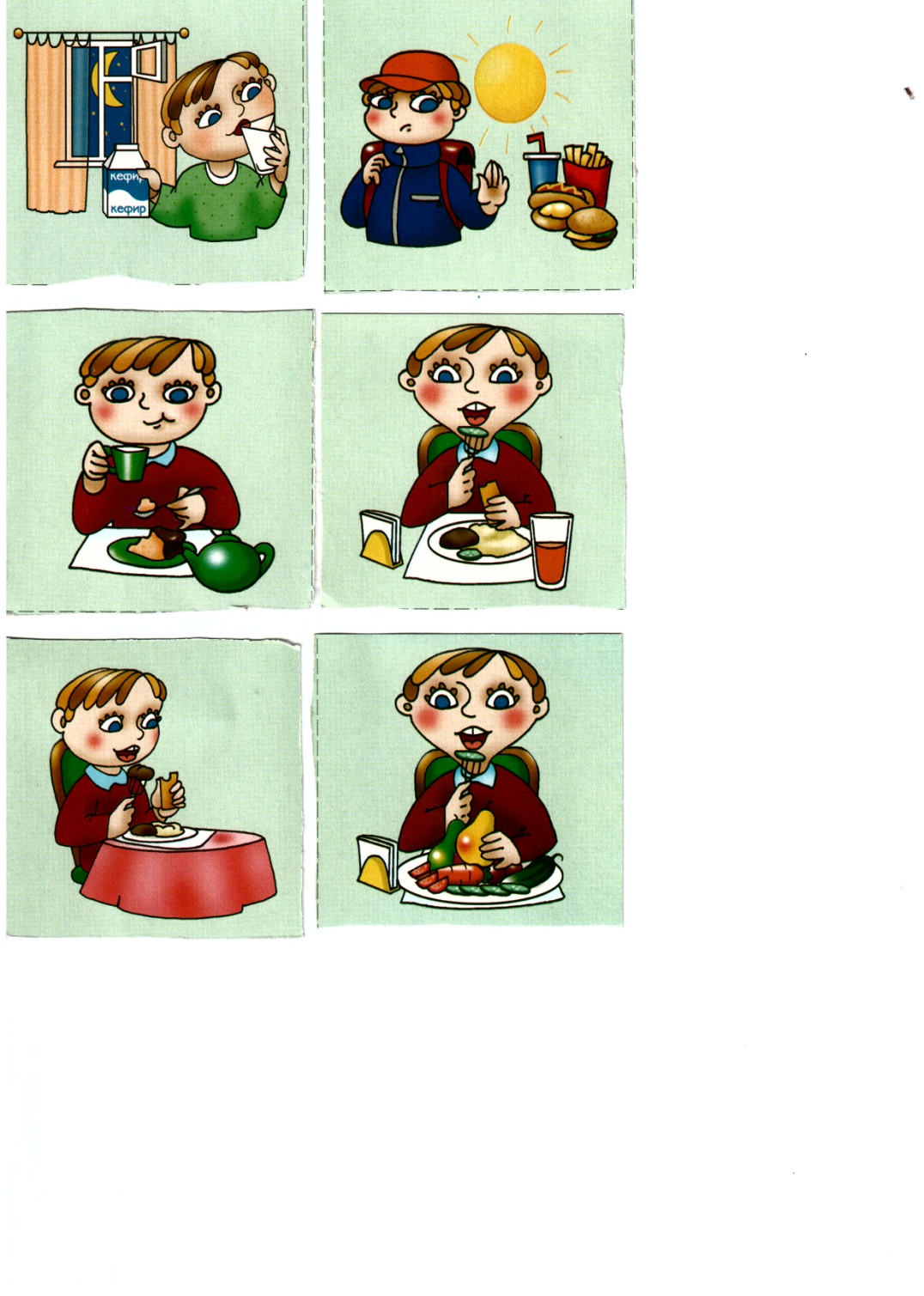 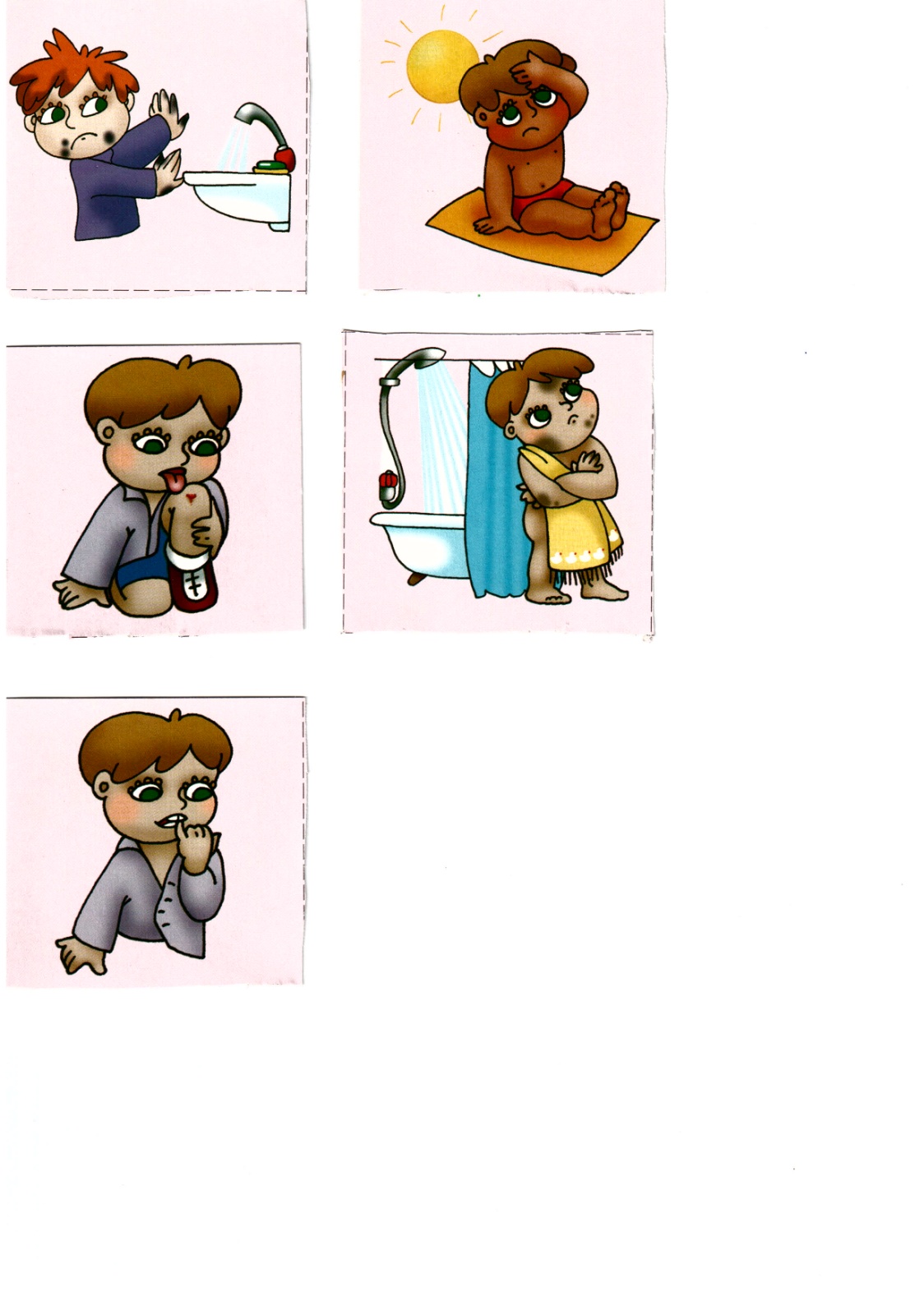 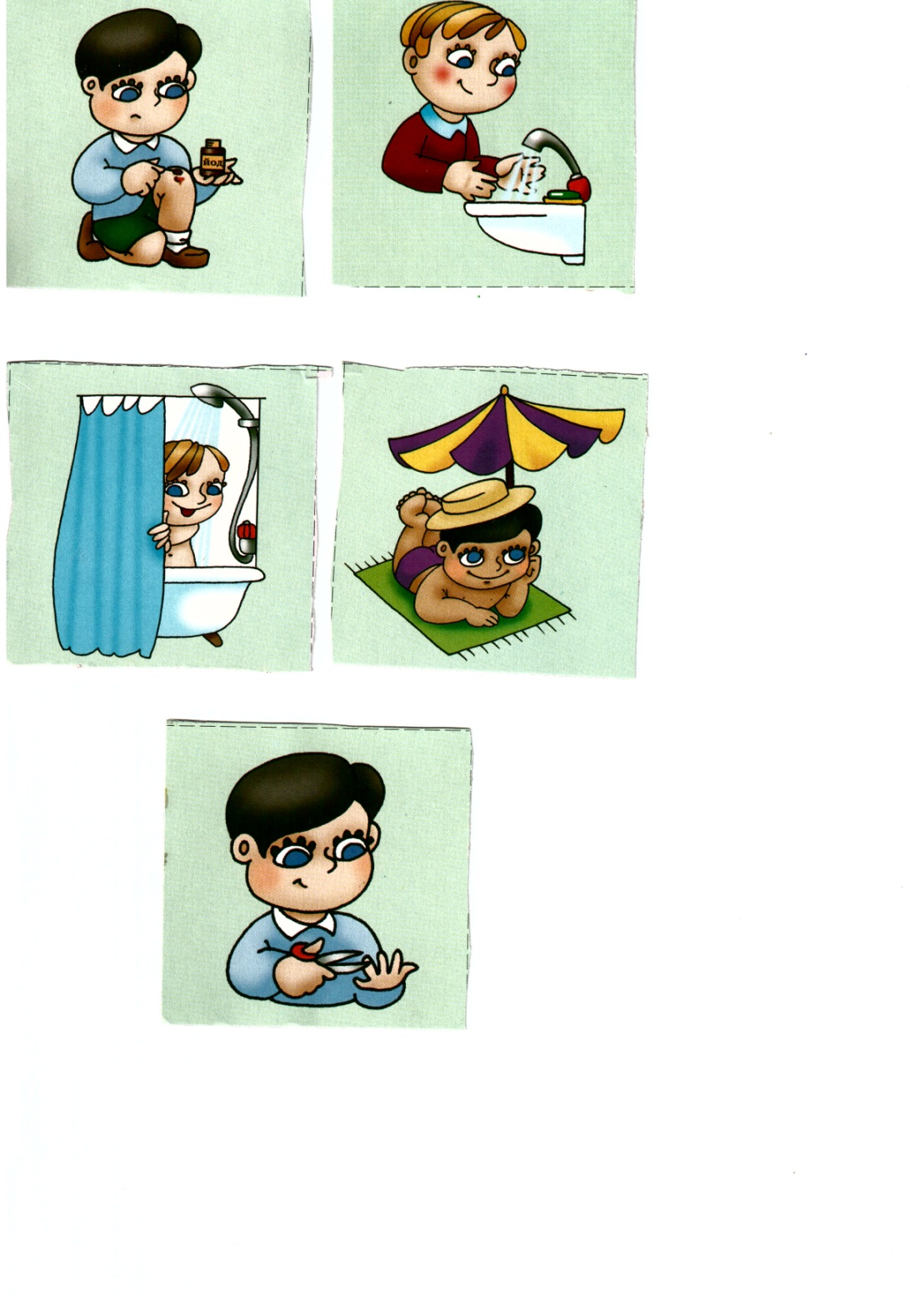 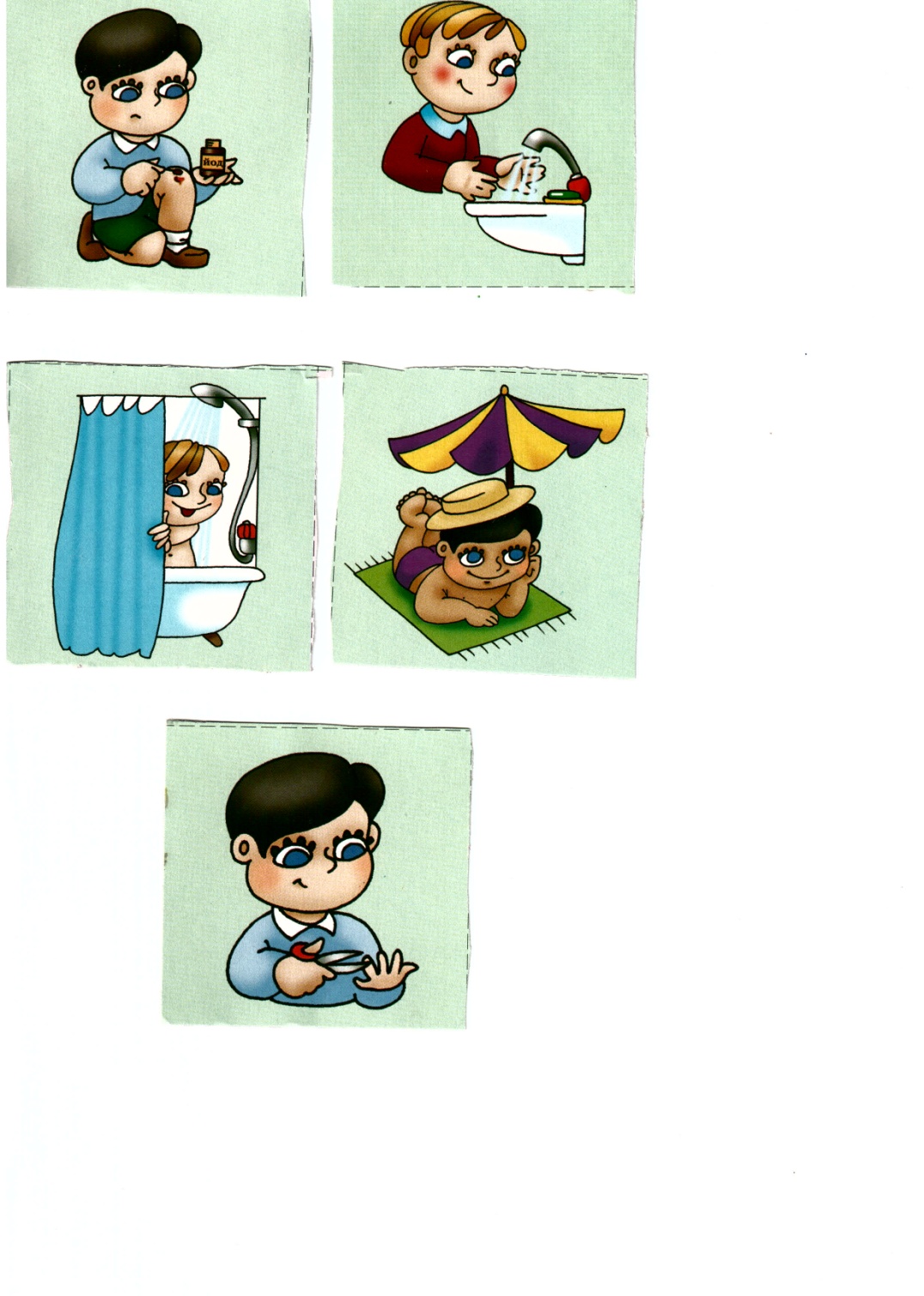 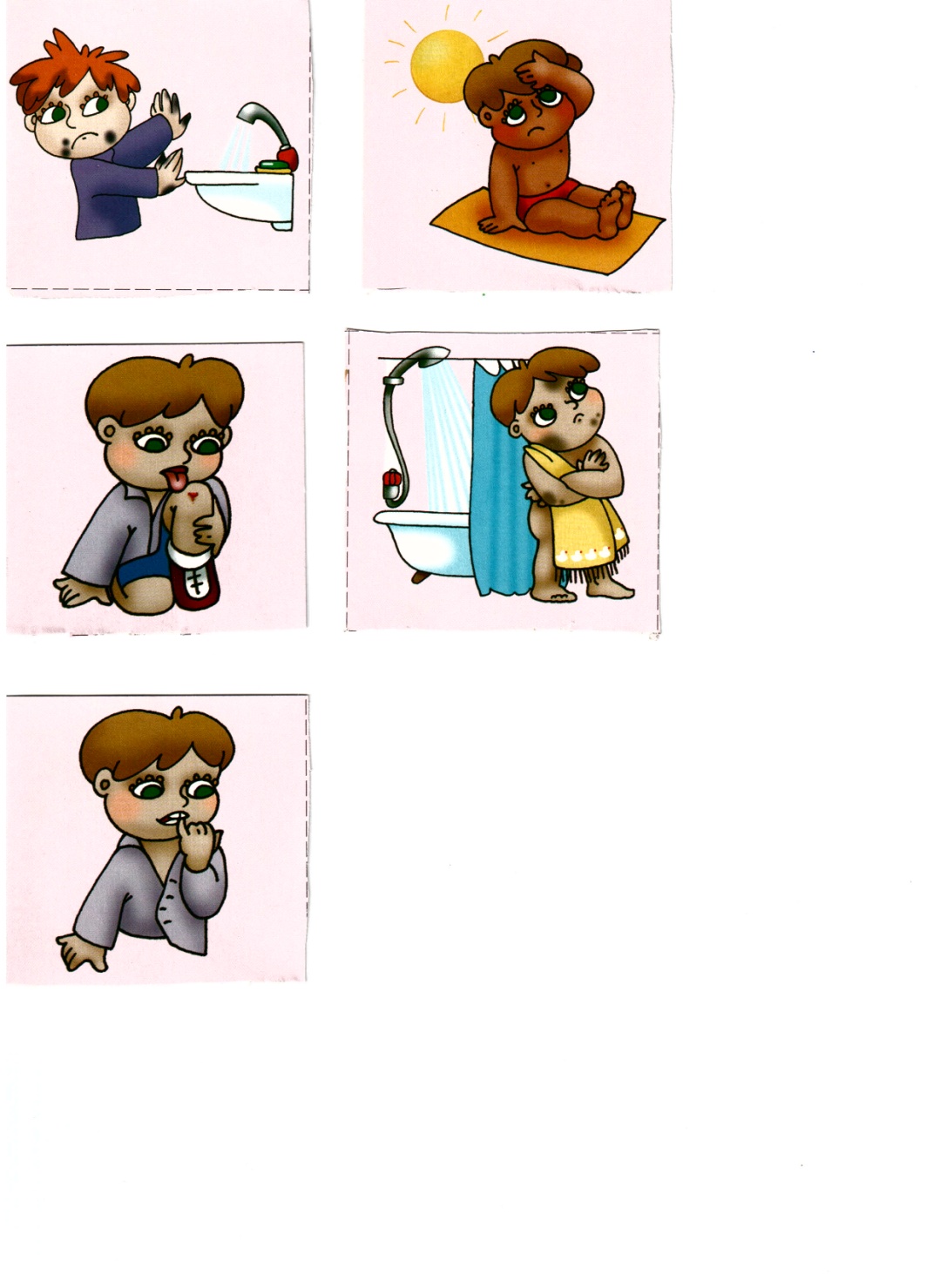 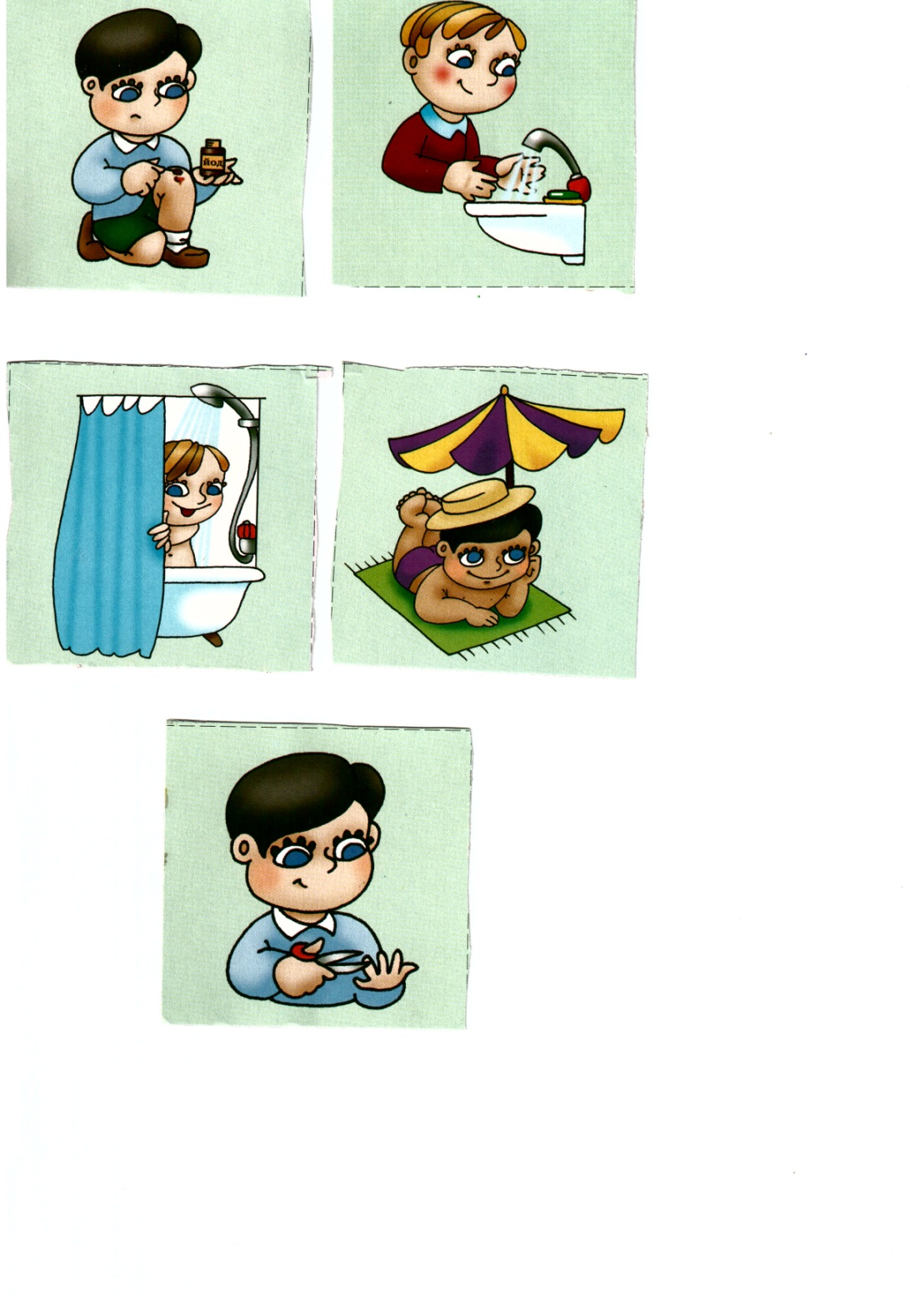 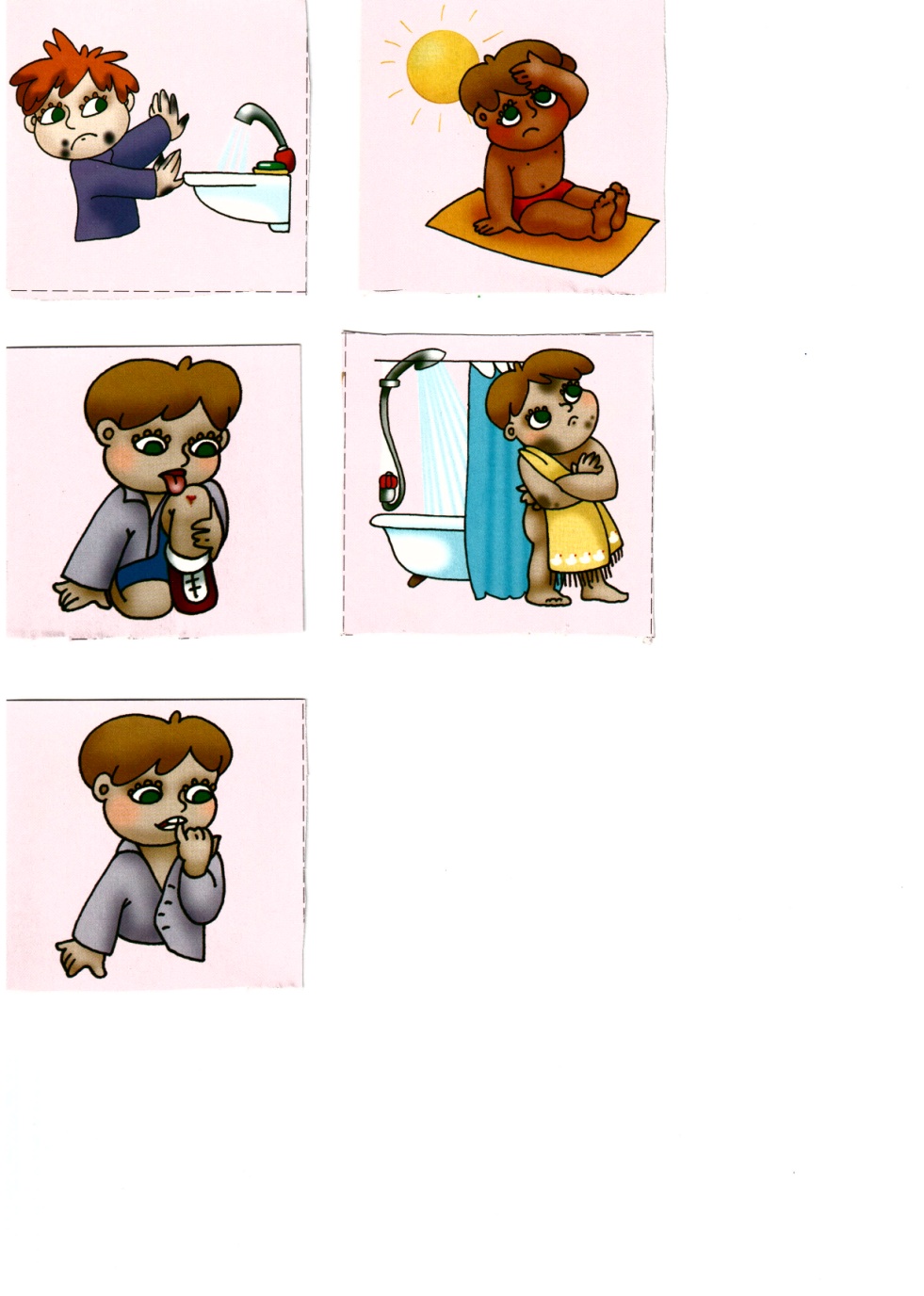 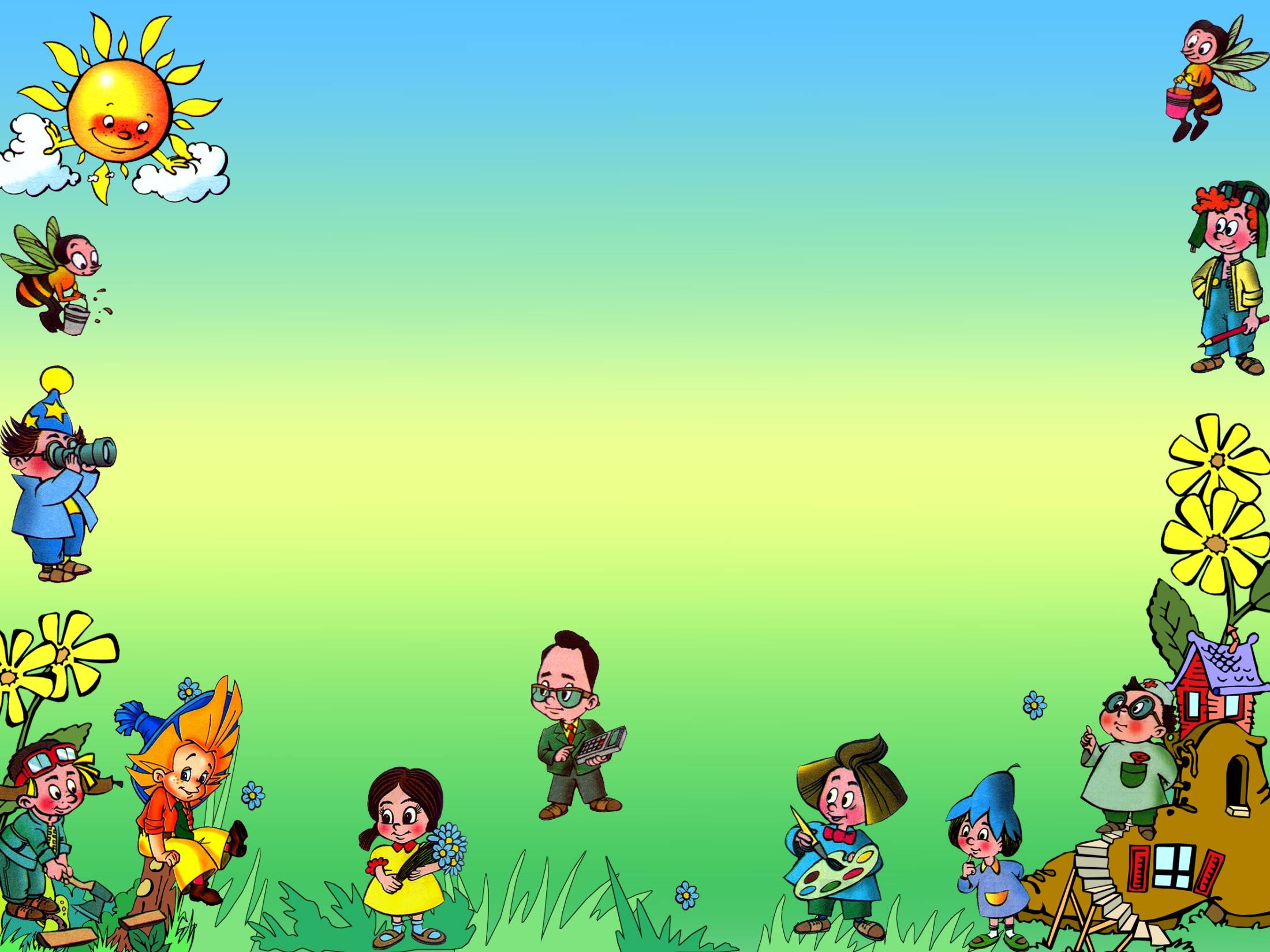 СОБЕРИ КАРТИНКУ:
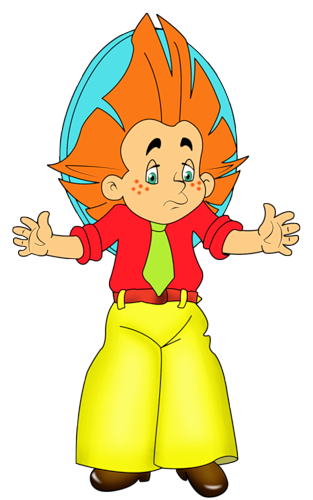 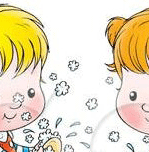 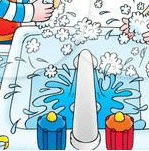 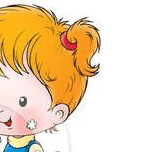 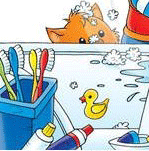 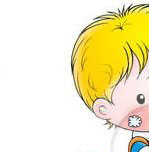 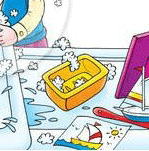 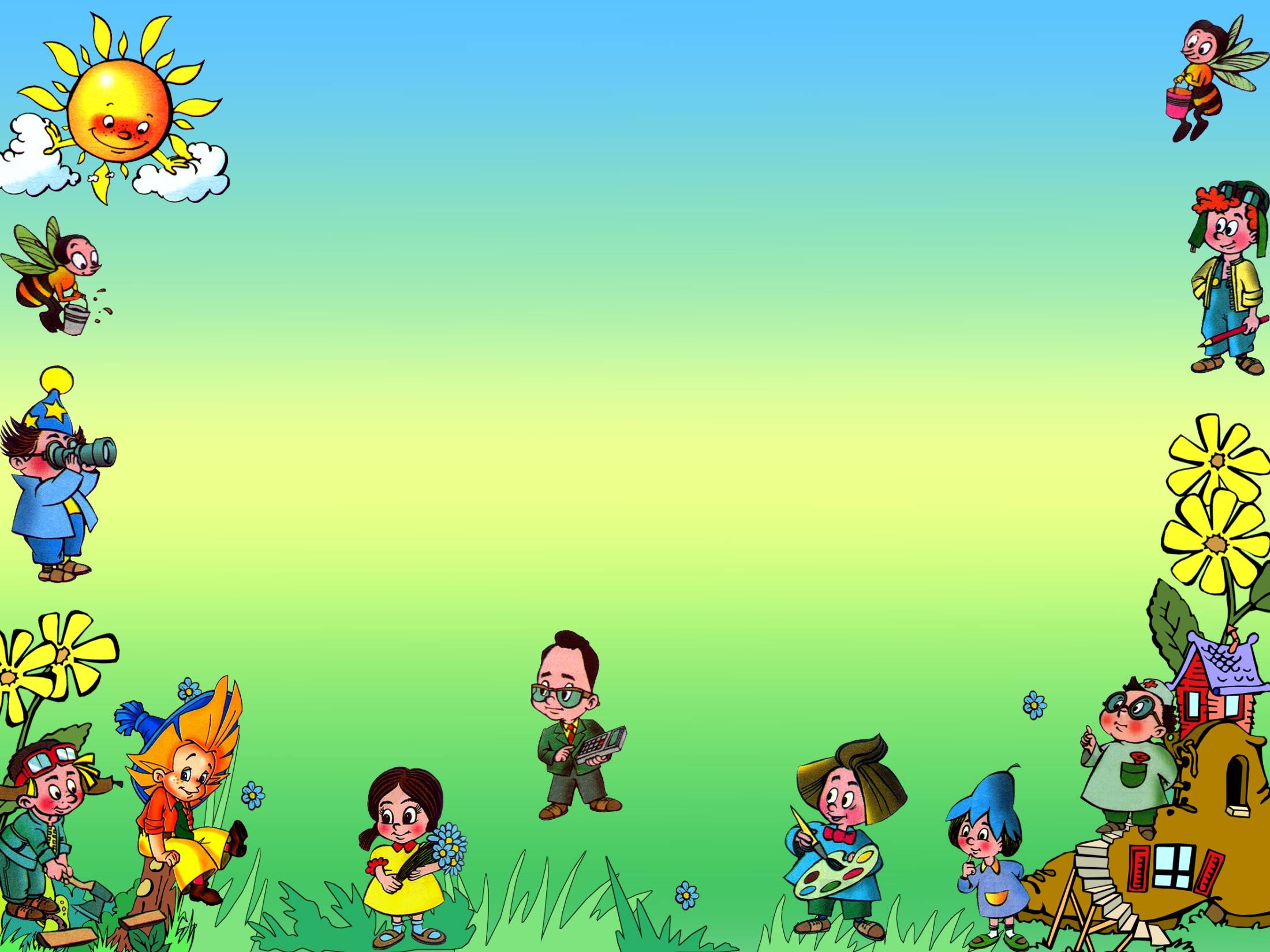 СОБЕРИ КАРТИНКУ:
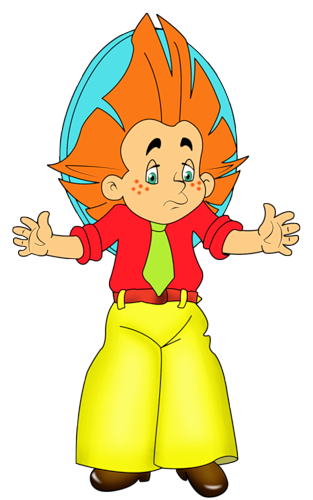 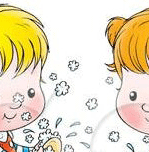 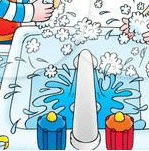 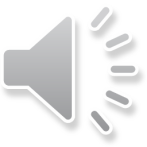 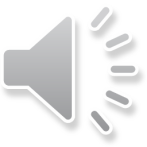 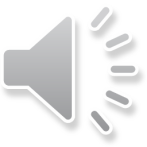 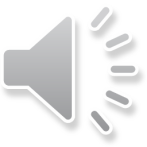 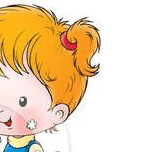 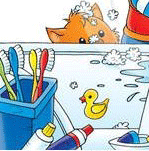 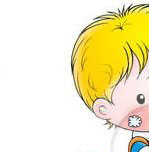 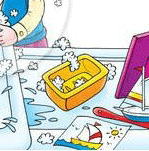 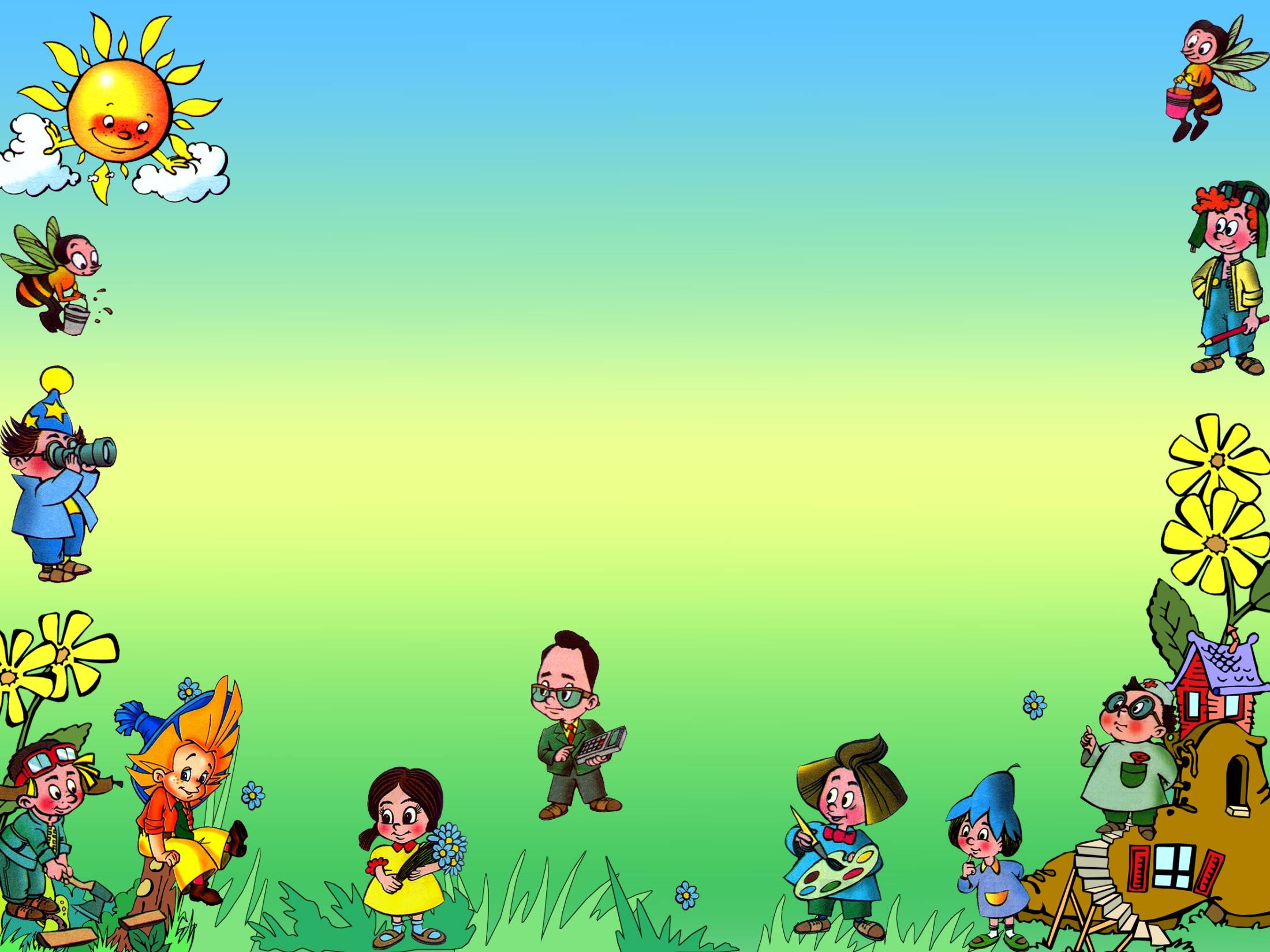 СОБЕРИ КАРТИНКУ:
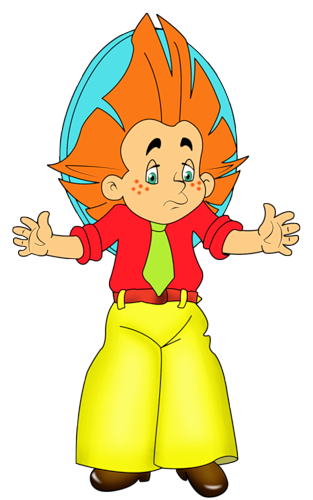 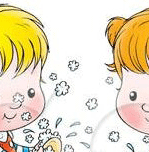 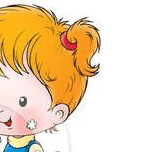 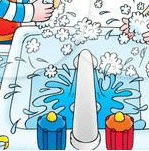 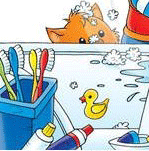 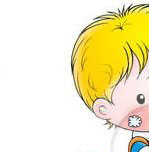 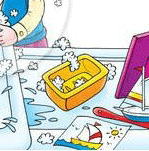 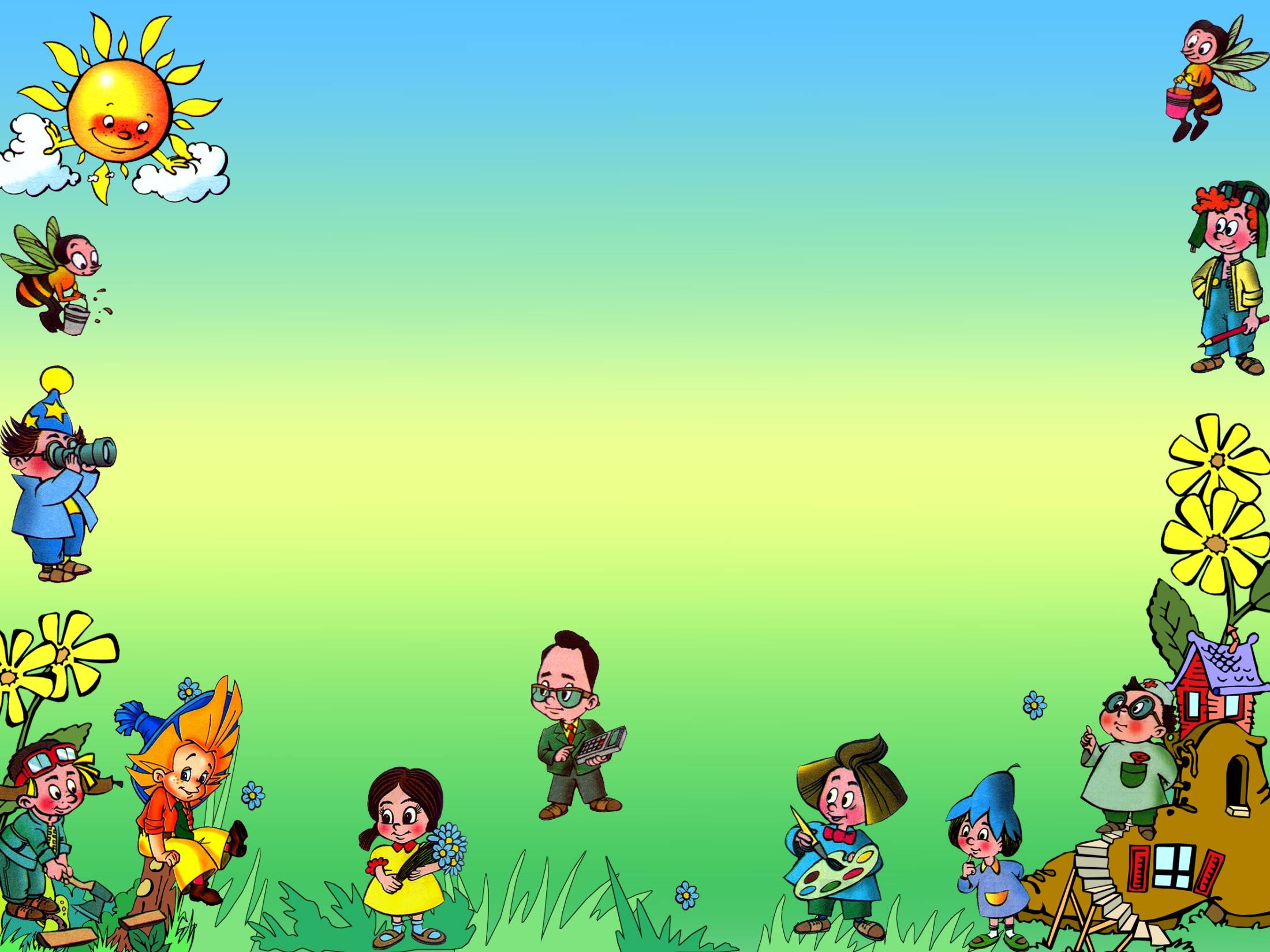 СОБЕРИ КАРТИНКУ:
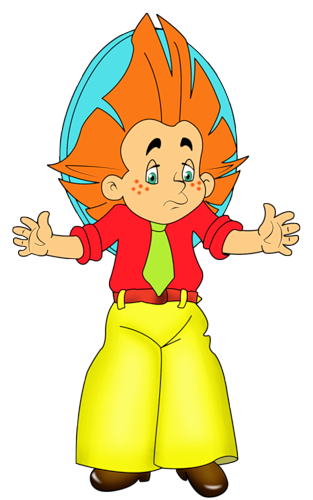 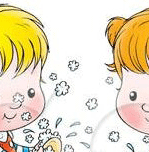 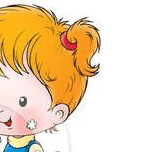 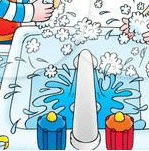 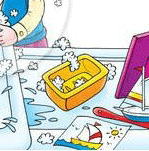 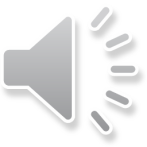 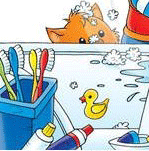 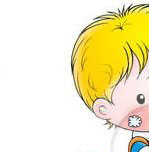 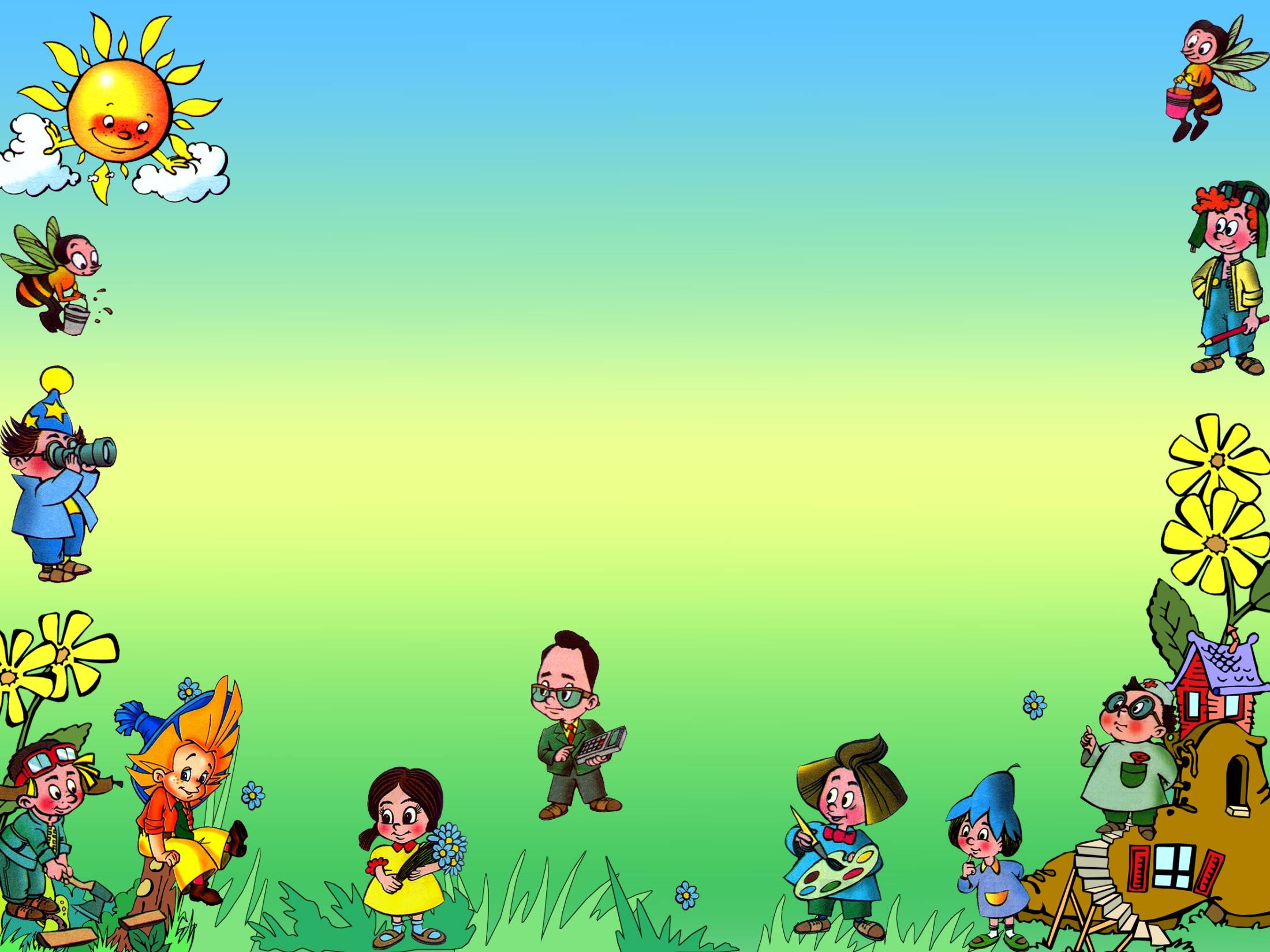 СОБЕРИ КАРТИНКУ:
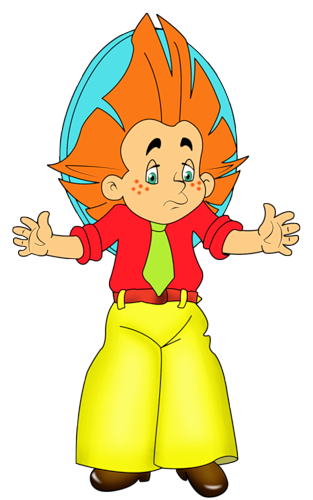 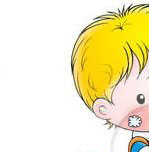 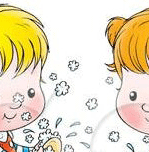 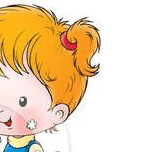 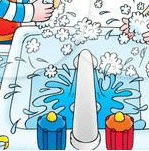 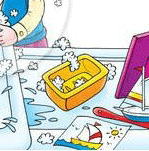 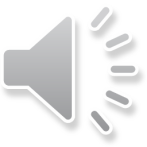 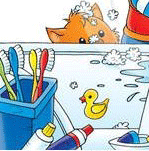 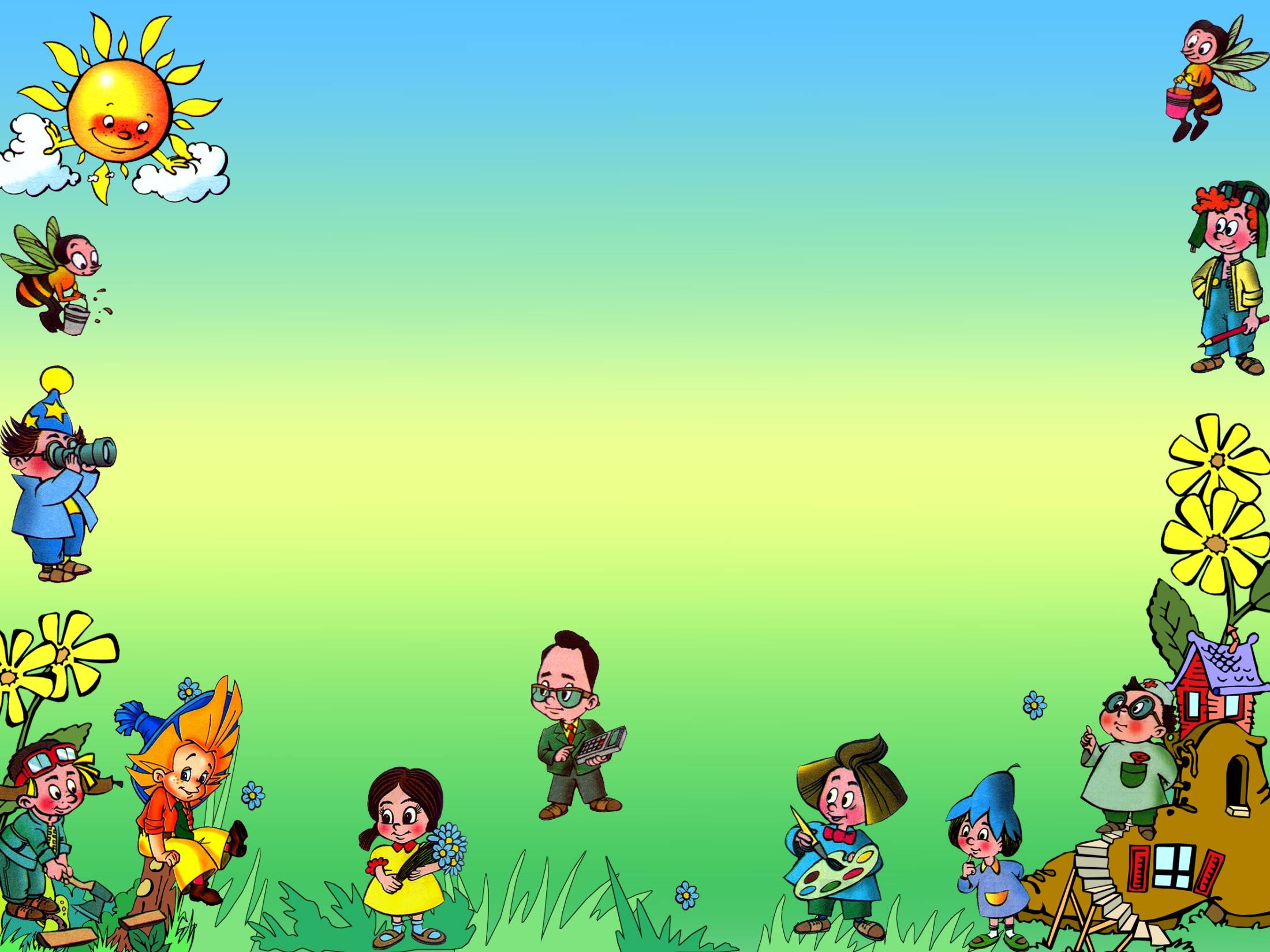 МОЛОДЕЦ!!!
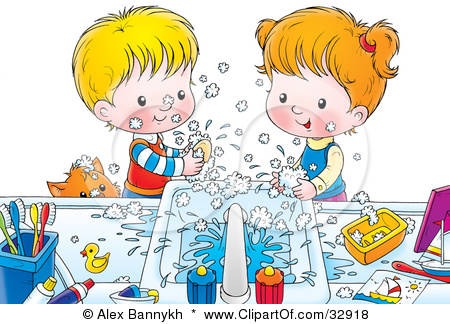 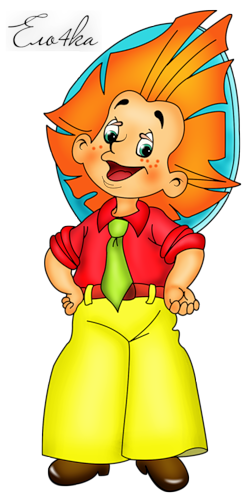 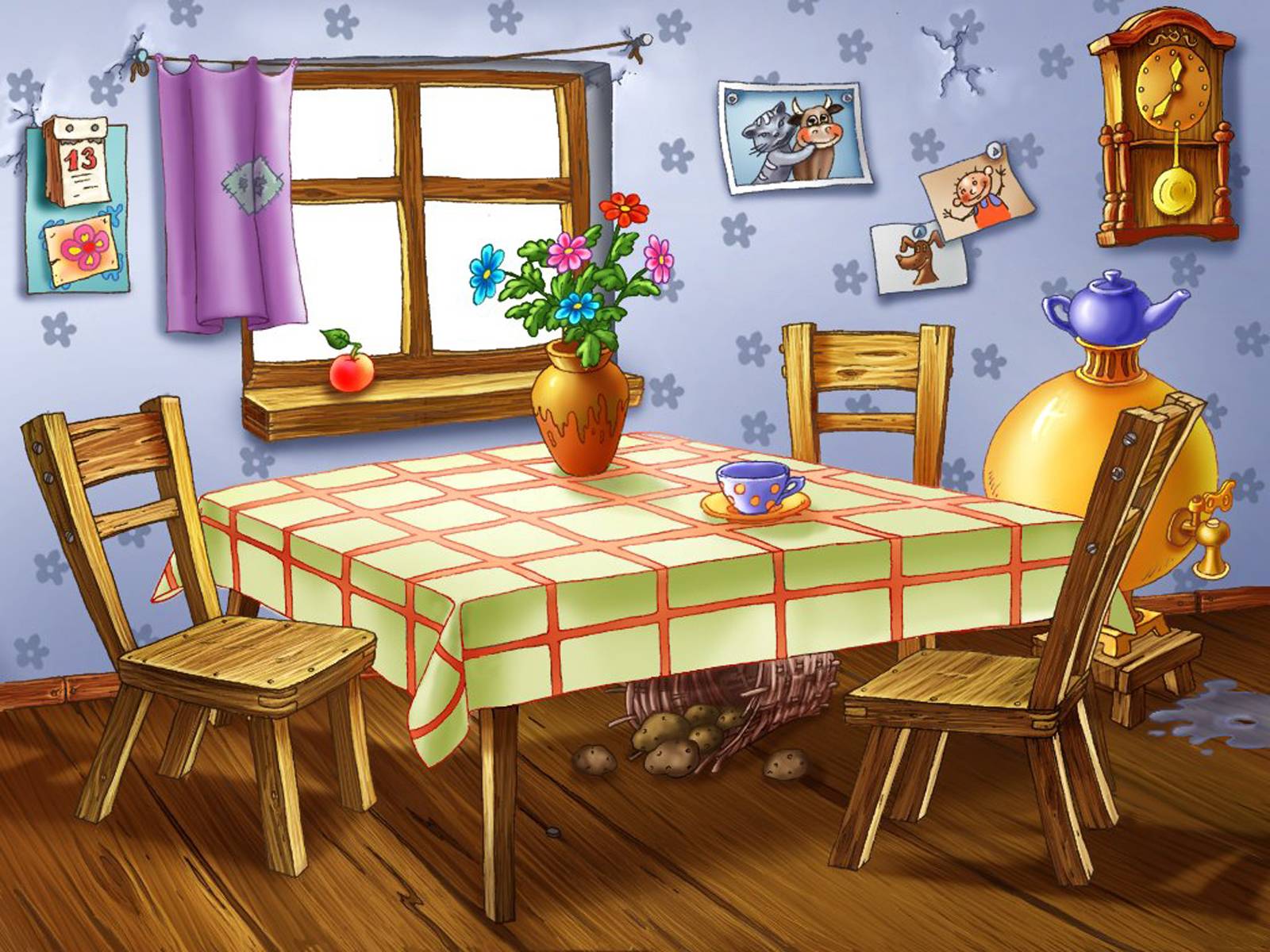 ЗДОРОВОЕ ПИТАНИЕ:
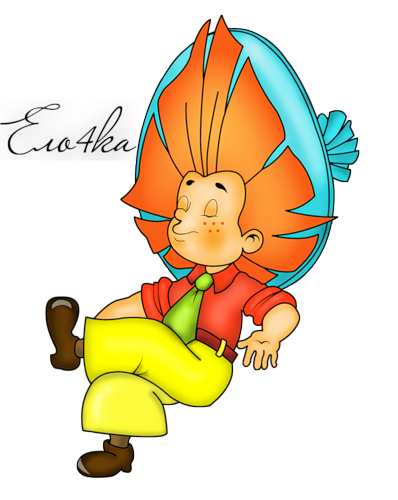 О правильном питании очень важно знать  и режим питания строго соблюдать!
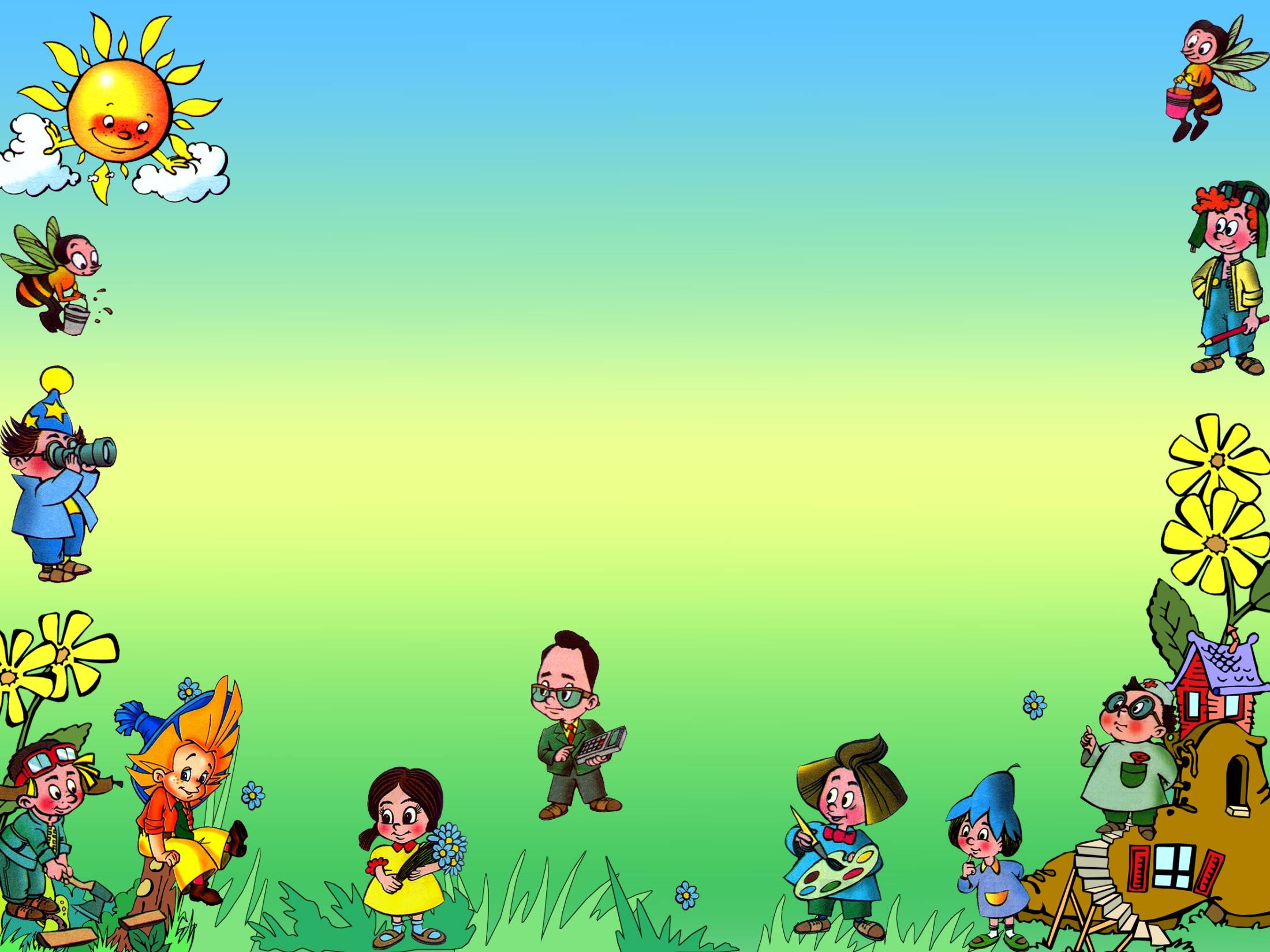 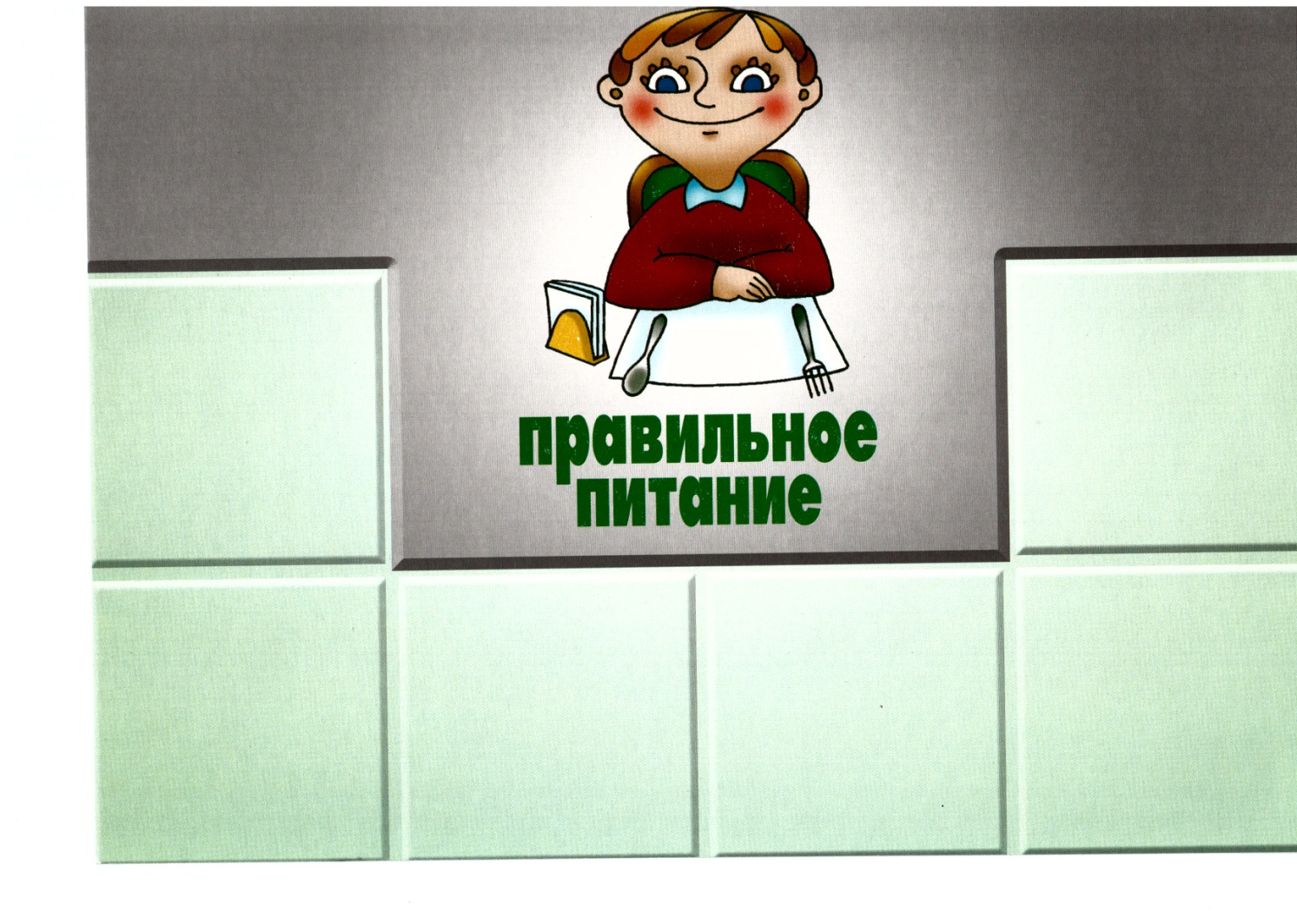 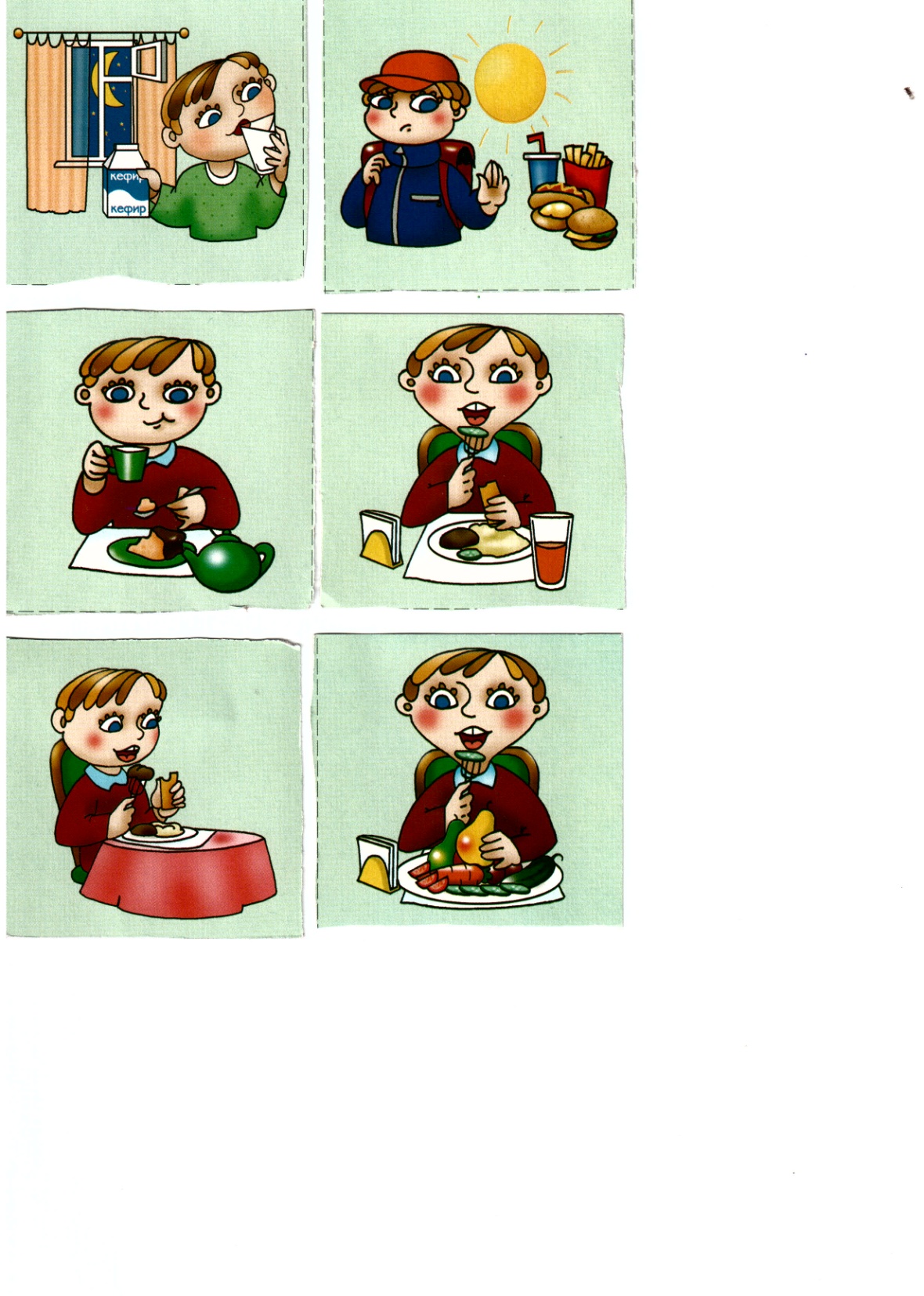 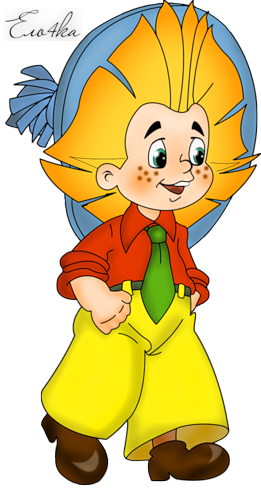 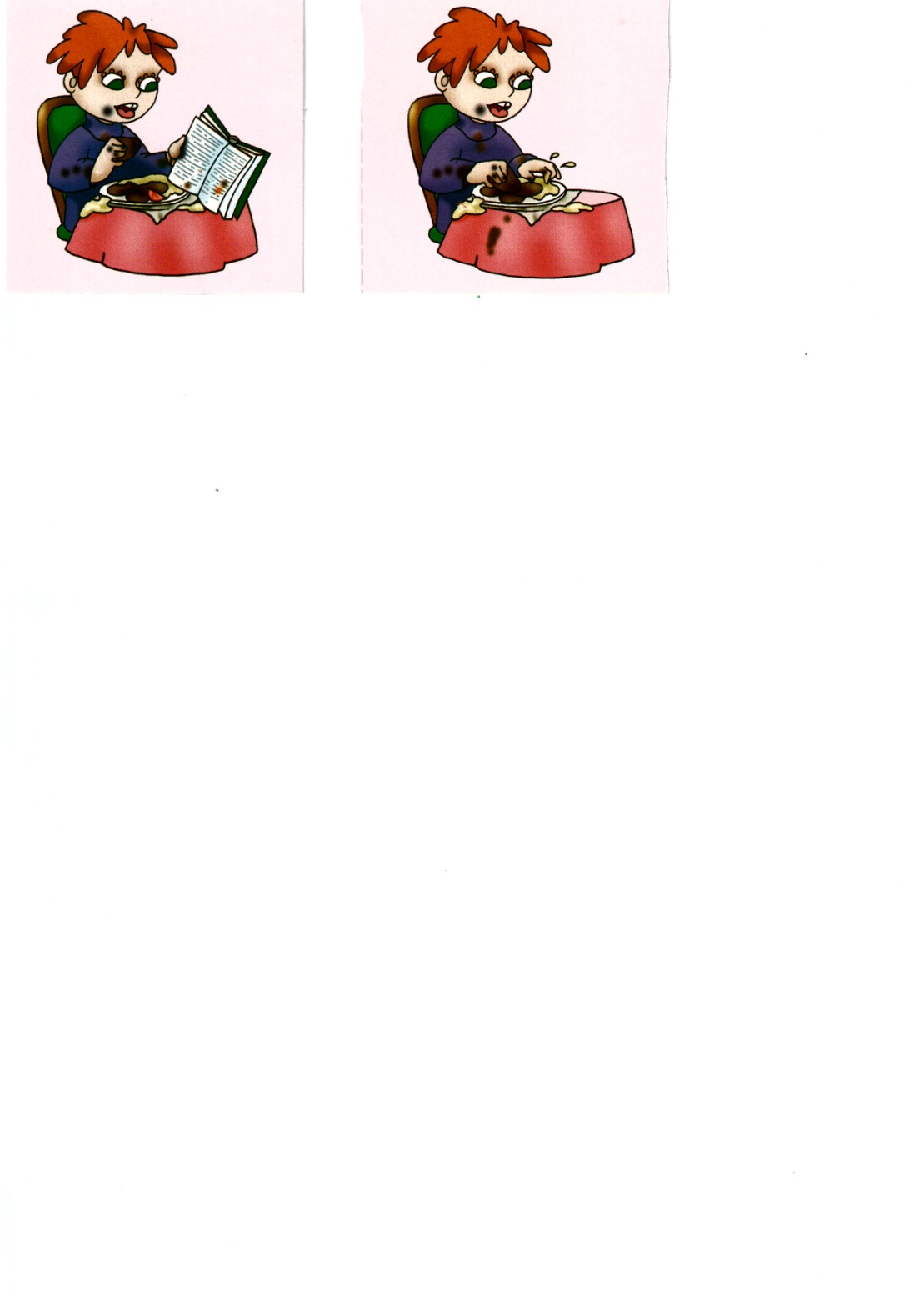 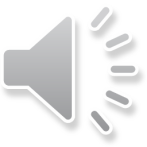 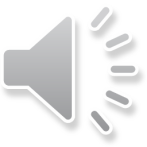 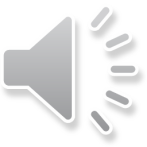 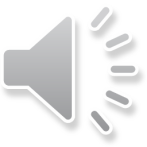 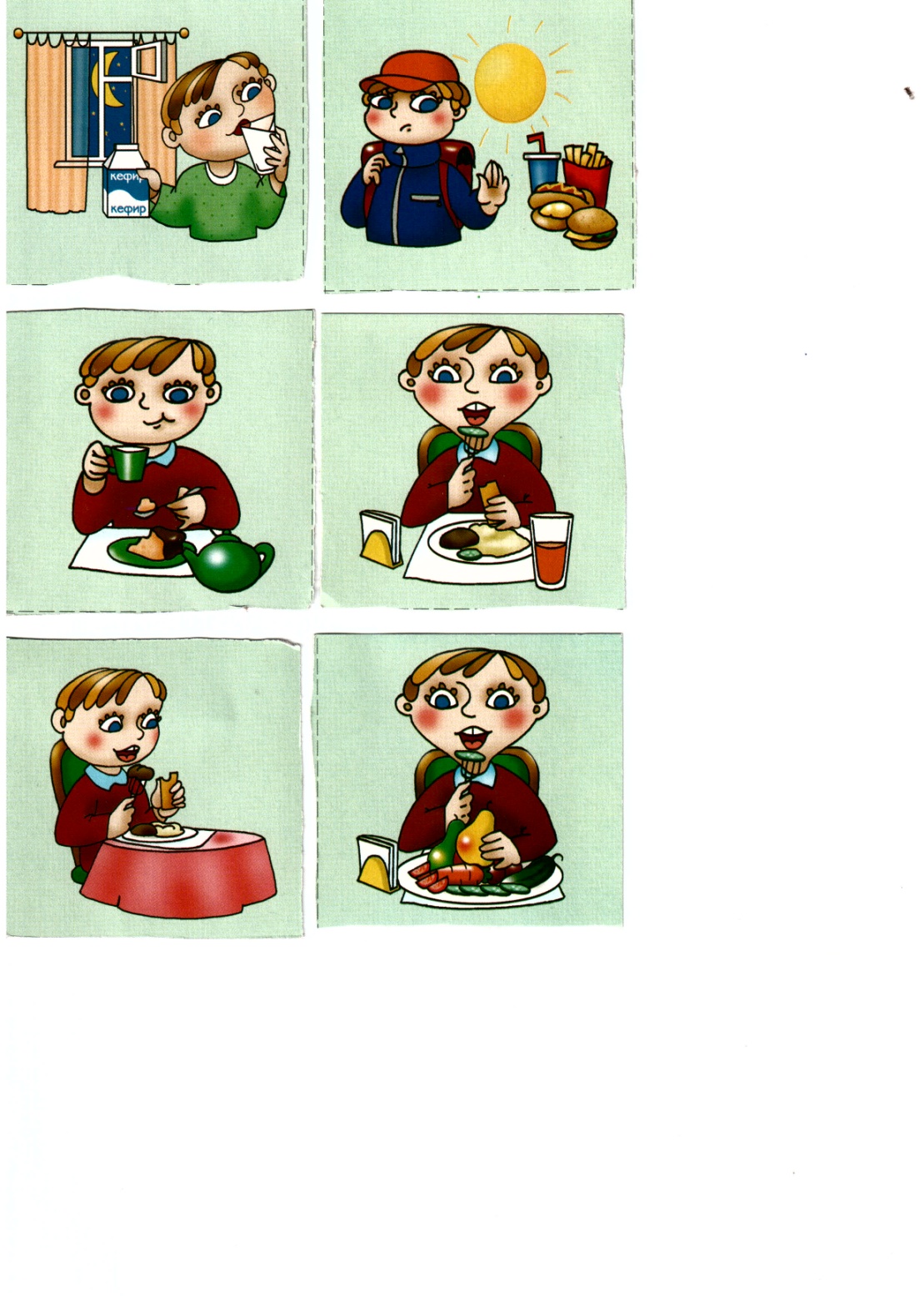 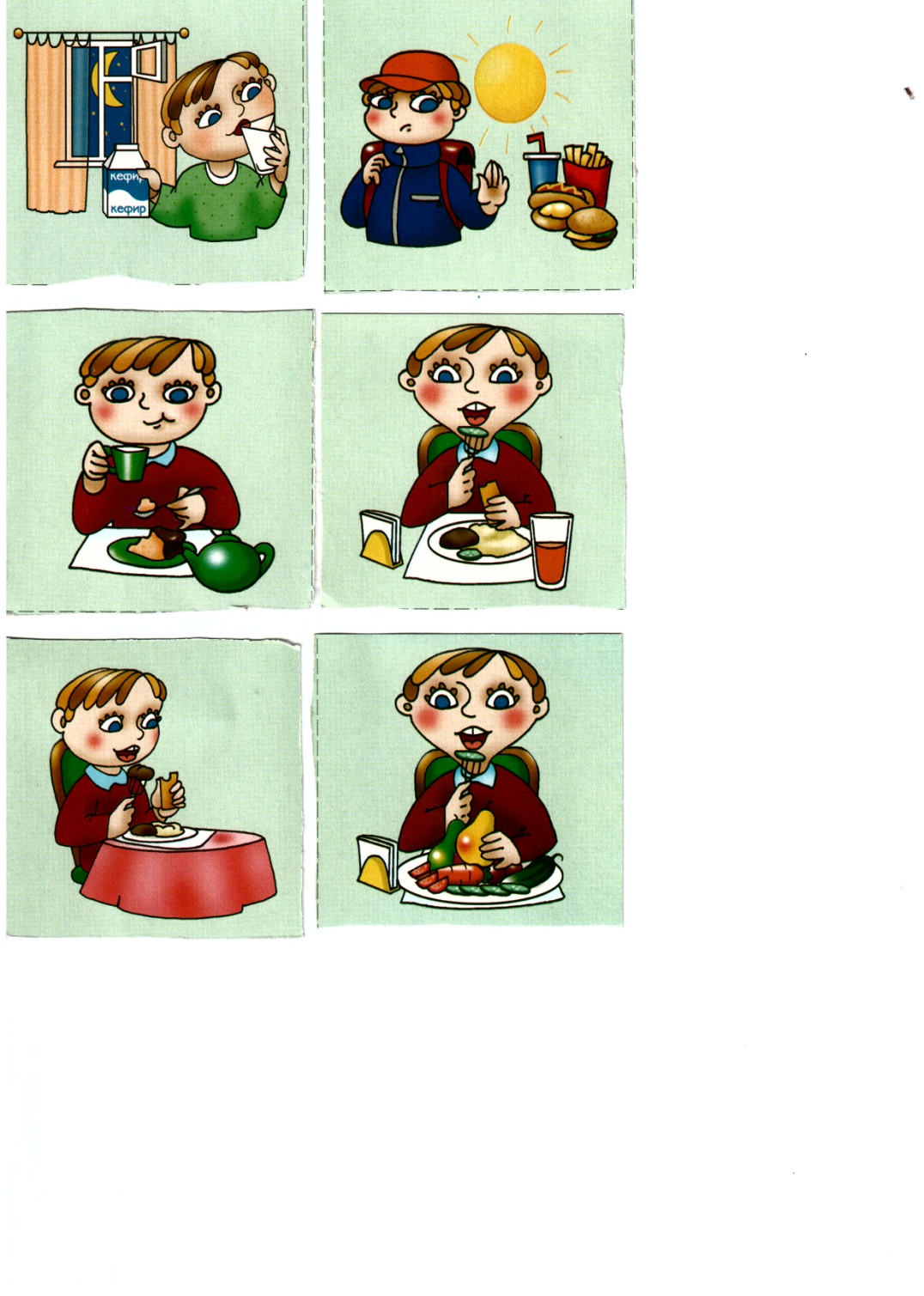 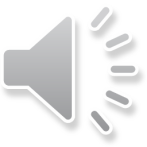 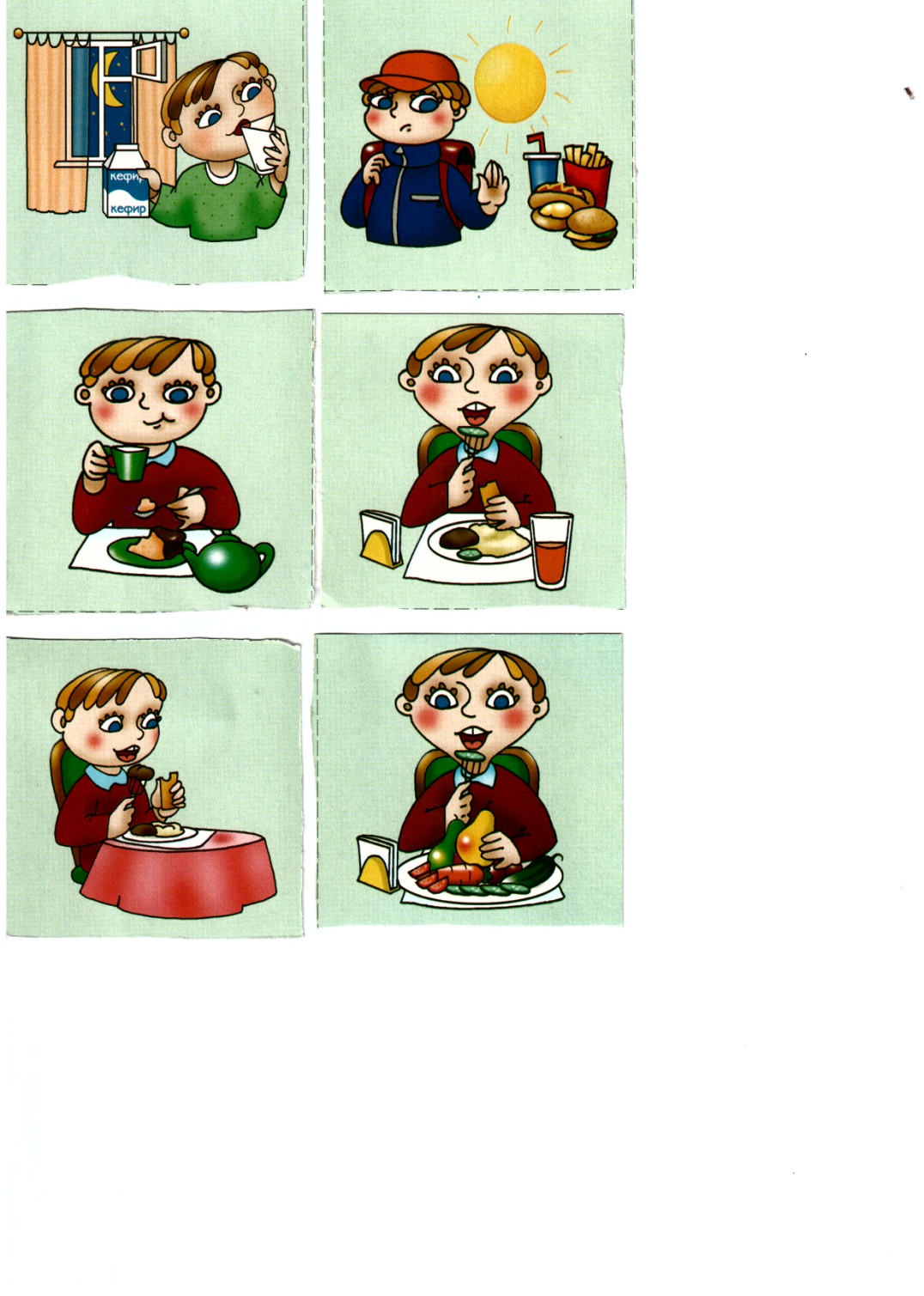 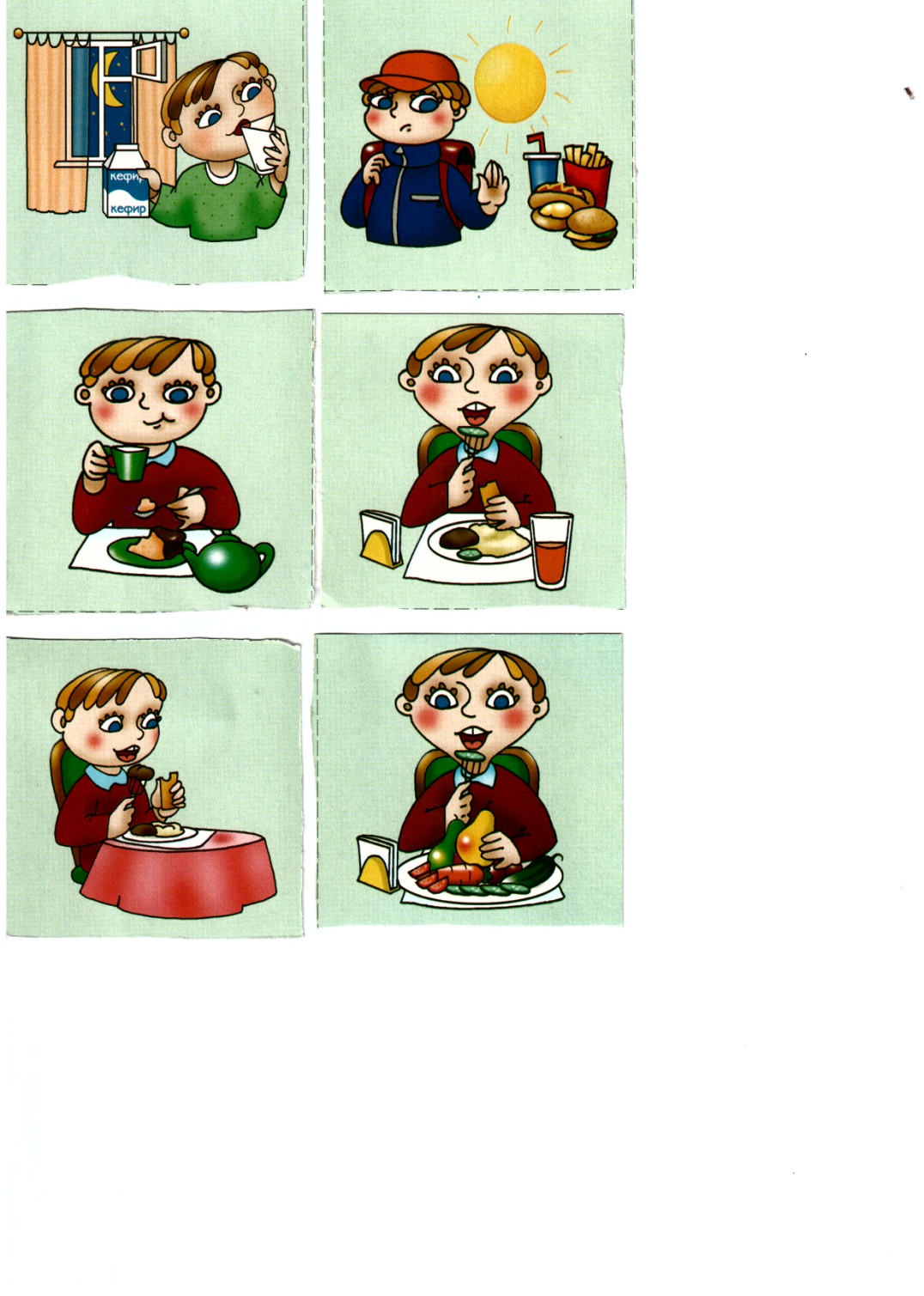 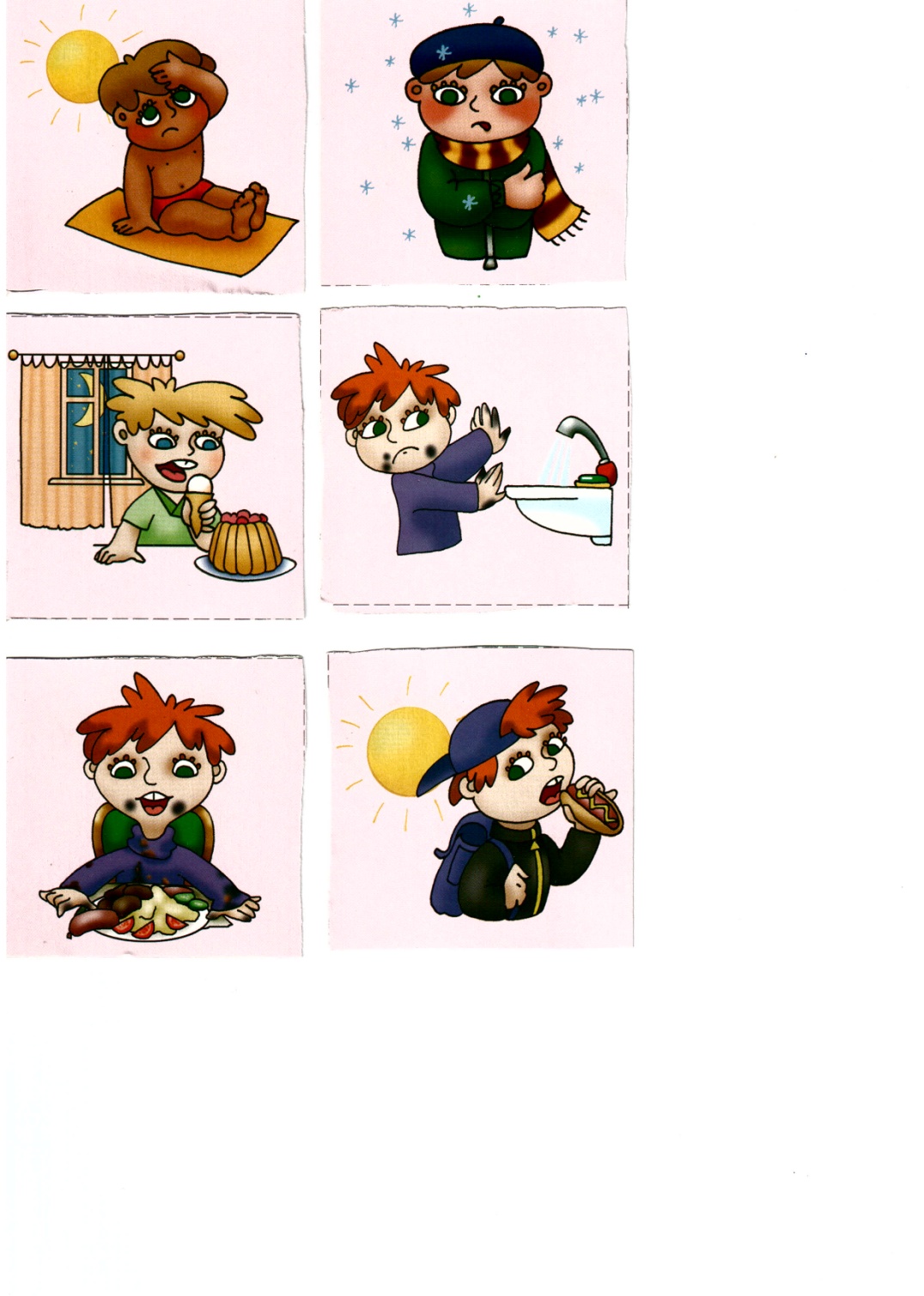 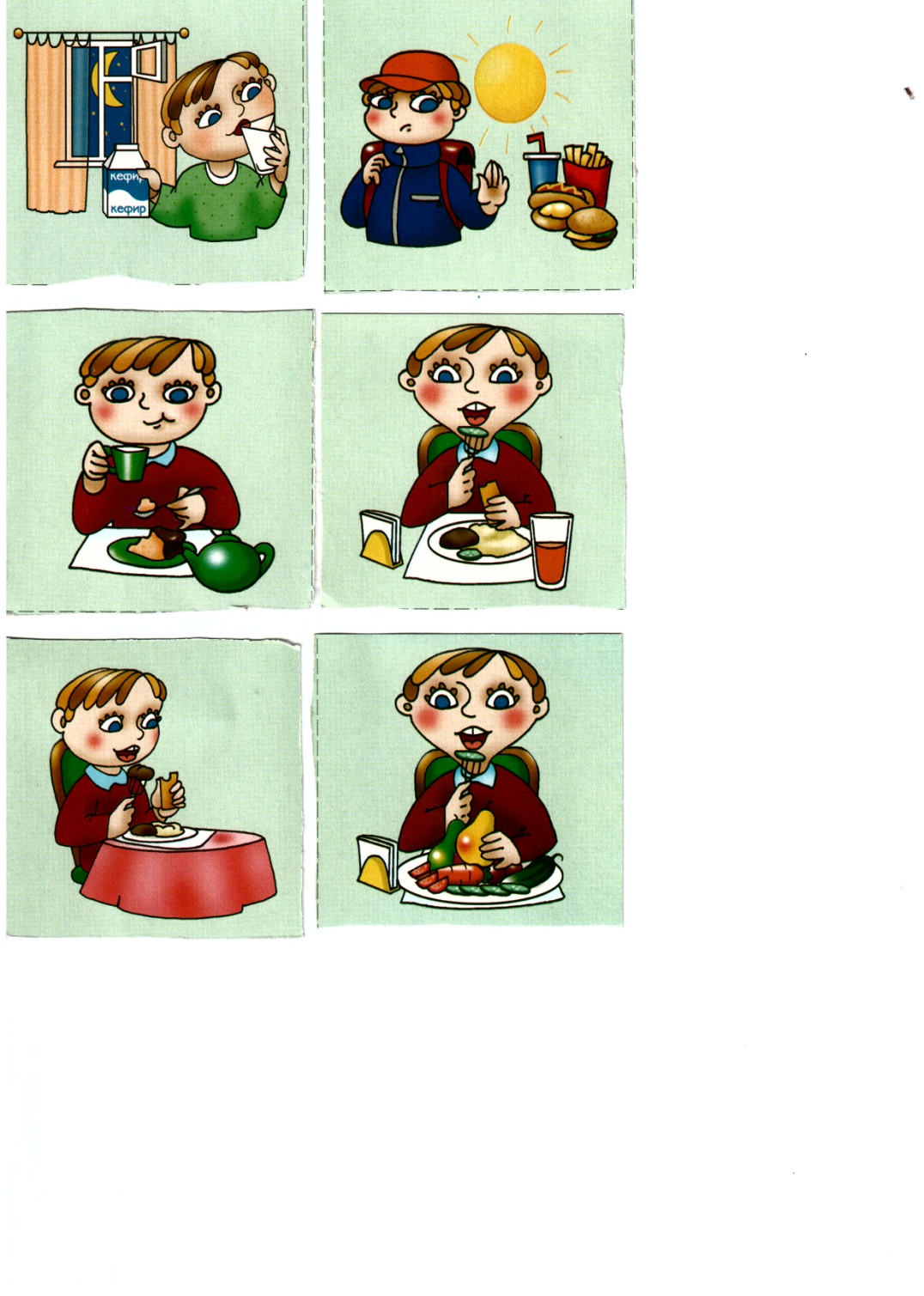 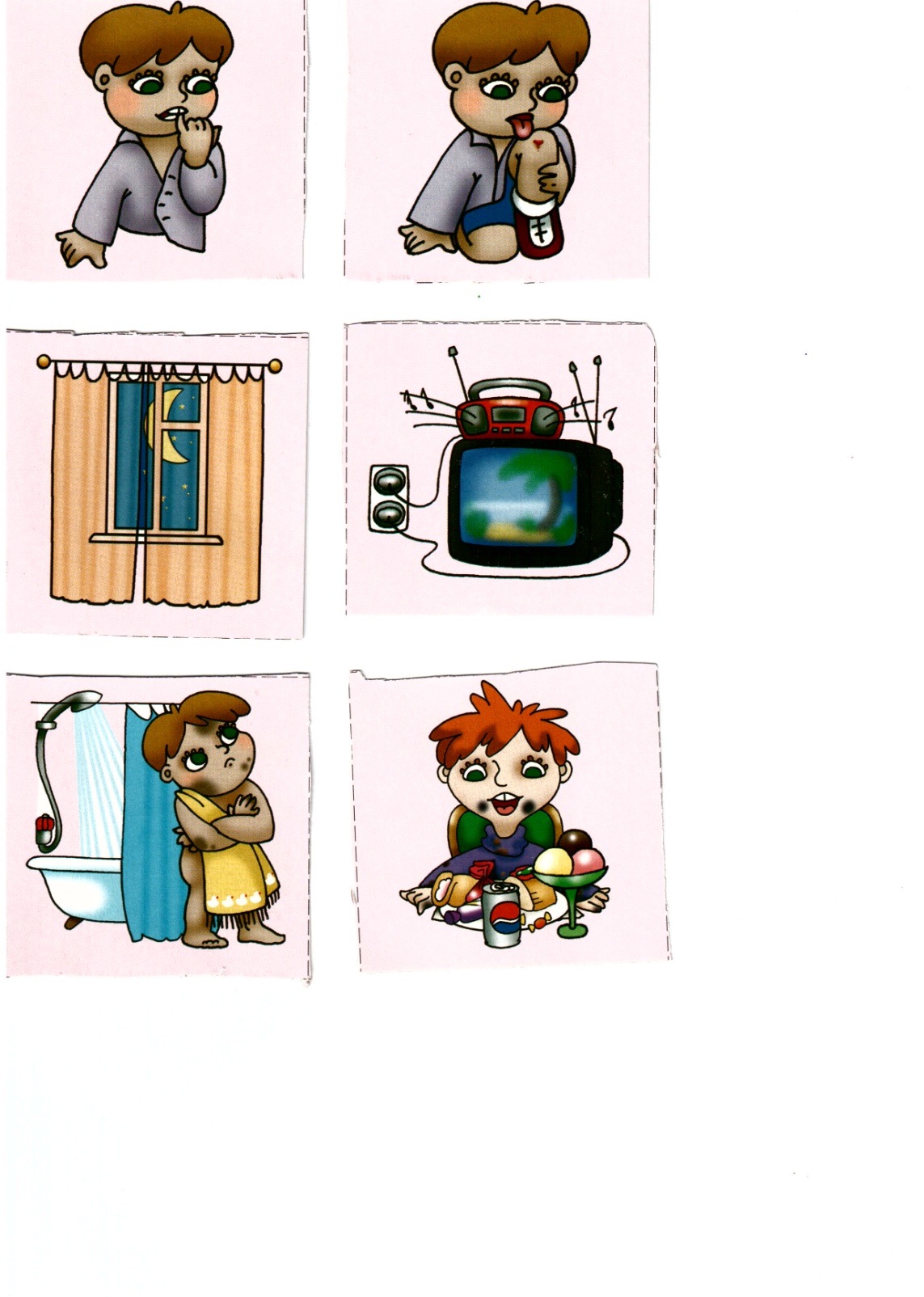 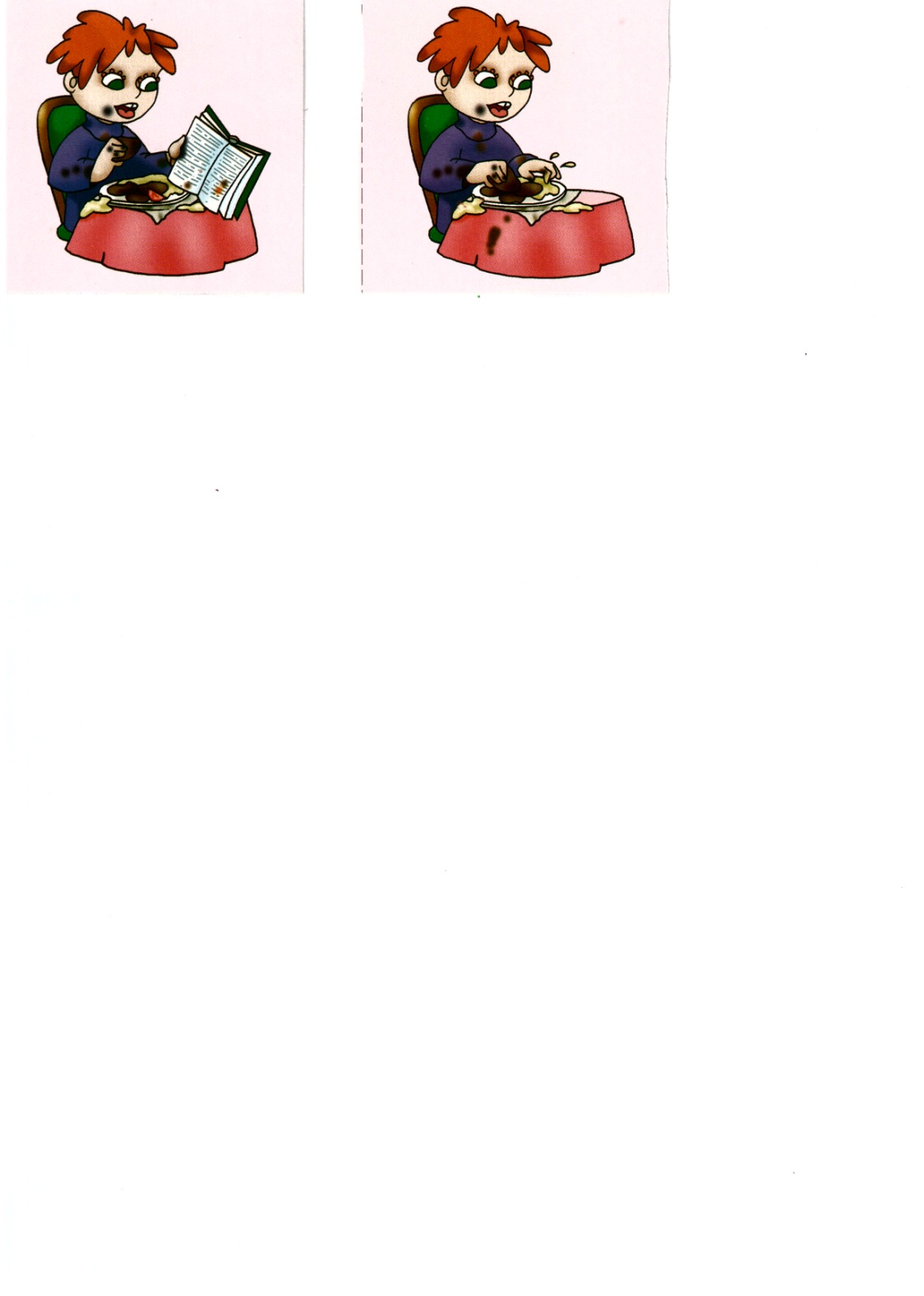 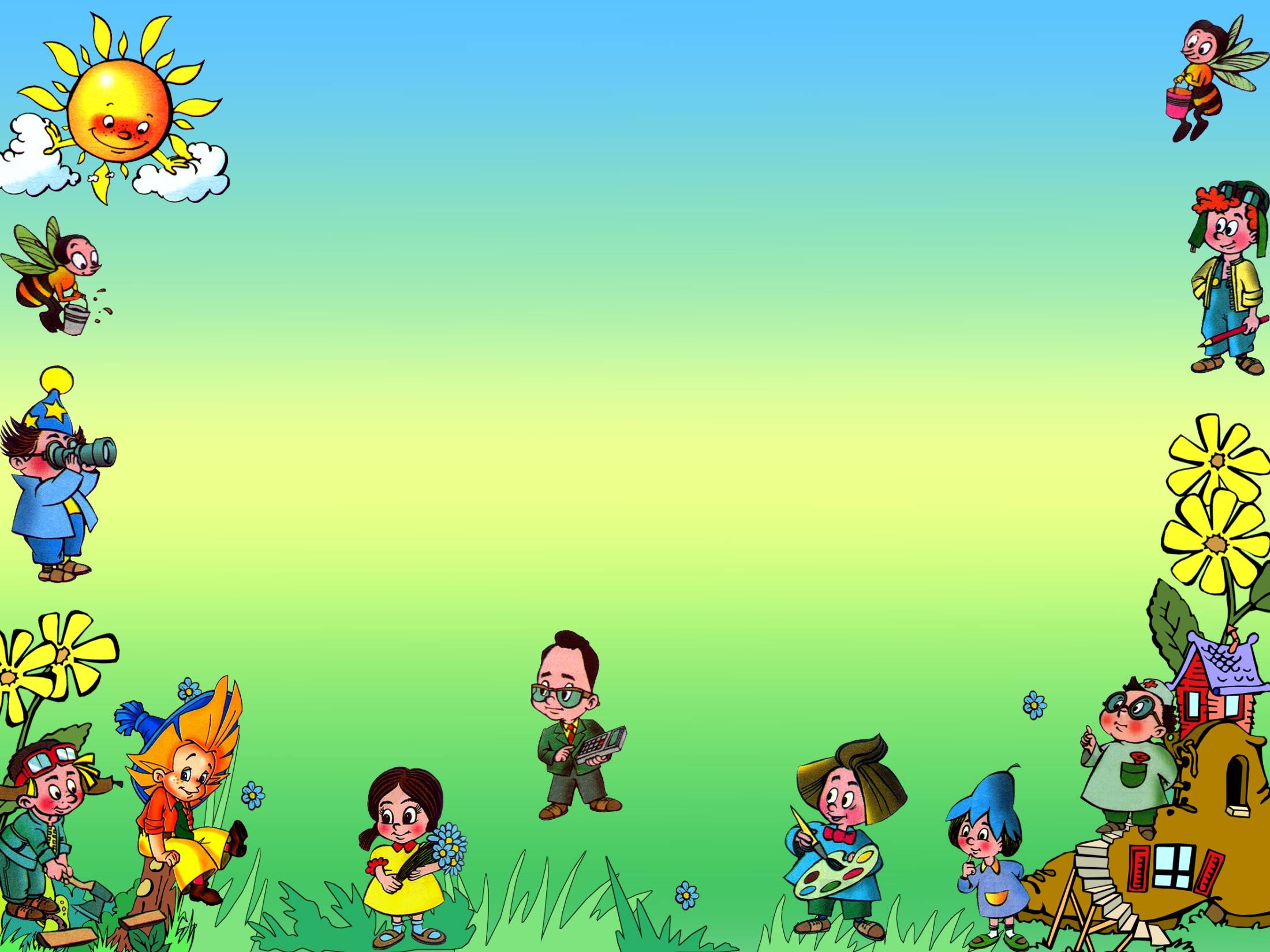 СОБЕРИ КАРТИНКУ:
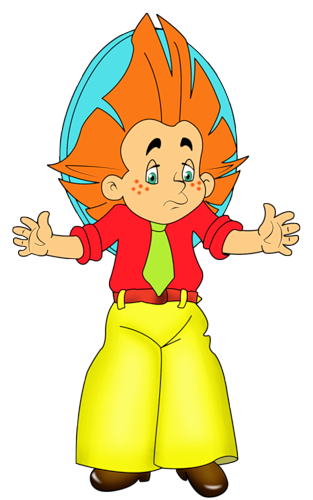 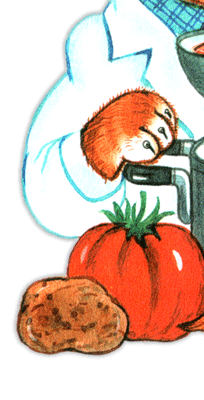 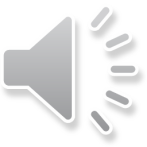 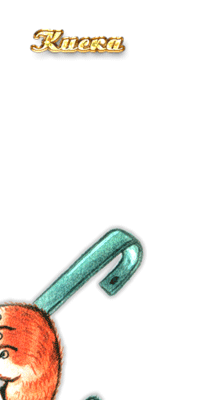 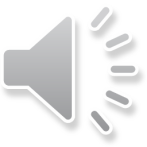 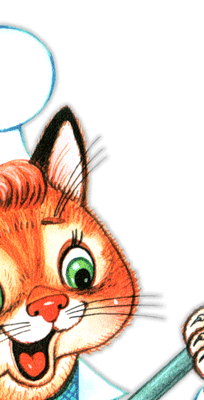 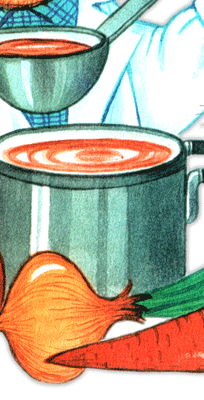 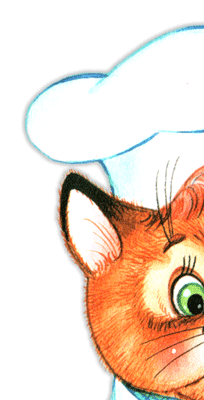 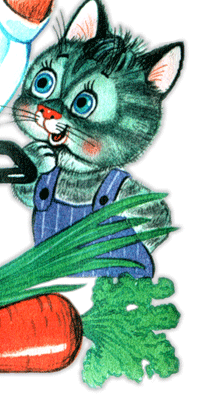 СОБЕРИ КАРТИНКУ:
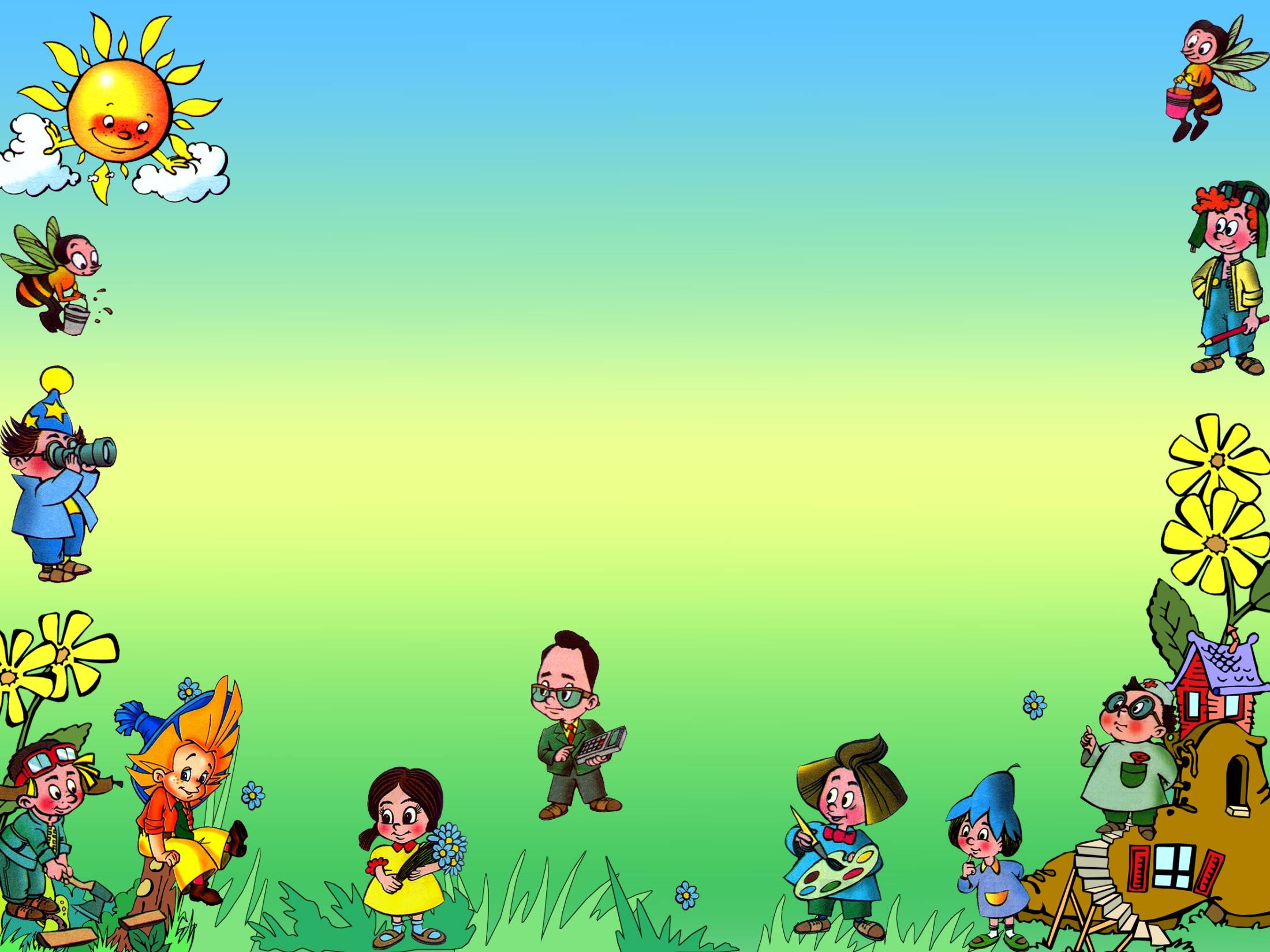 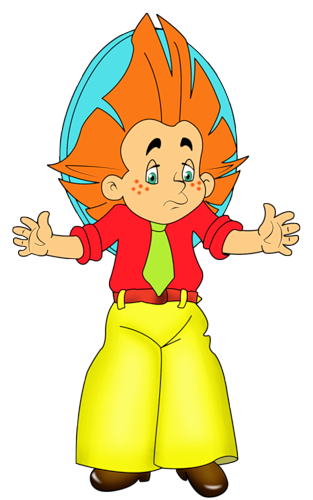 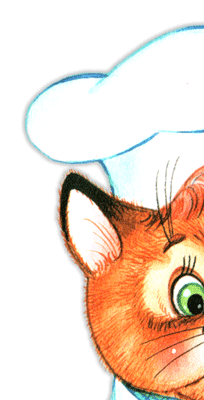 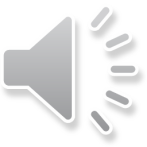 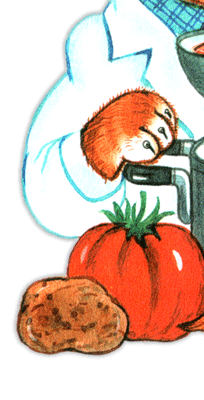 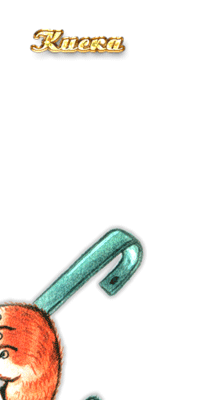 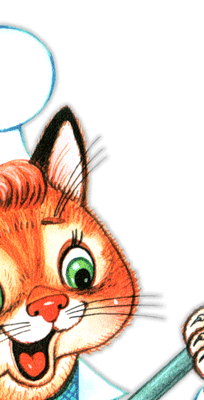 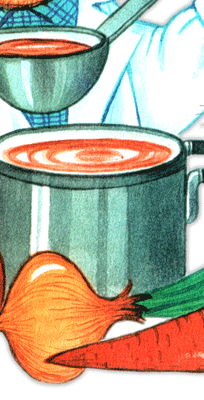 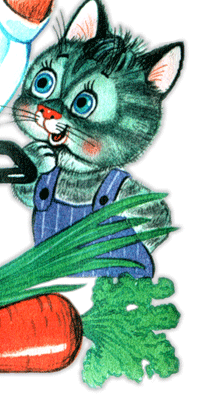 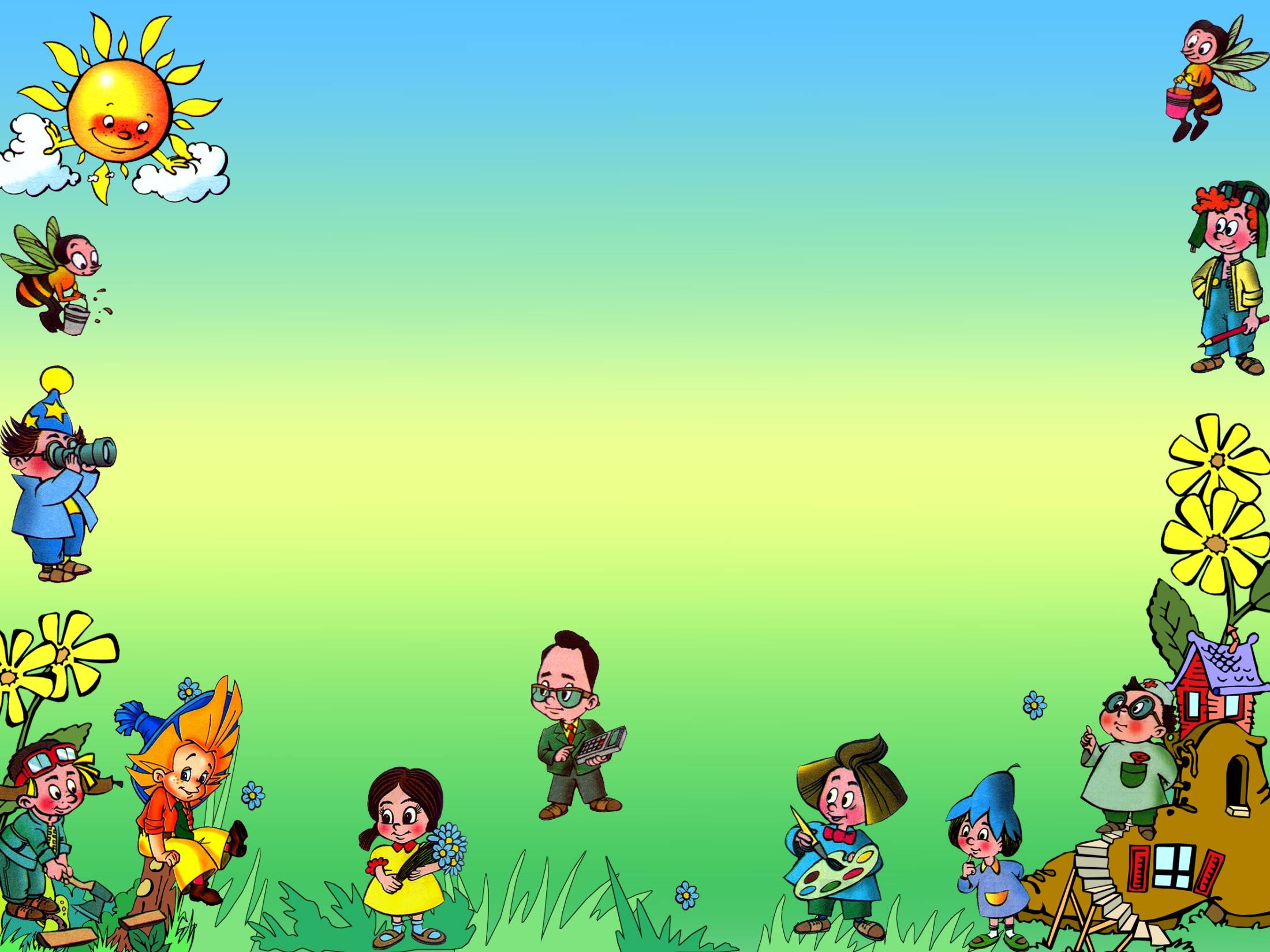 СОБЕРИ КАРТИНКУ:
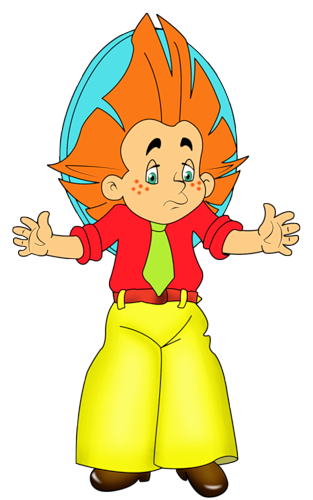 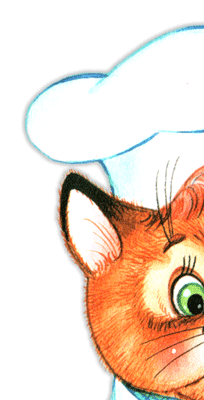 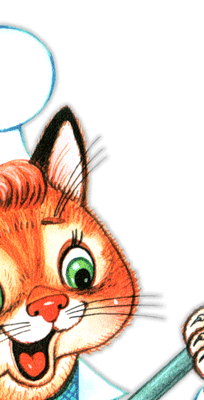 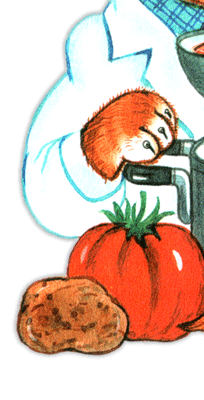 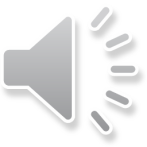 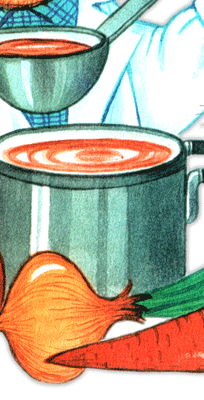 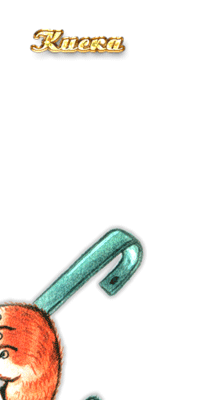 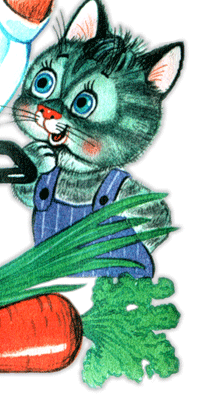 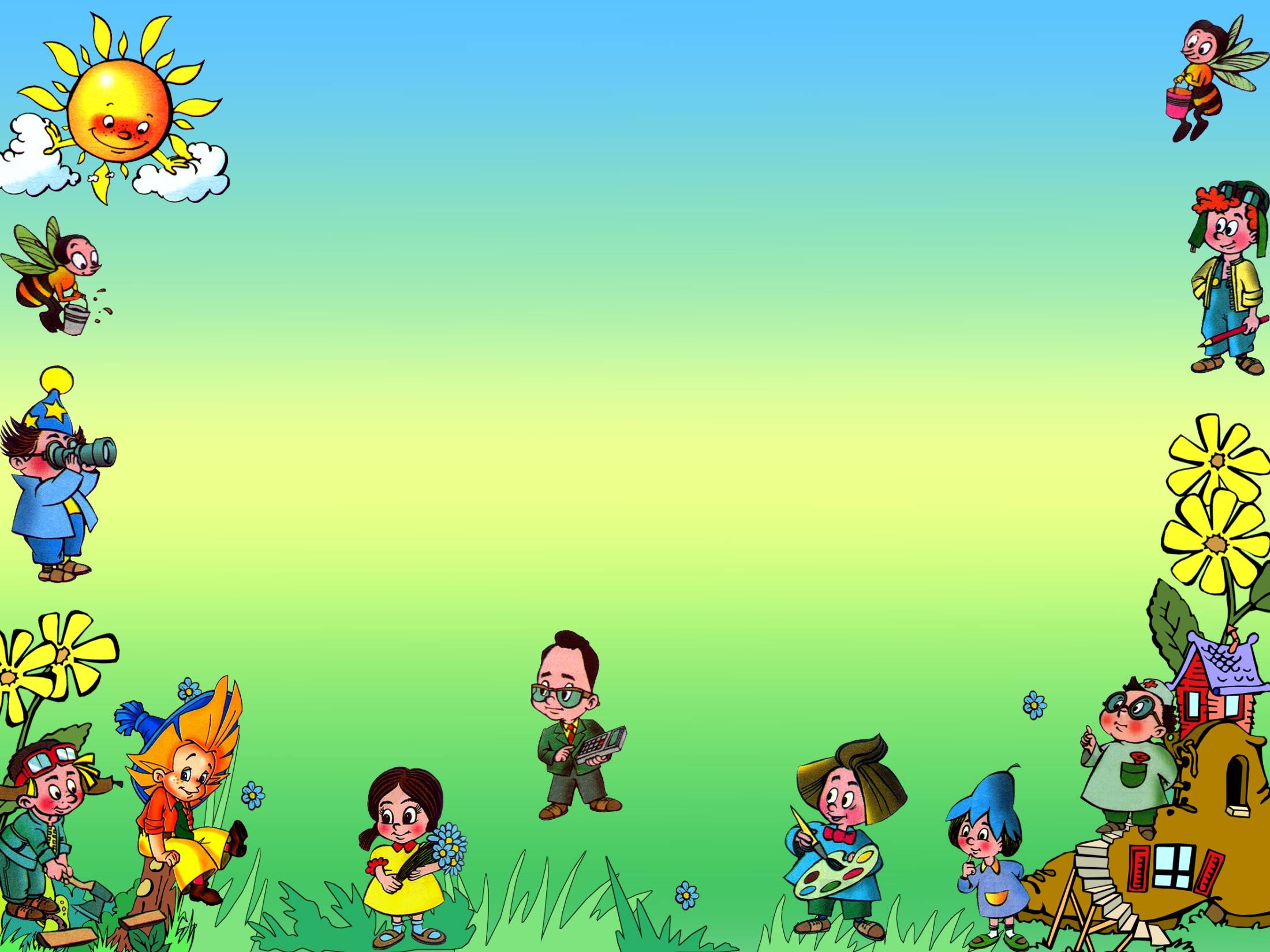 СОБЕРИ КАРТИНКУ:
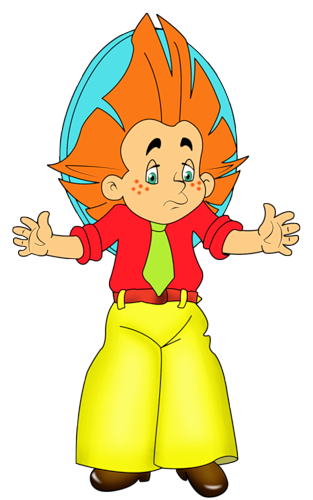 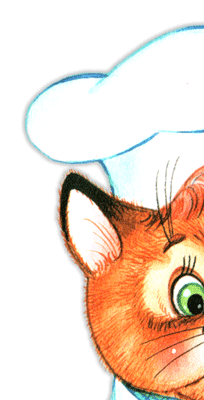 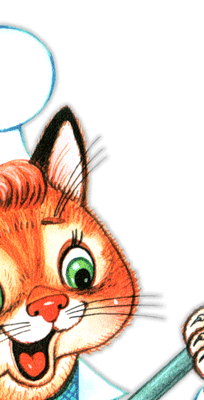 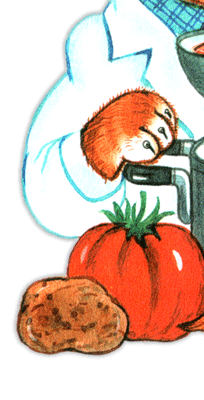 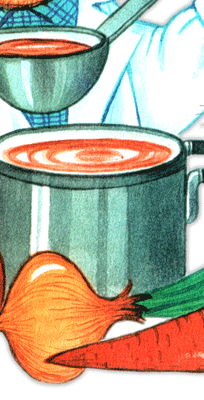 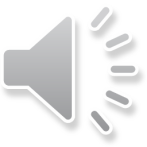 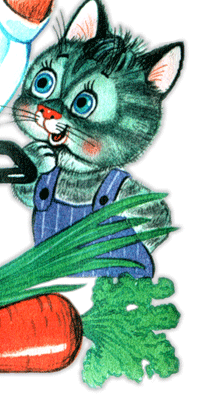 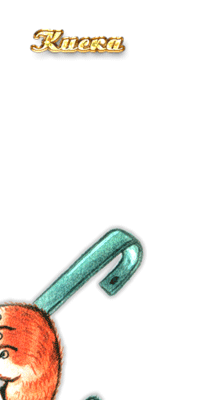 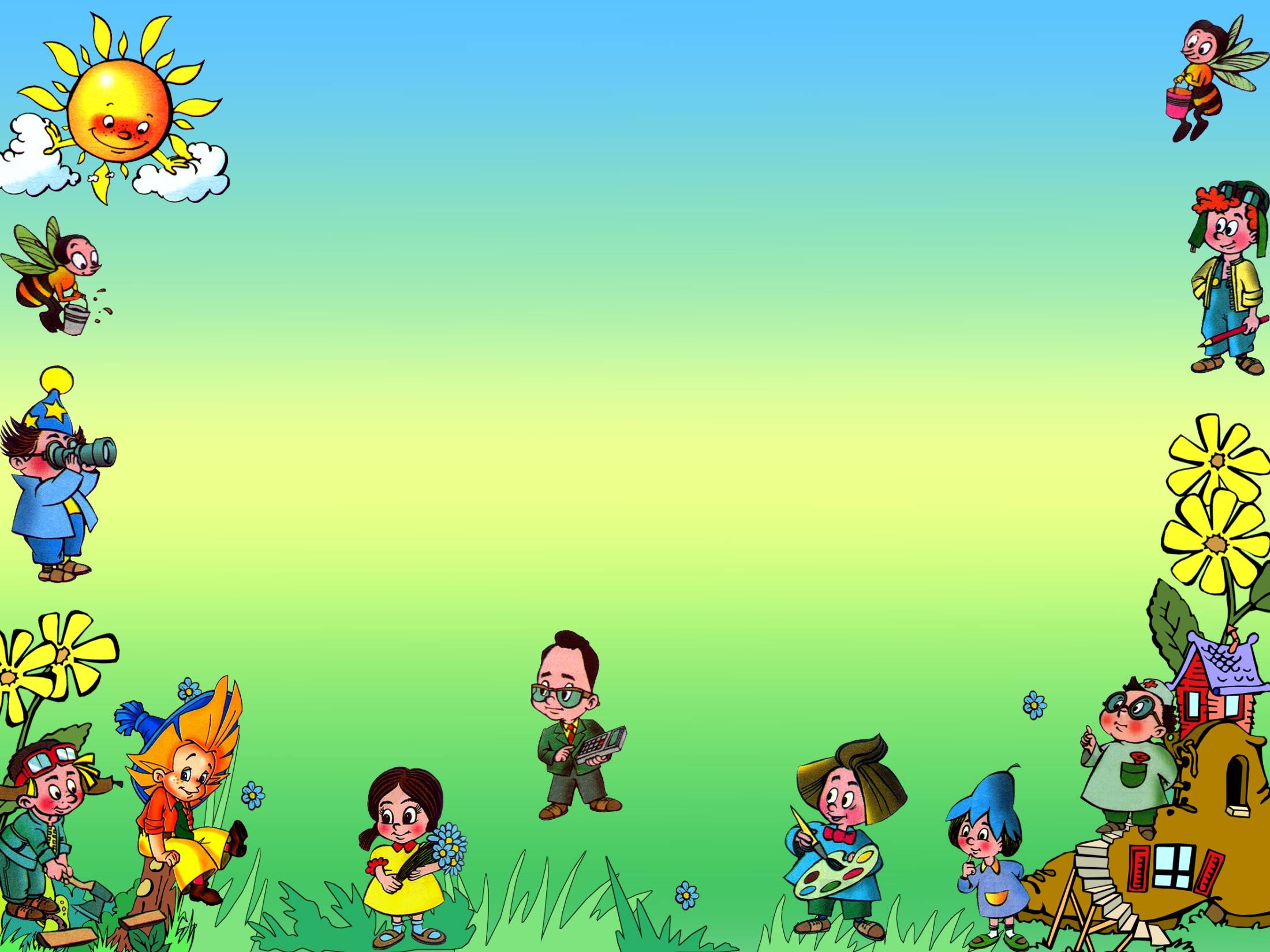 СОБЕРИ КАРТИНКУ:
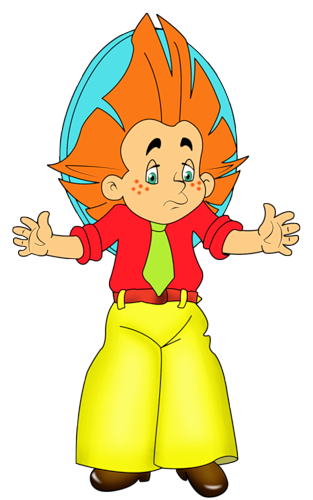 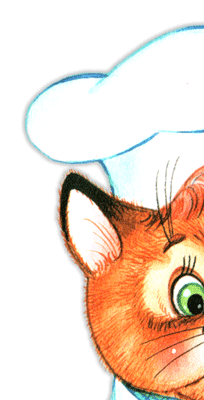 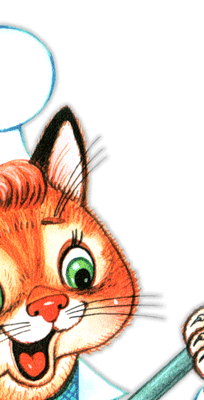 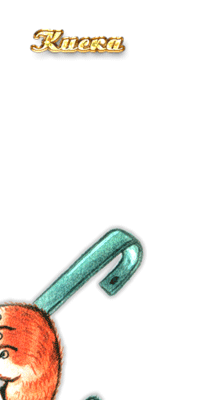 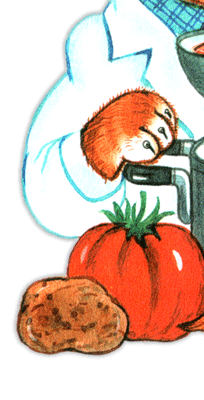 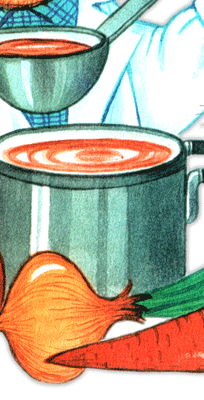 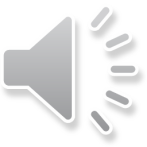 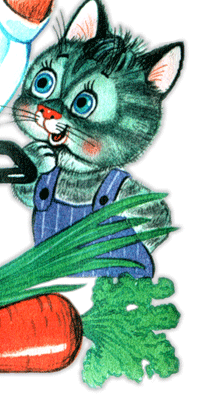 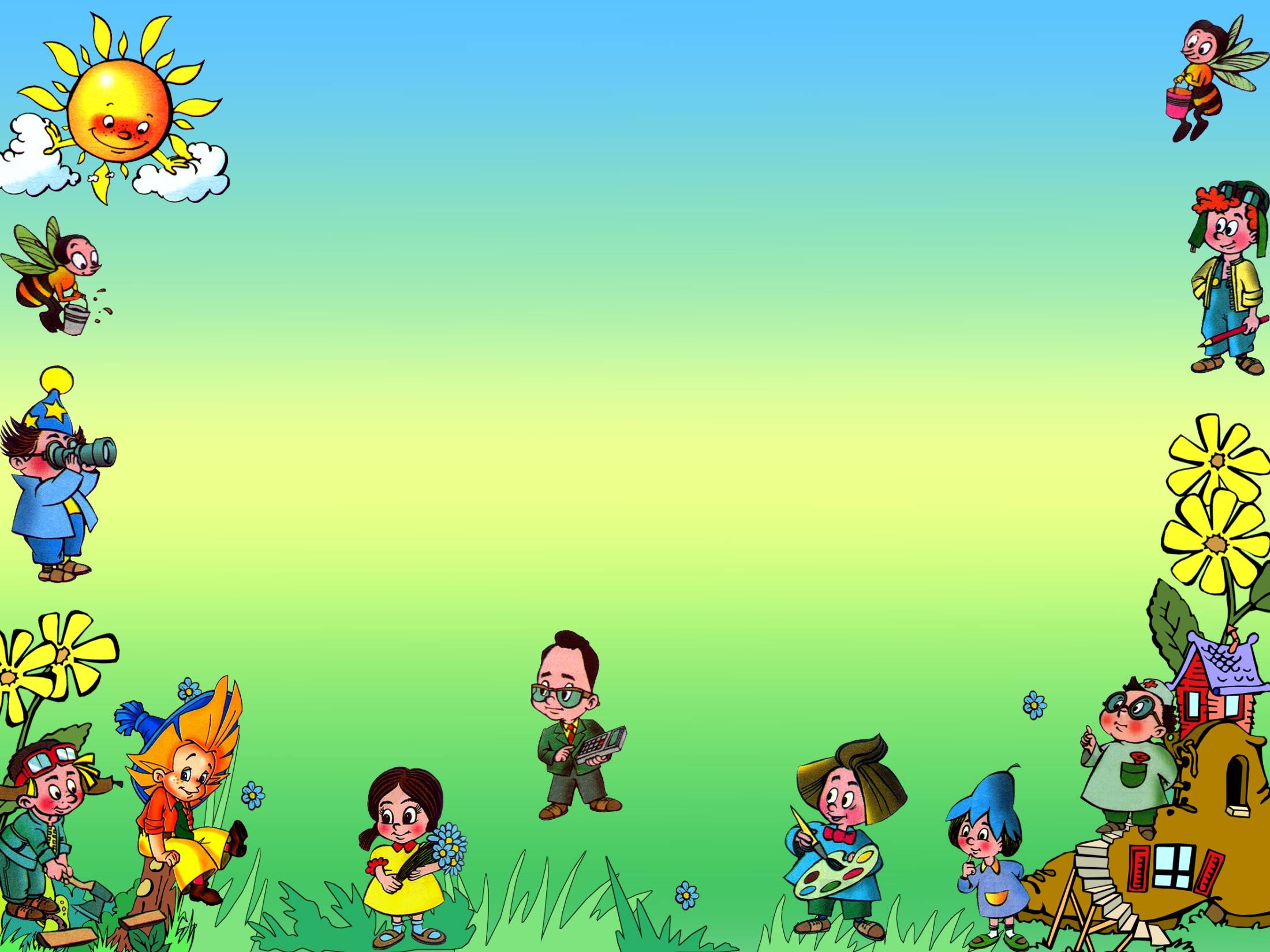 МОЛОДЕЦ!!!
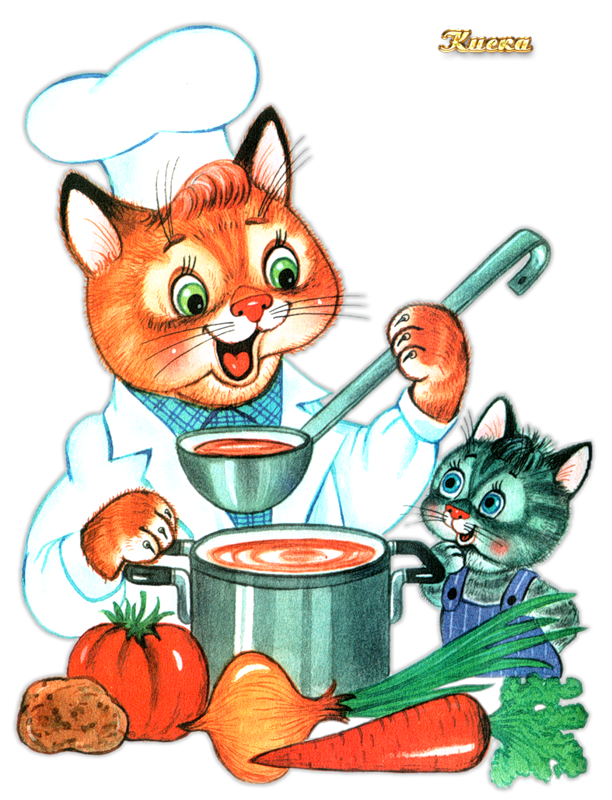 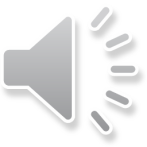 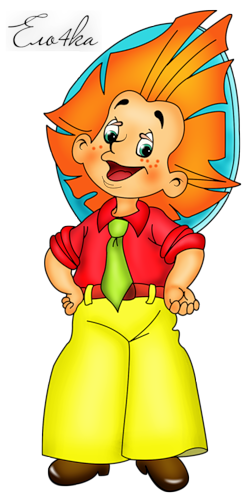 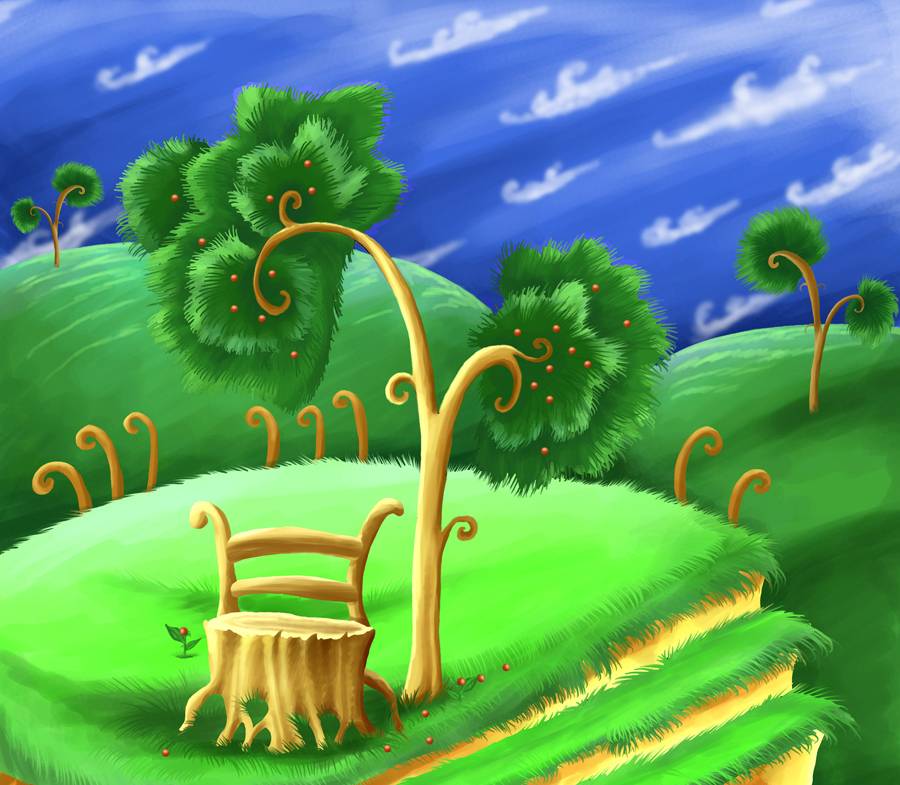 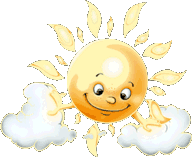 ЗАКОНЧИТЬ ИГРУ:
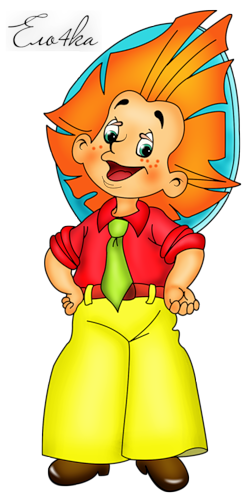 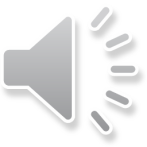 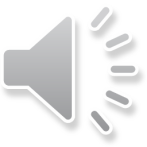 ИГРАТЬ ЕЩЕ РАЗ: